To infinity
 and 
Beyond
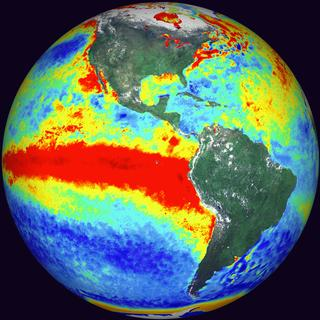 El Niño
Dietmar Dommenget
overview
introduction
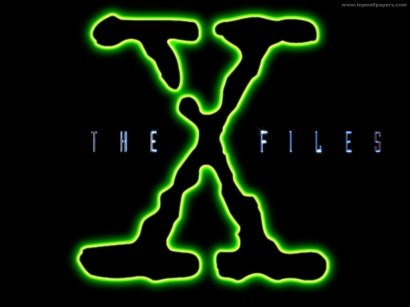 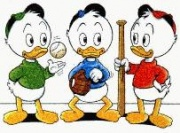 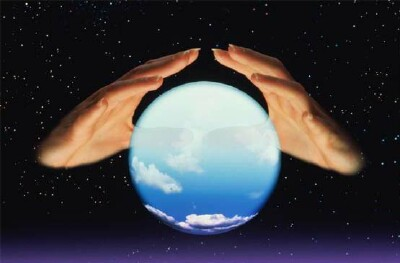 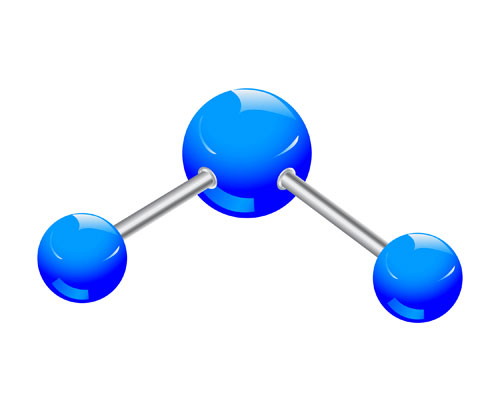 Triplets
Connections
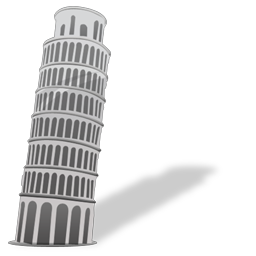 Skewness
X-files
Future
overview
introduction
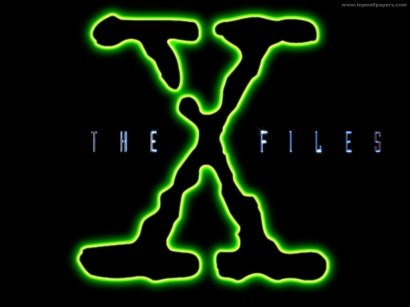 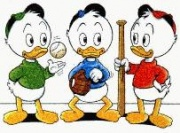 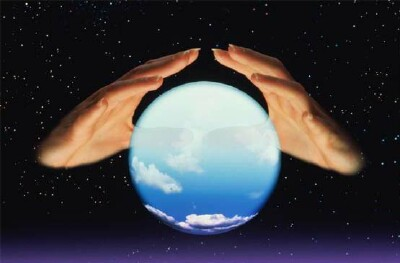 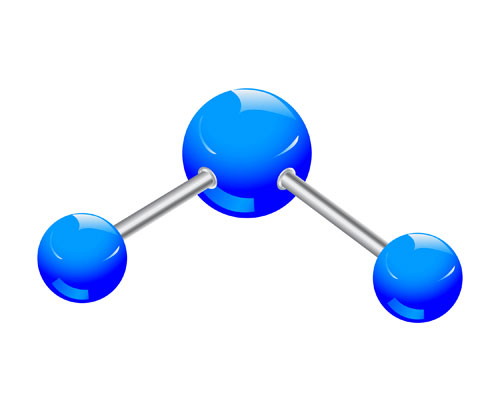 Triplets
Connections
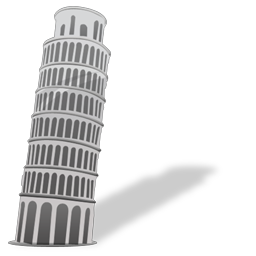 Skewness
X-files
Future
The Team
Tobias Bayr
Claudia Frauen
Malte Jansen
Noel Keenlyside
Mojib Latif 
Vladimir Semenov
The Classical El Niño
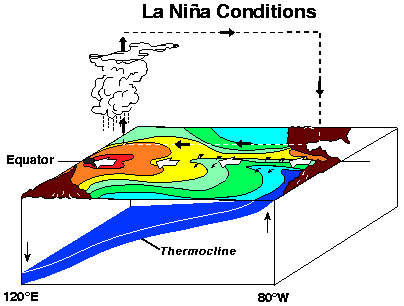 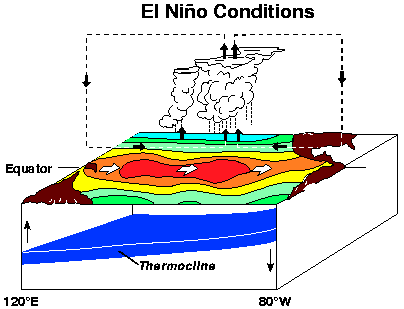 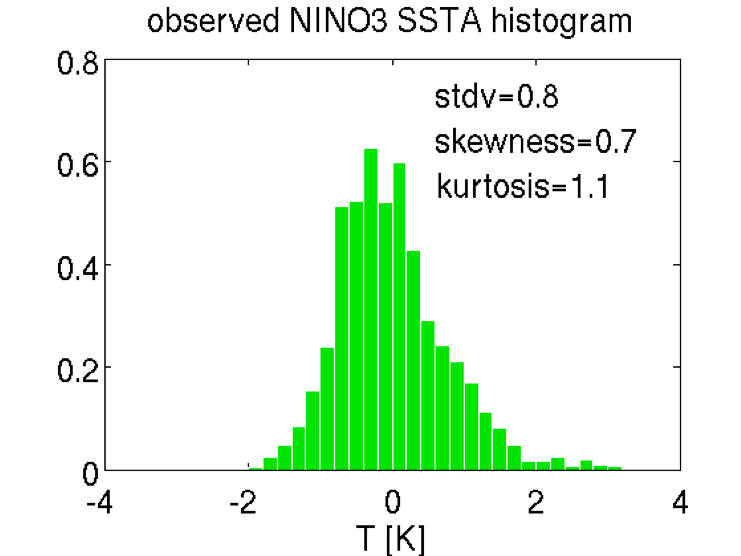 The Classical El Niño
Teleconnections
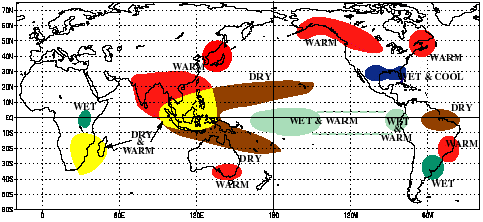 overview
introduction
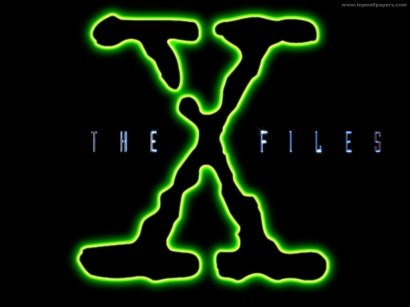 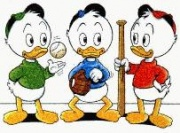 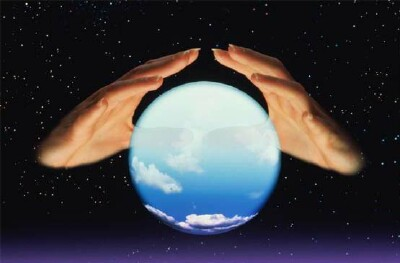 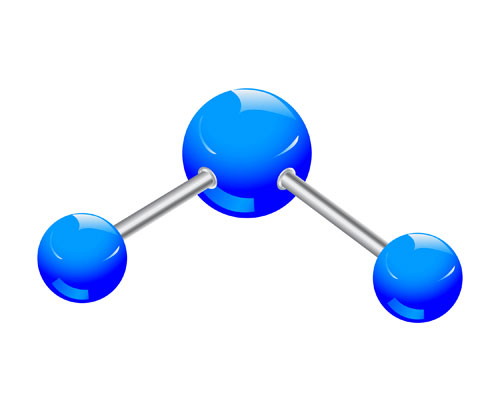 Triplets
Connections
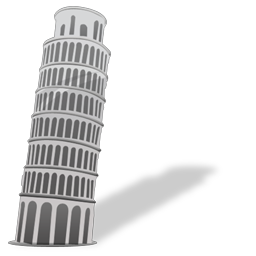 Skewness
X-files
Future
Triplets
Does a recharge oscillator exist in 
the Atlantic and Indian Ocean as well?
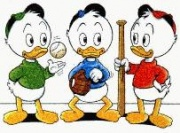 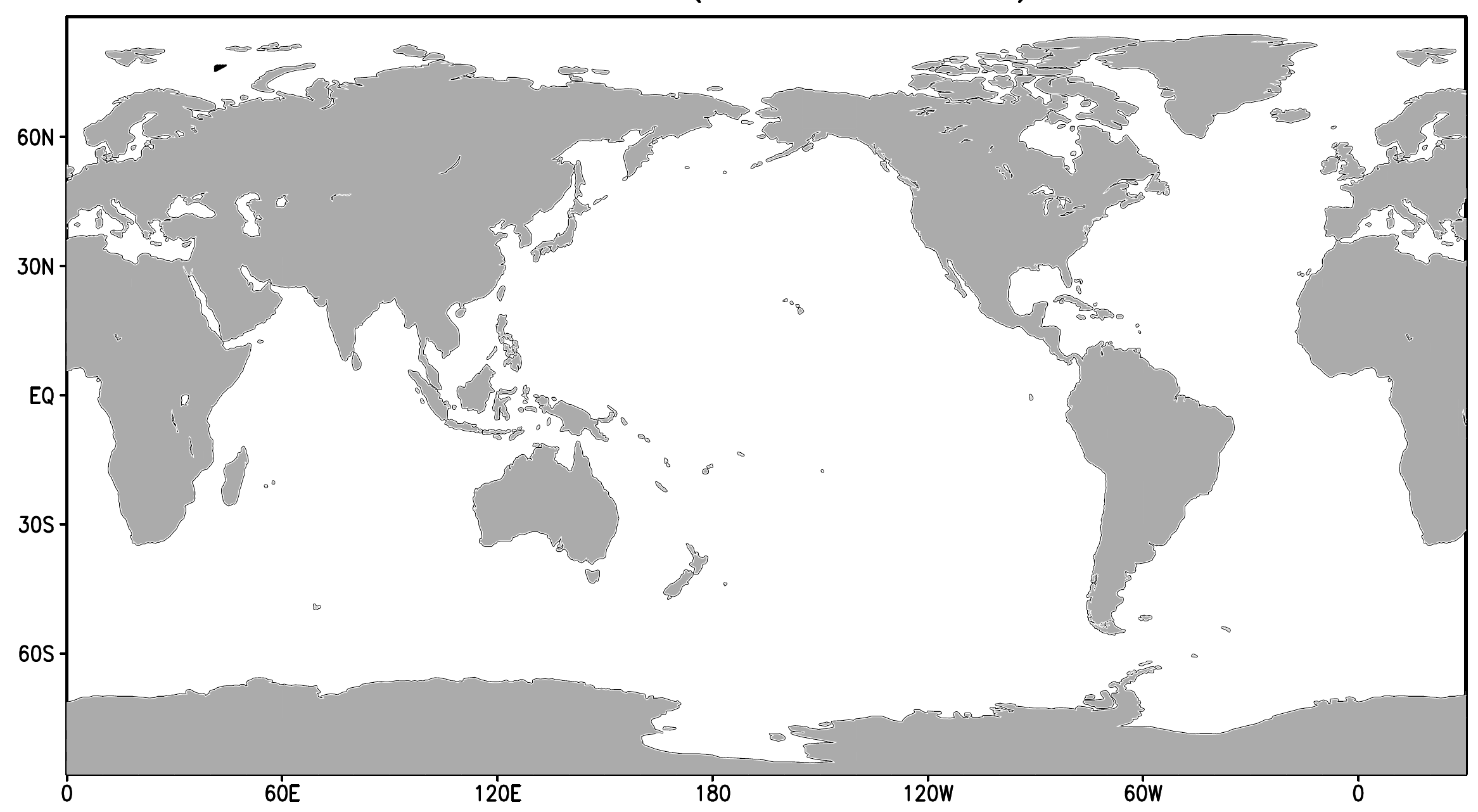 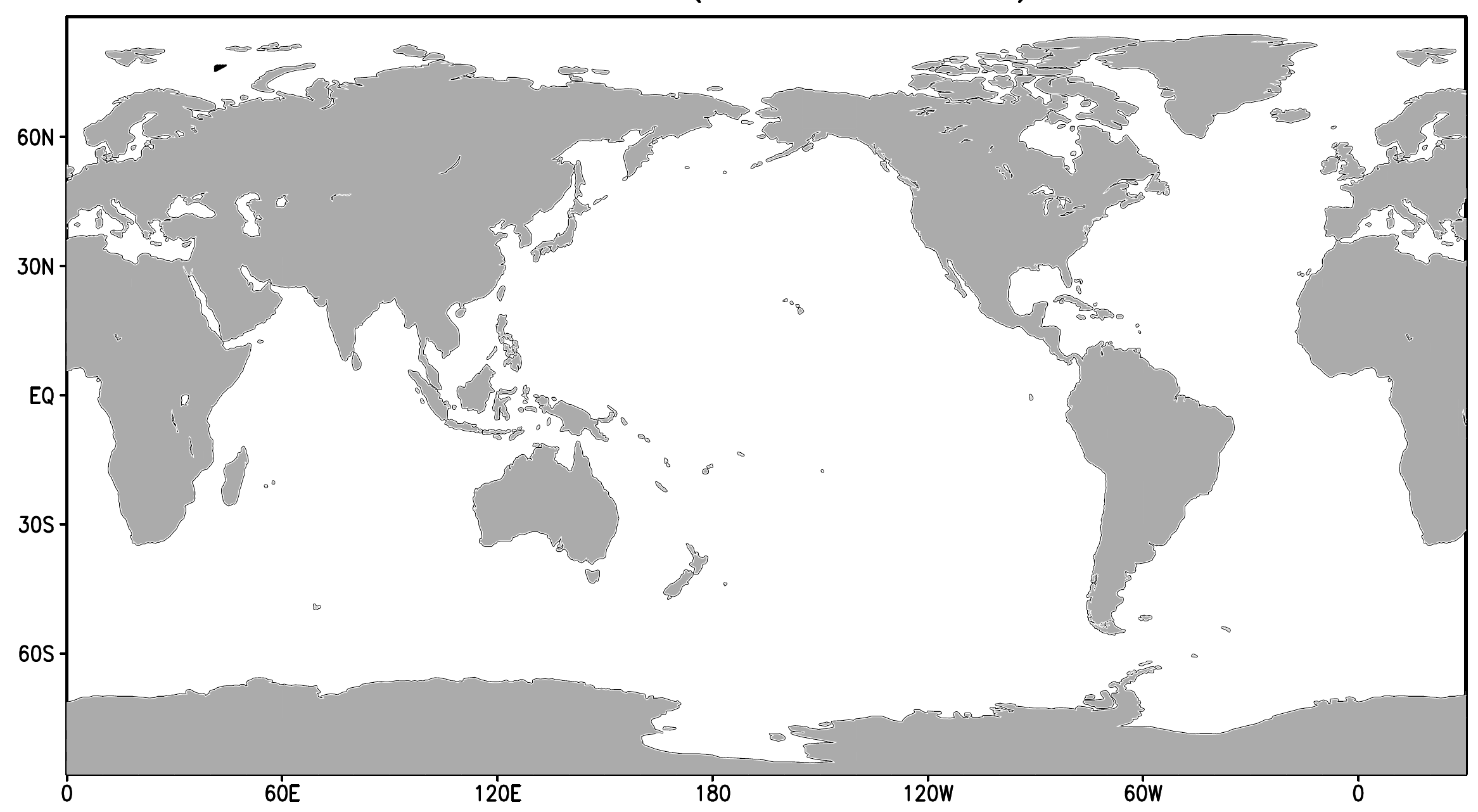 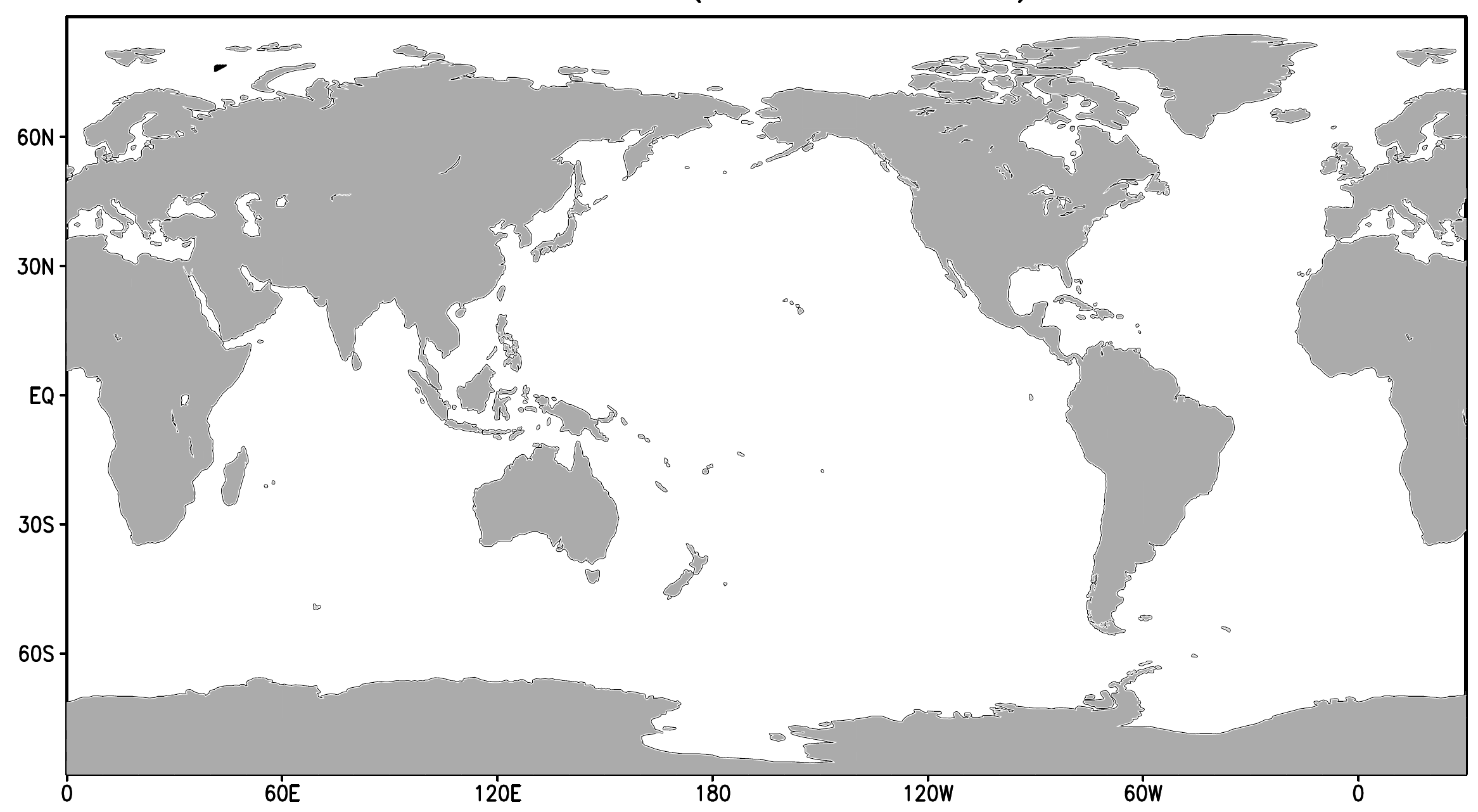 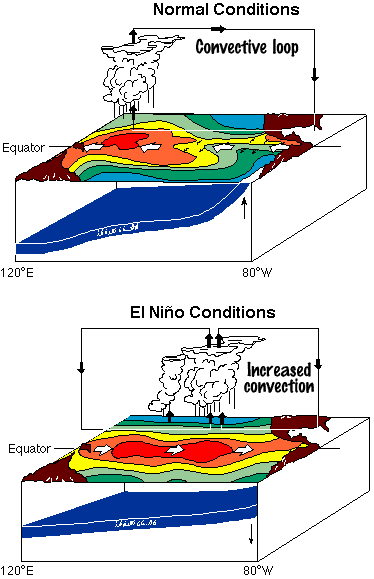 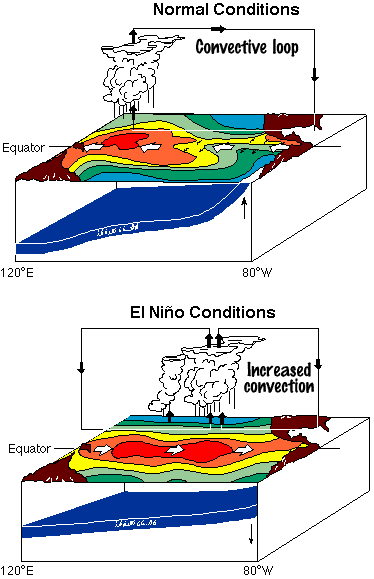 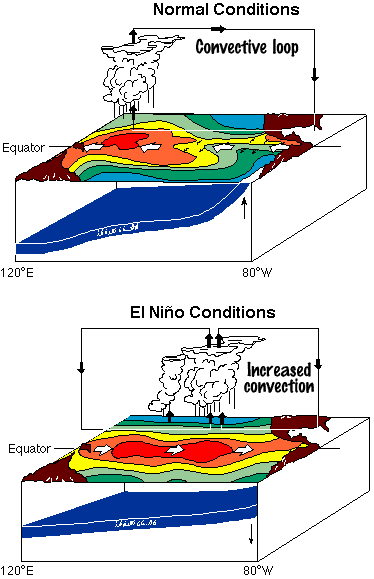 ?
?
Triplets
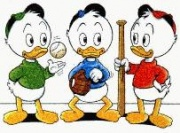 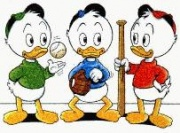 Does Dewey has two twin brothers?
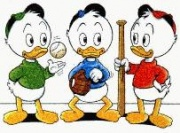 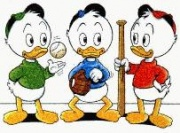 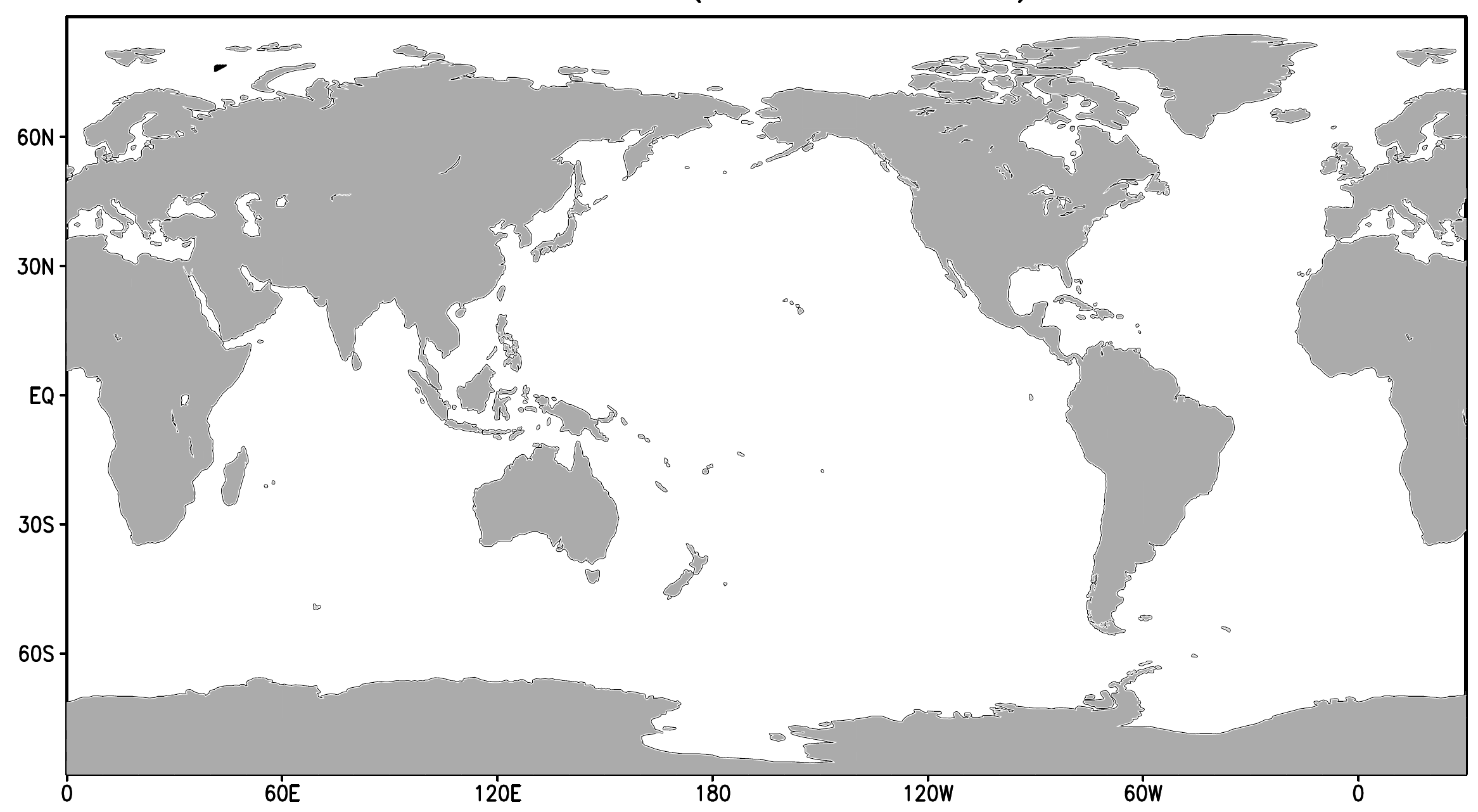 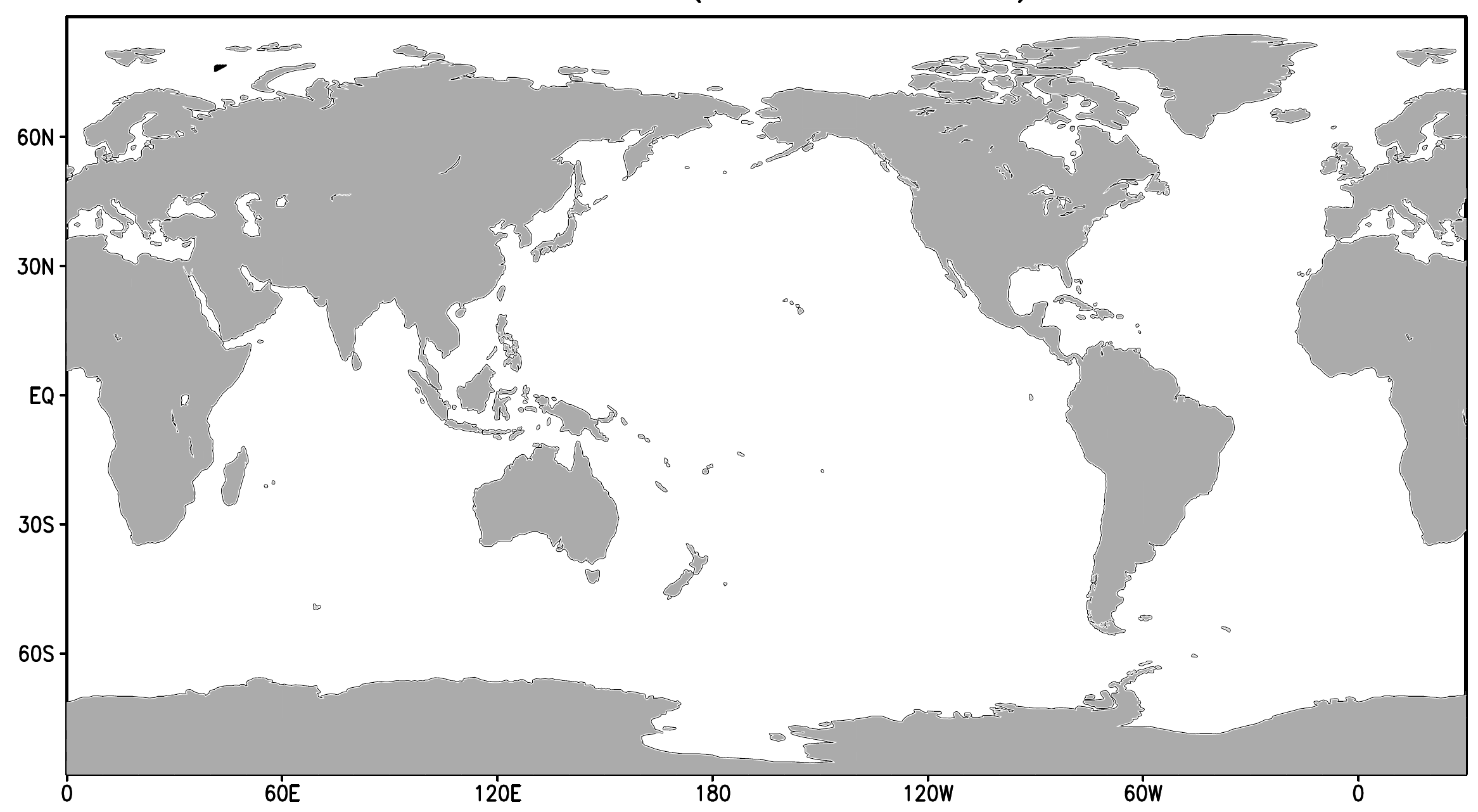 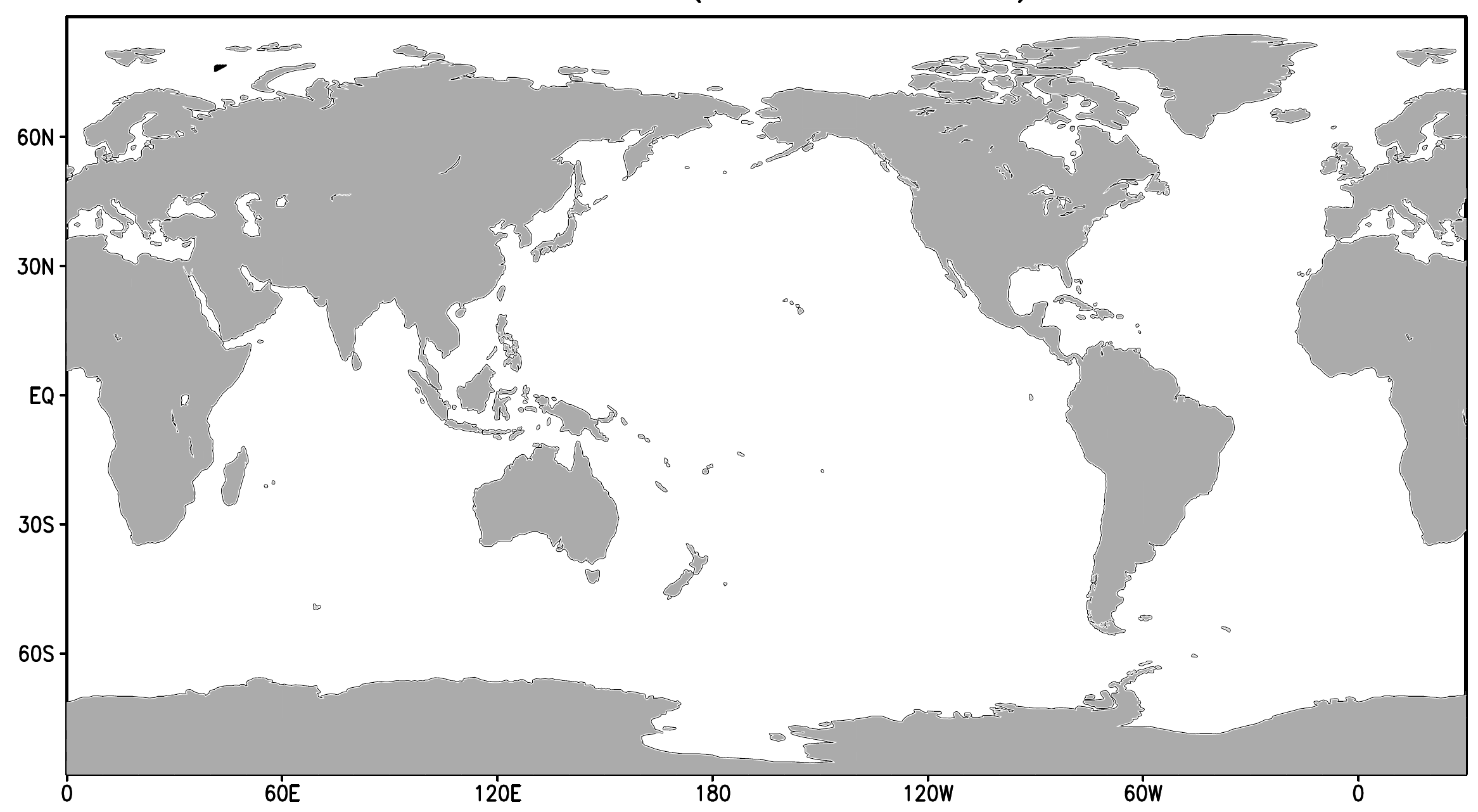 Huey
Dewey
Louie
Background
Mean SST
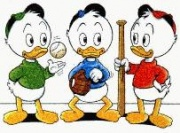 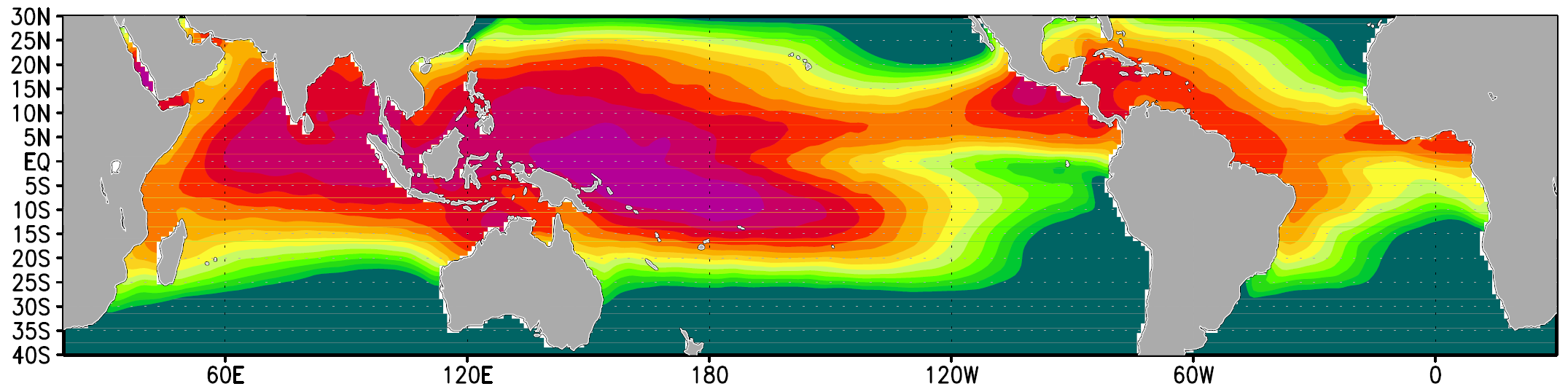 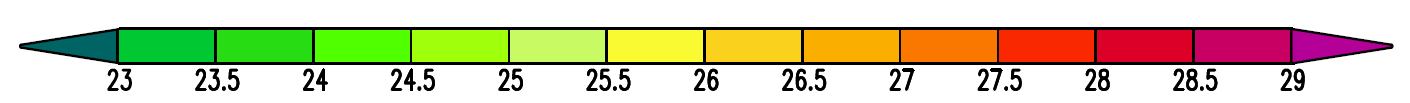 [oC]
Background
Stdv SST
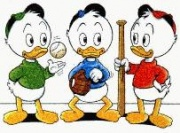 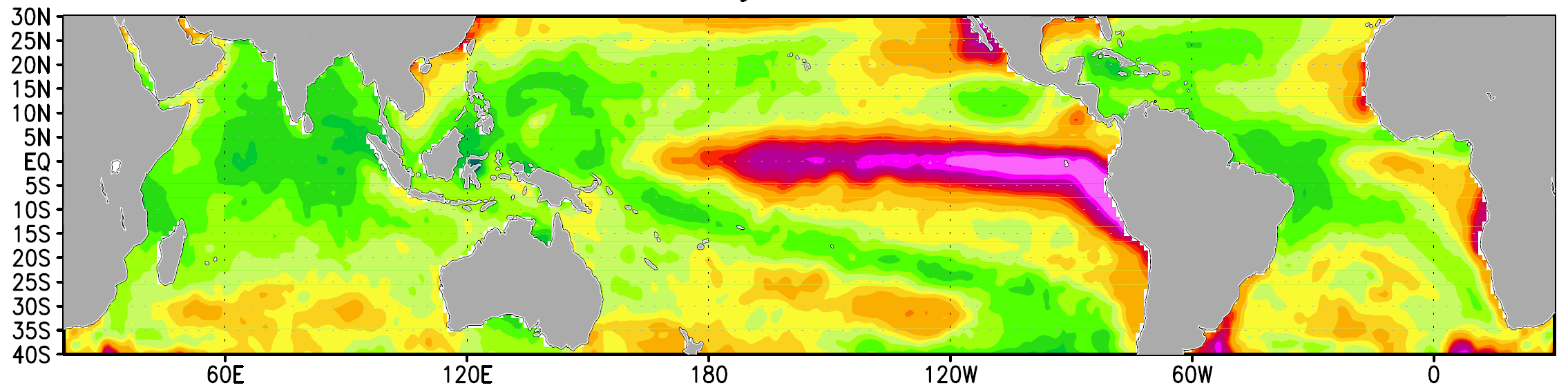 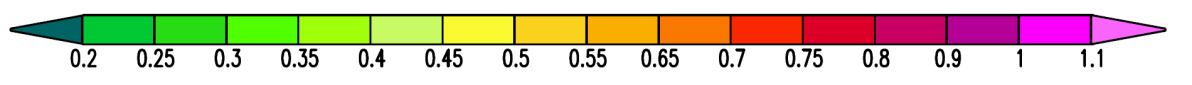 [oC]
Background
Heat content  vs. SST
Cross Correlation
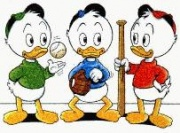 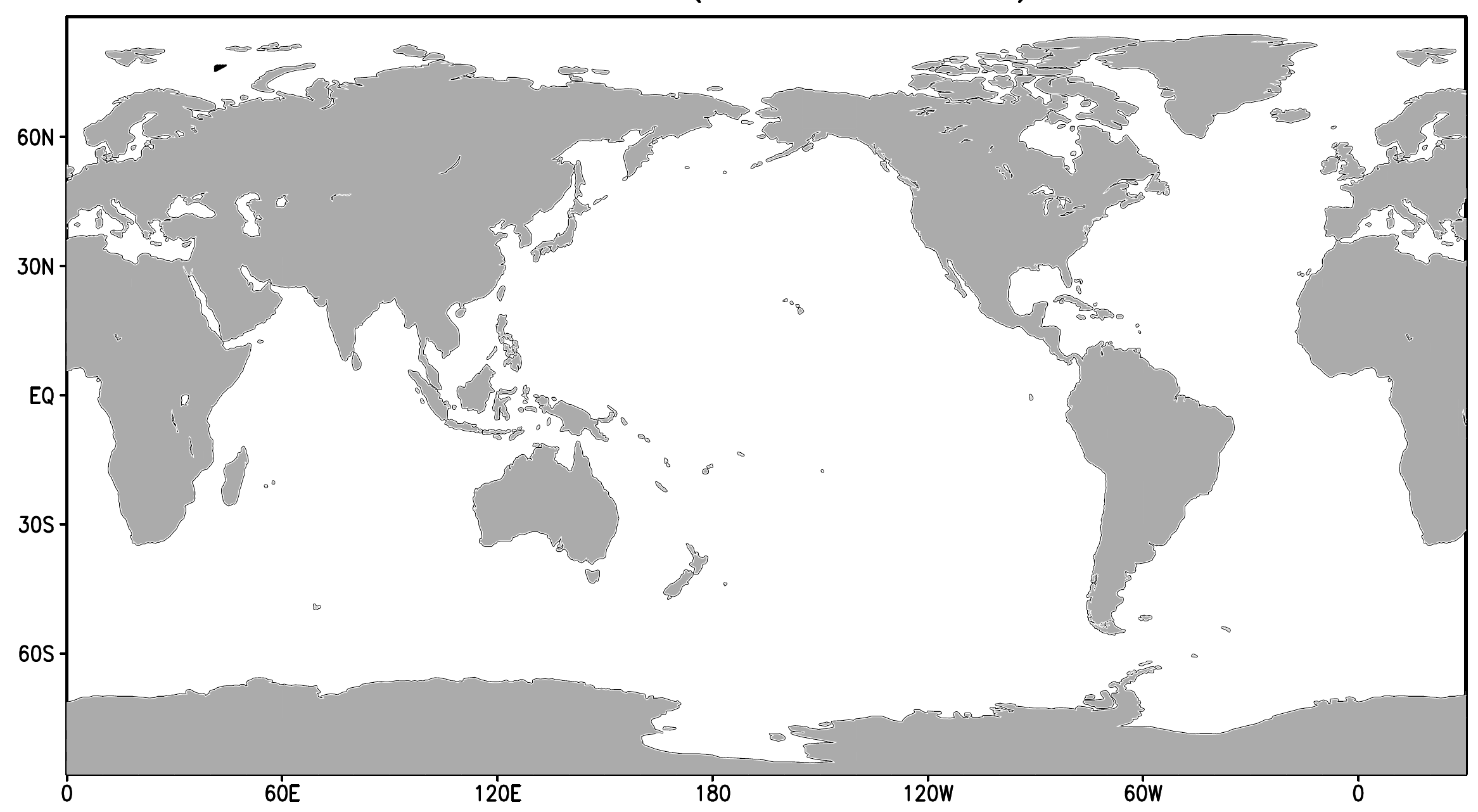 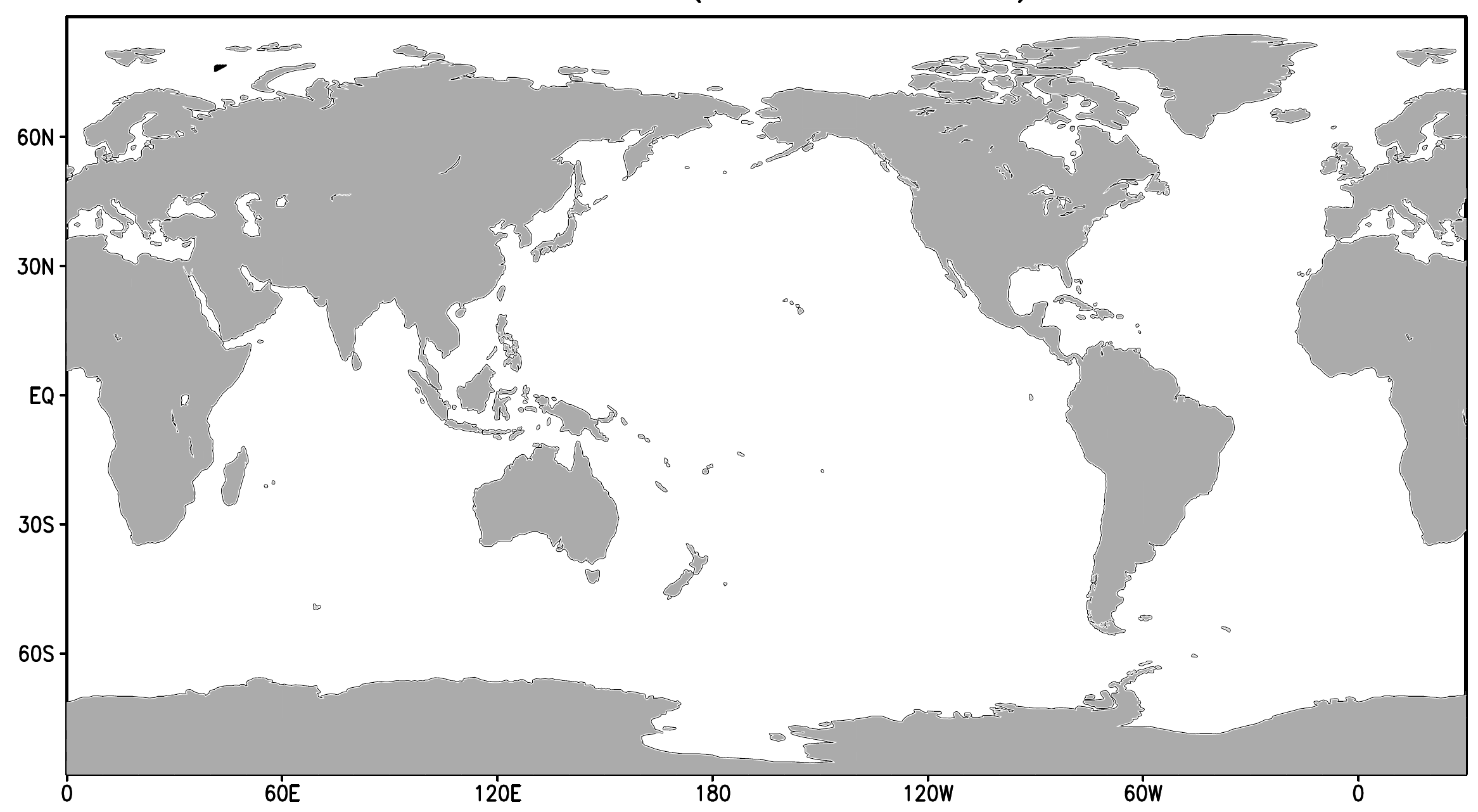 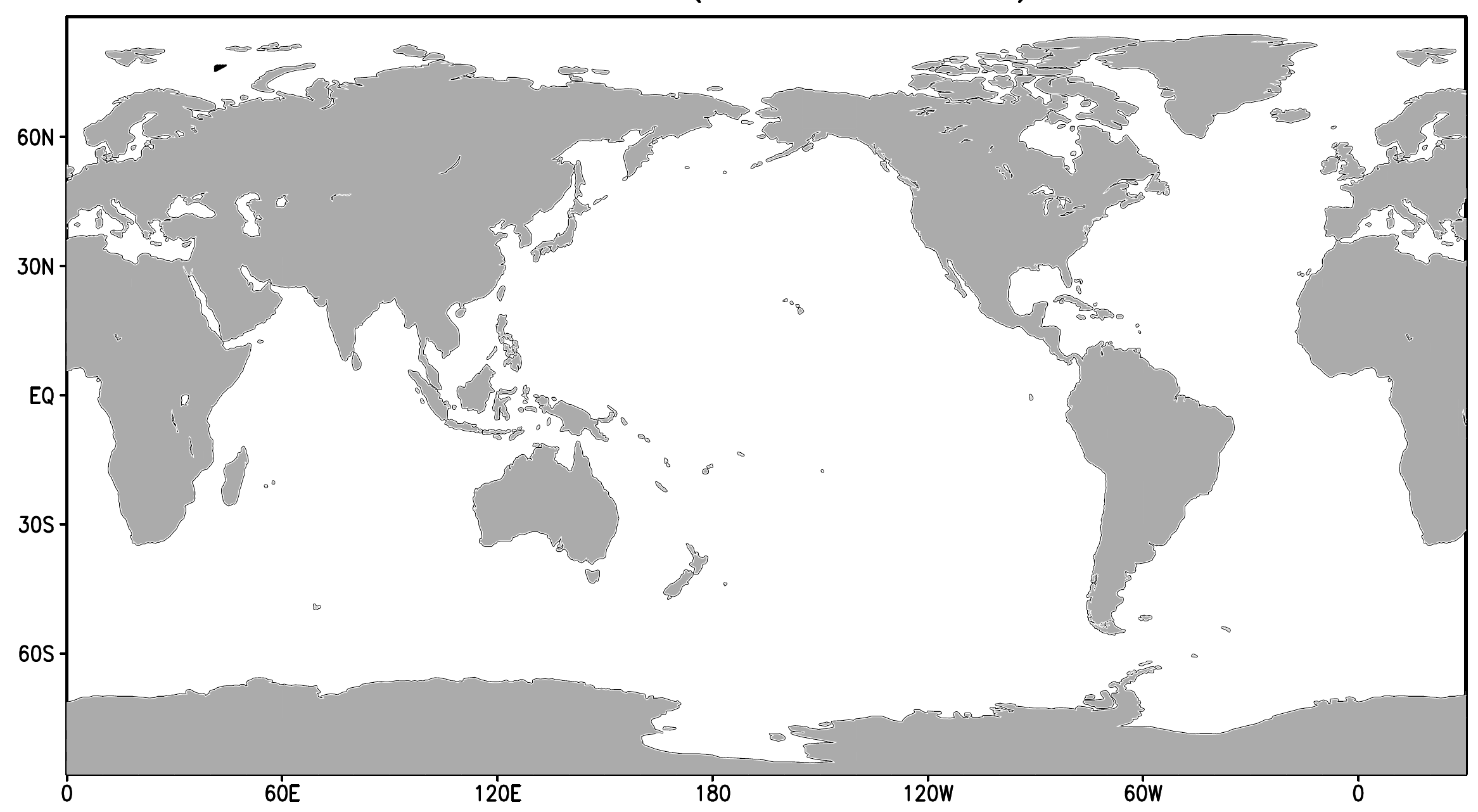 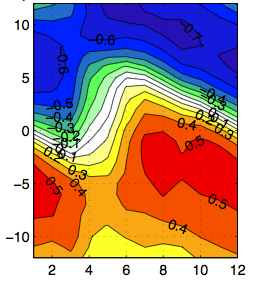 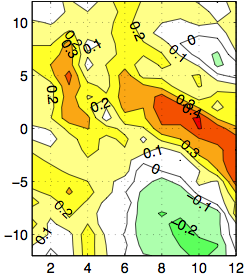 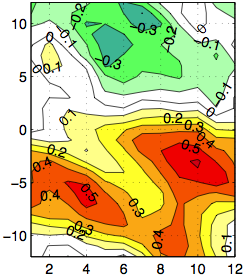 Lead time SST [mon]
Calendar month
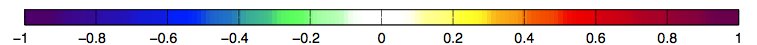 Recharge oscillator eigenvalues
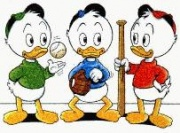 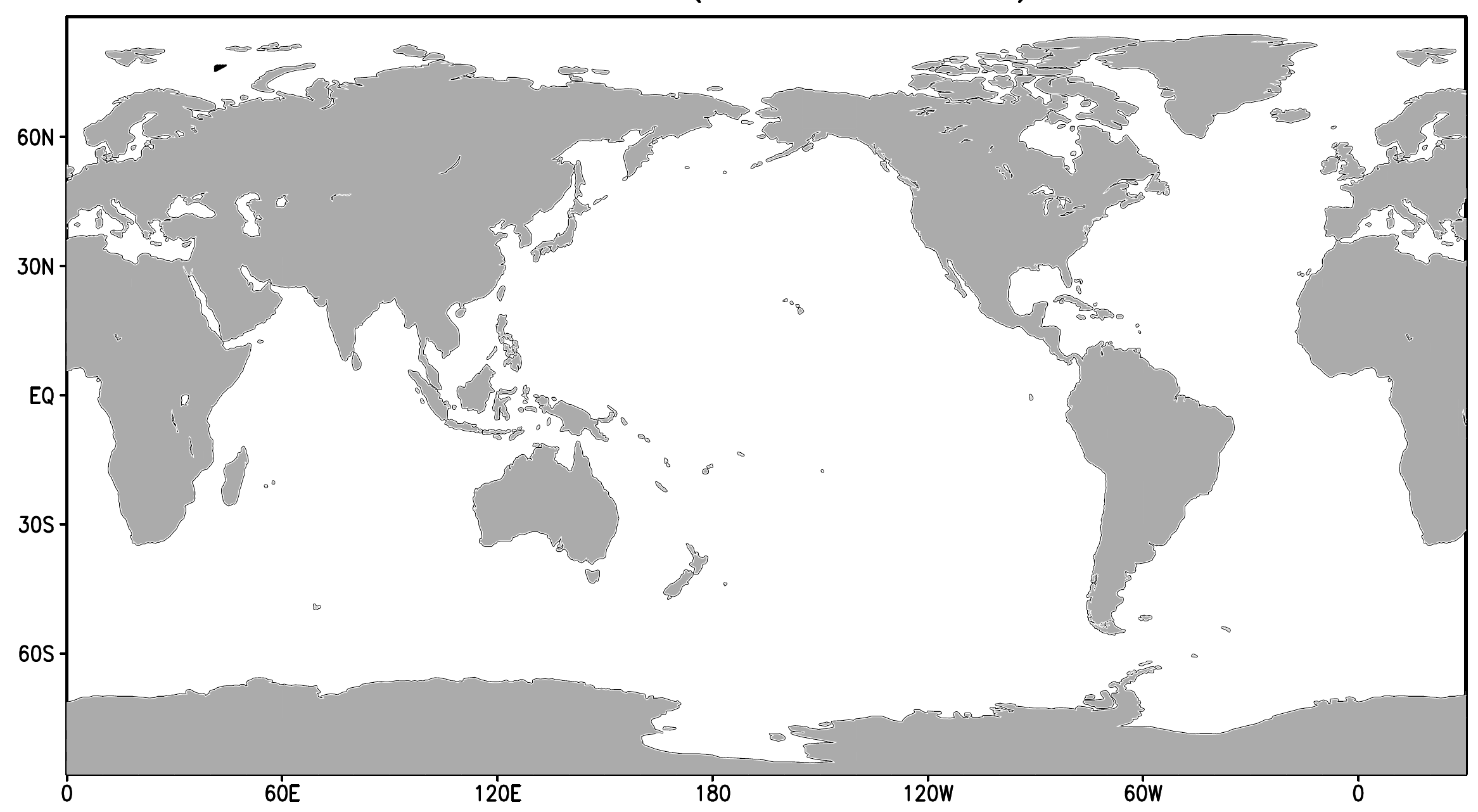 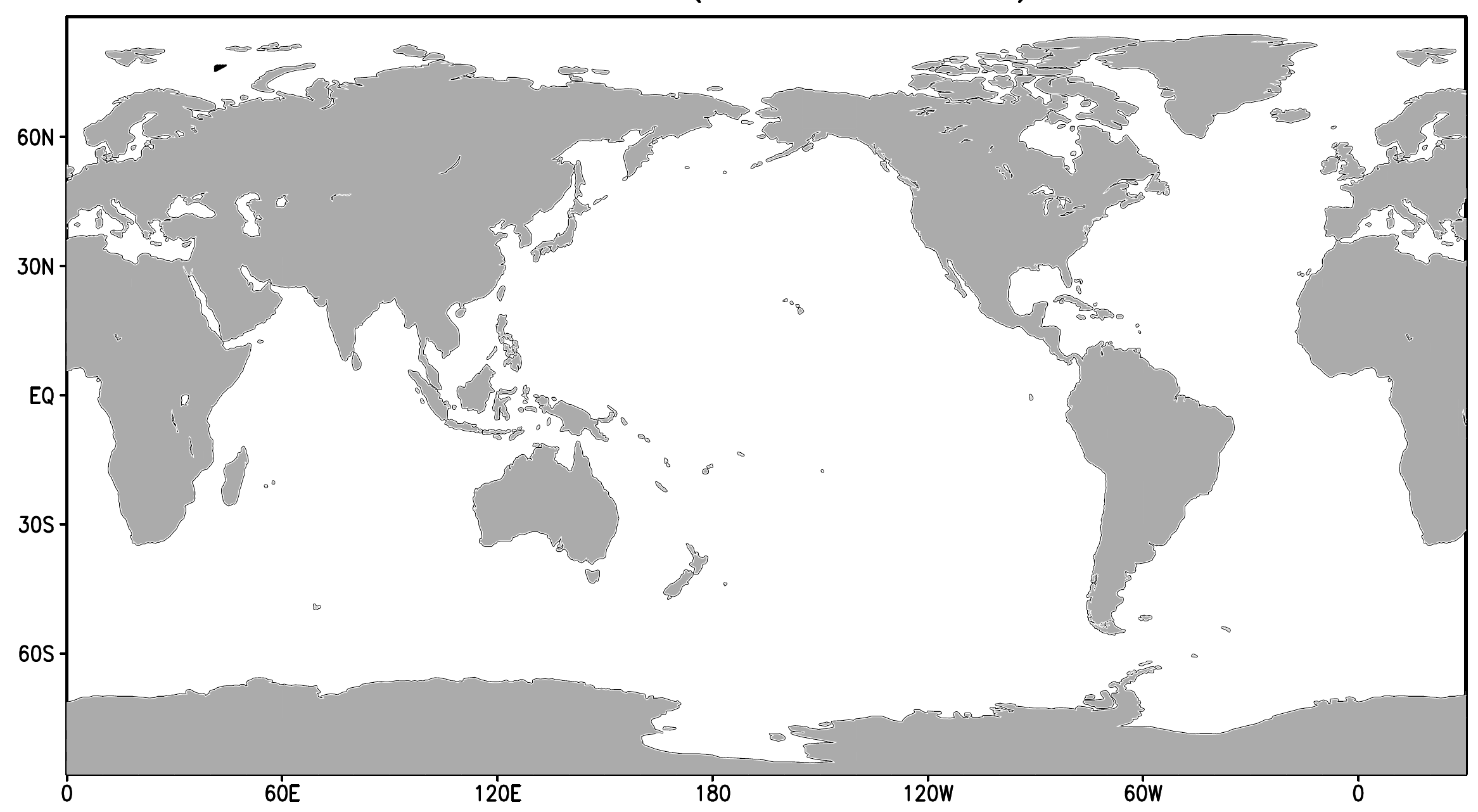 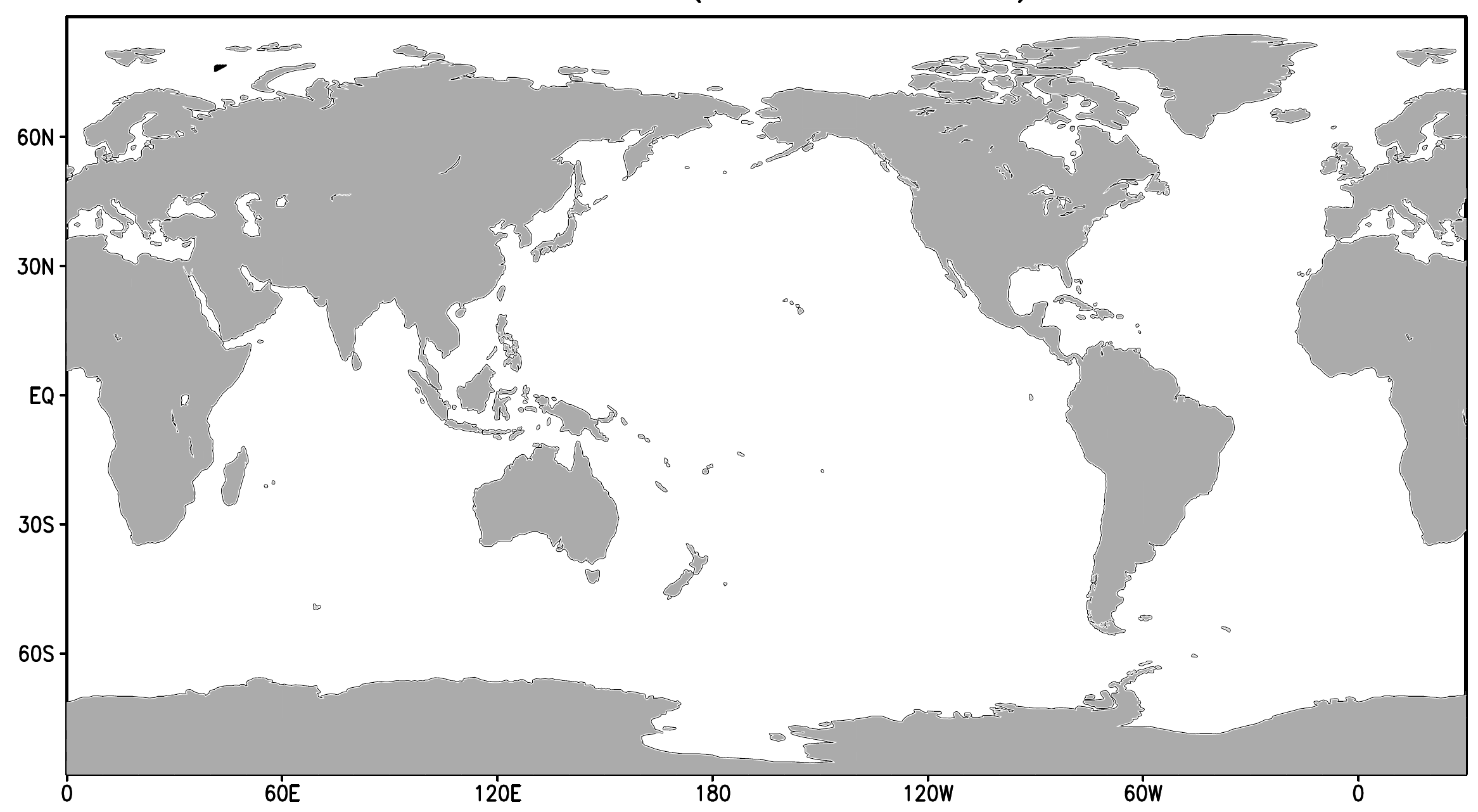 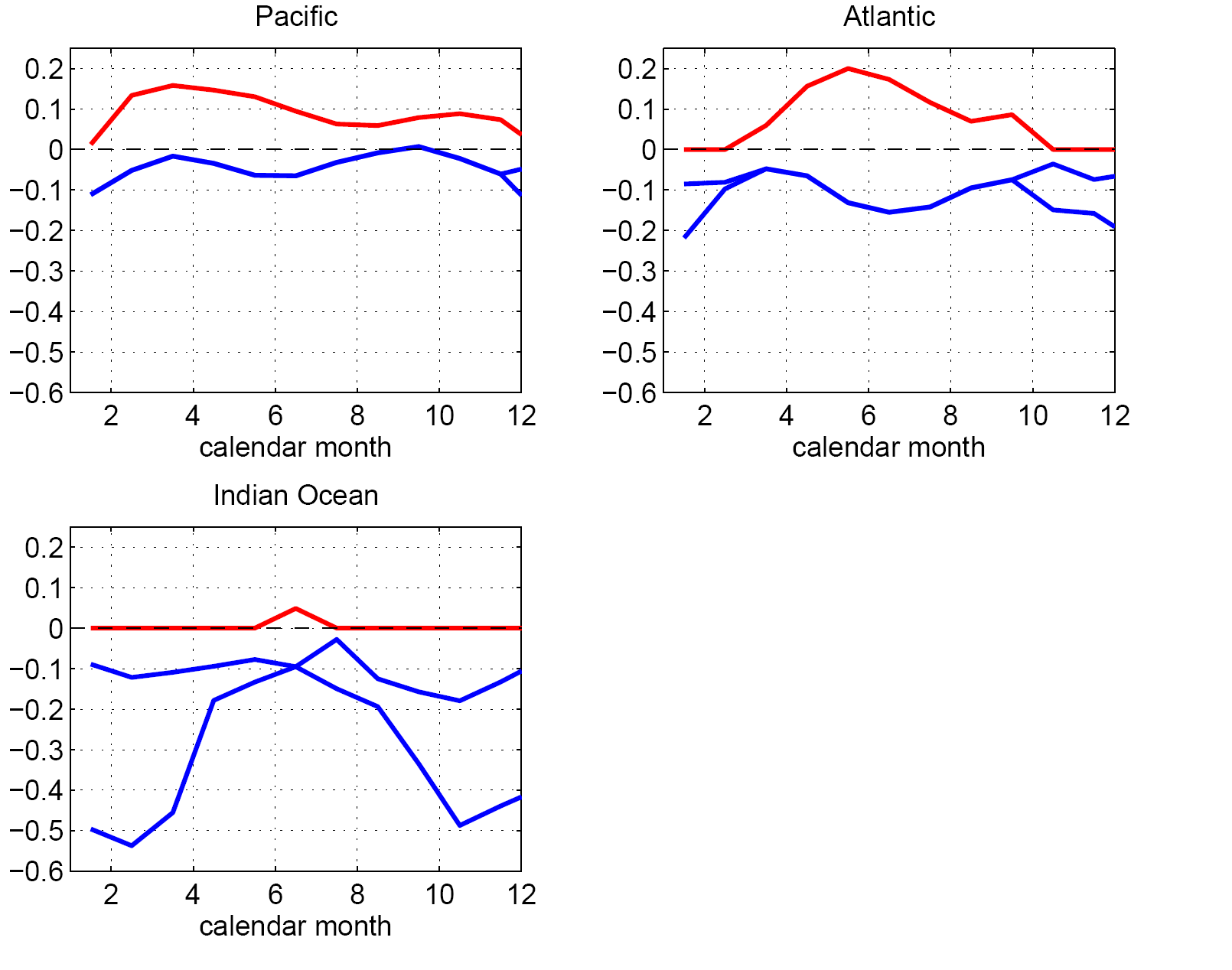 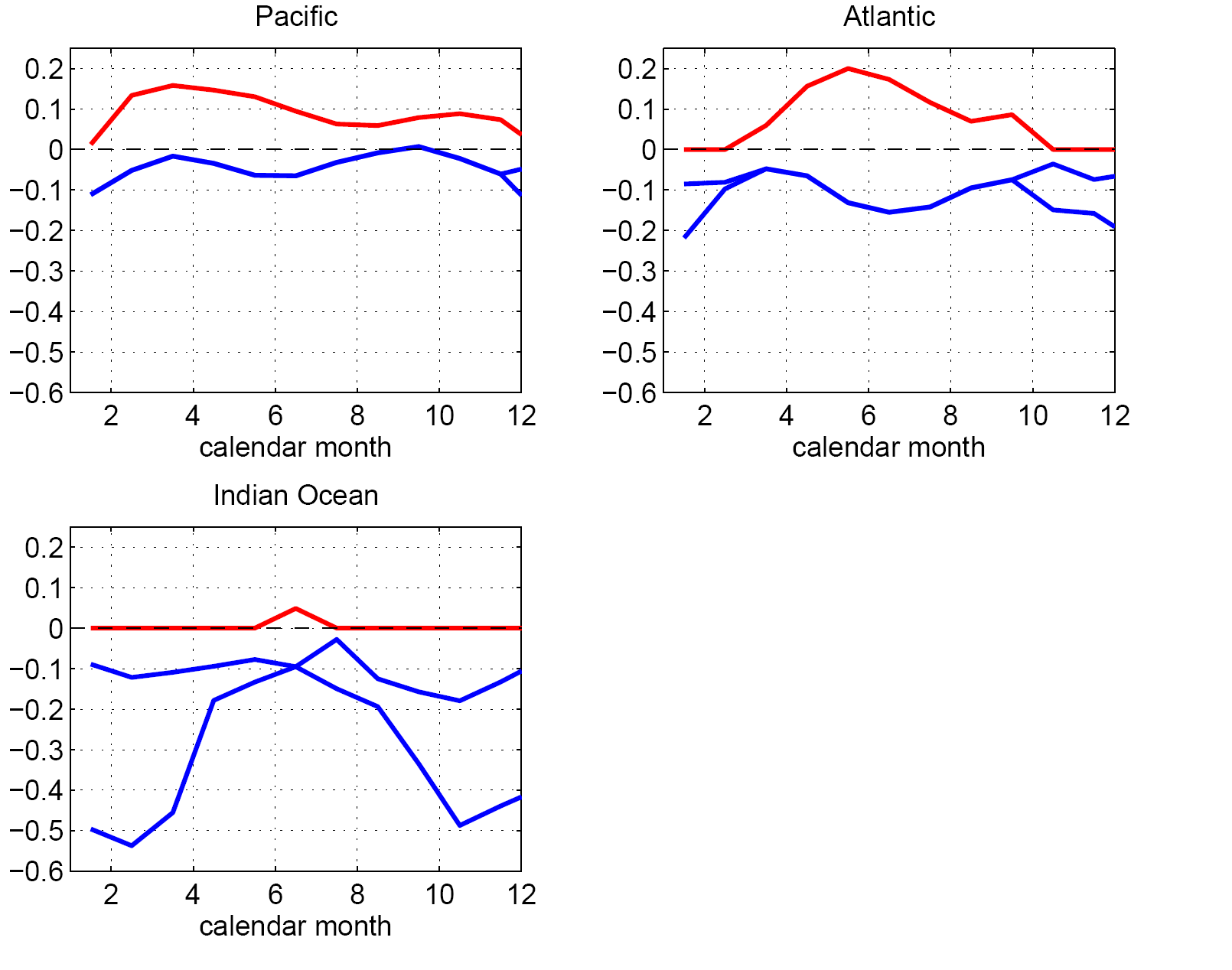 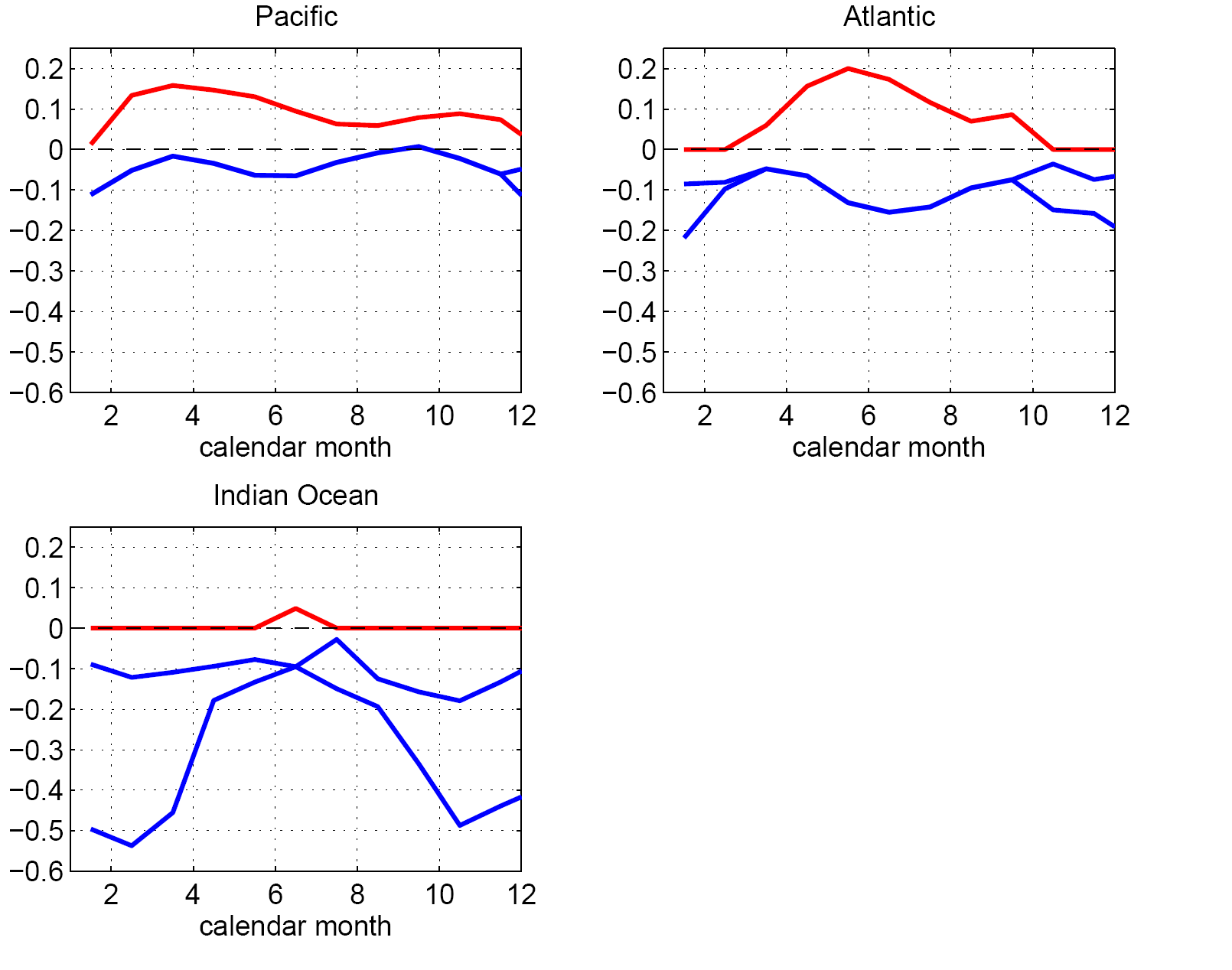 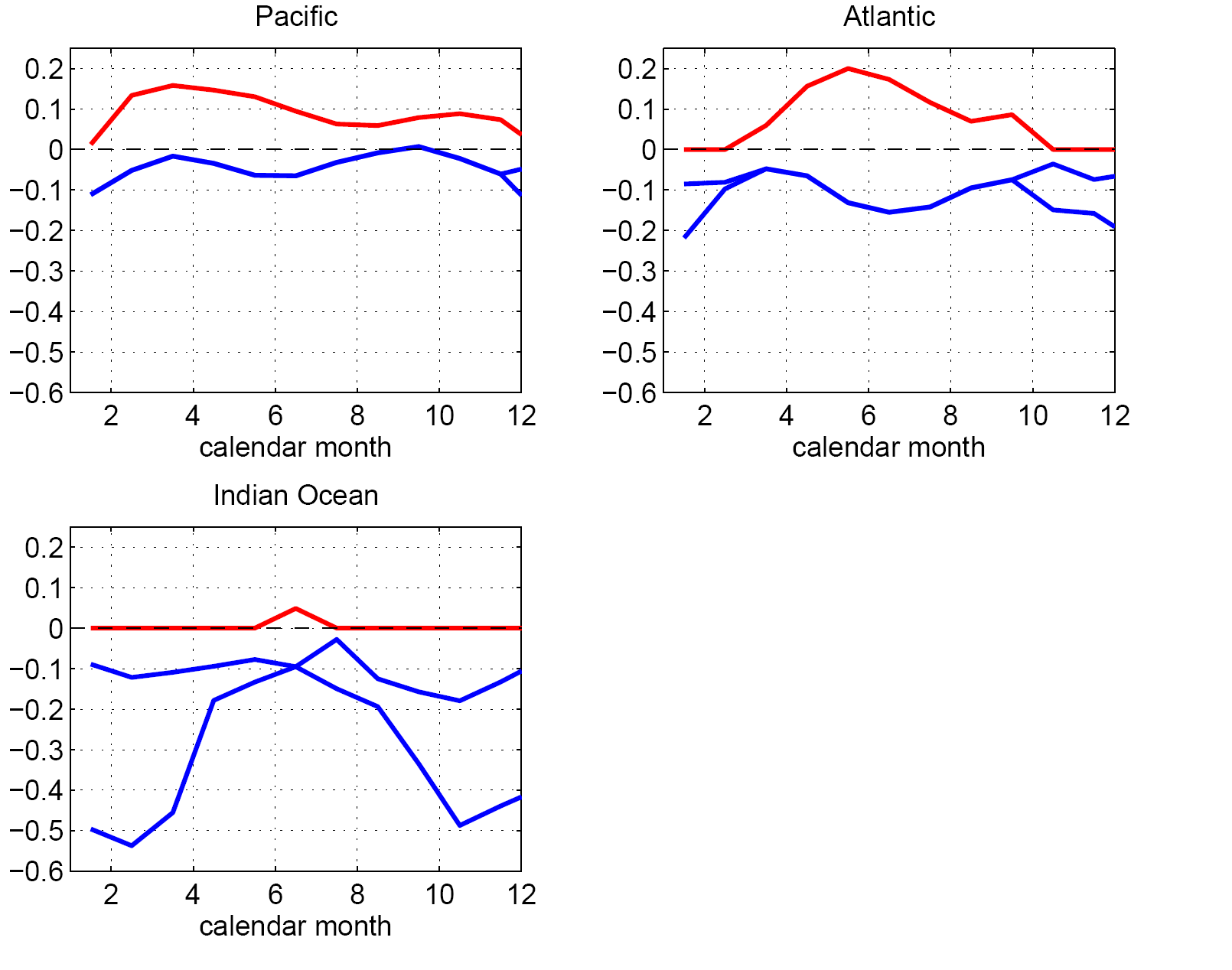 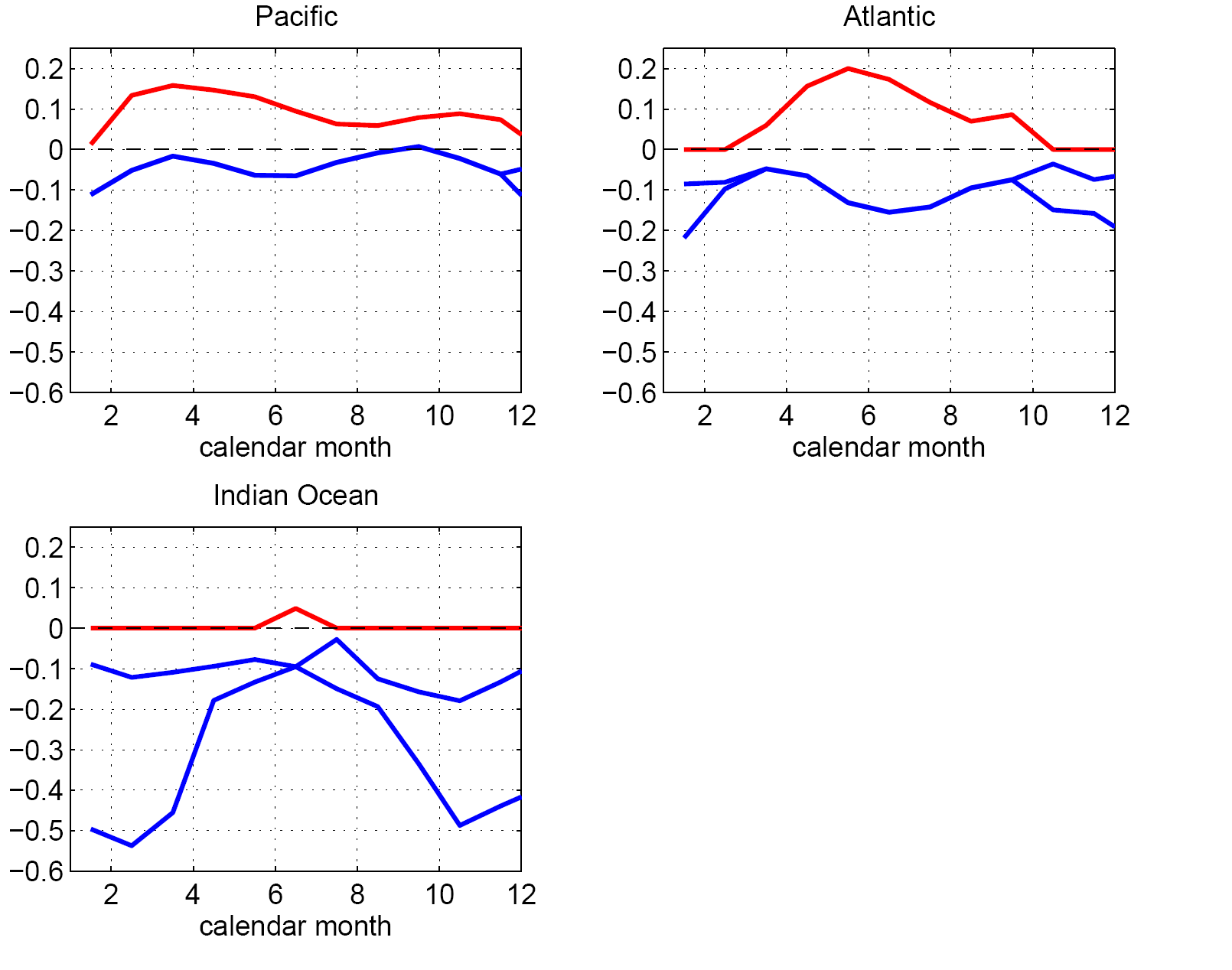 Imaginary part
(eigenfrequency)
Real part
(grows rate)
Recharge oscillator eigenvalues
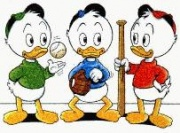 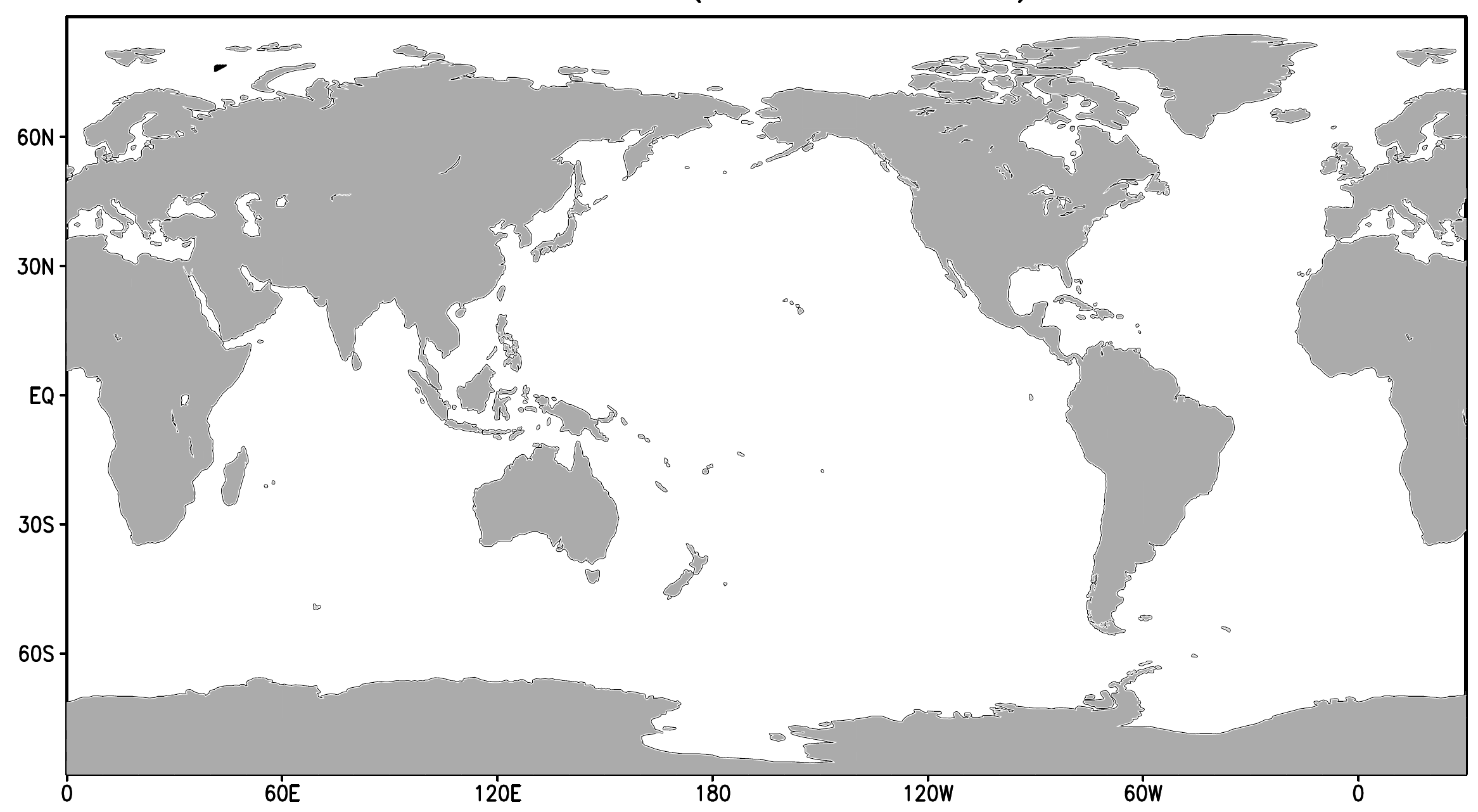 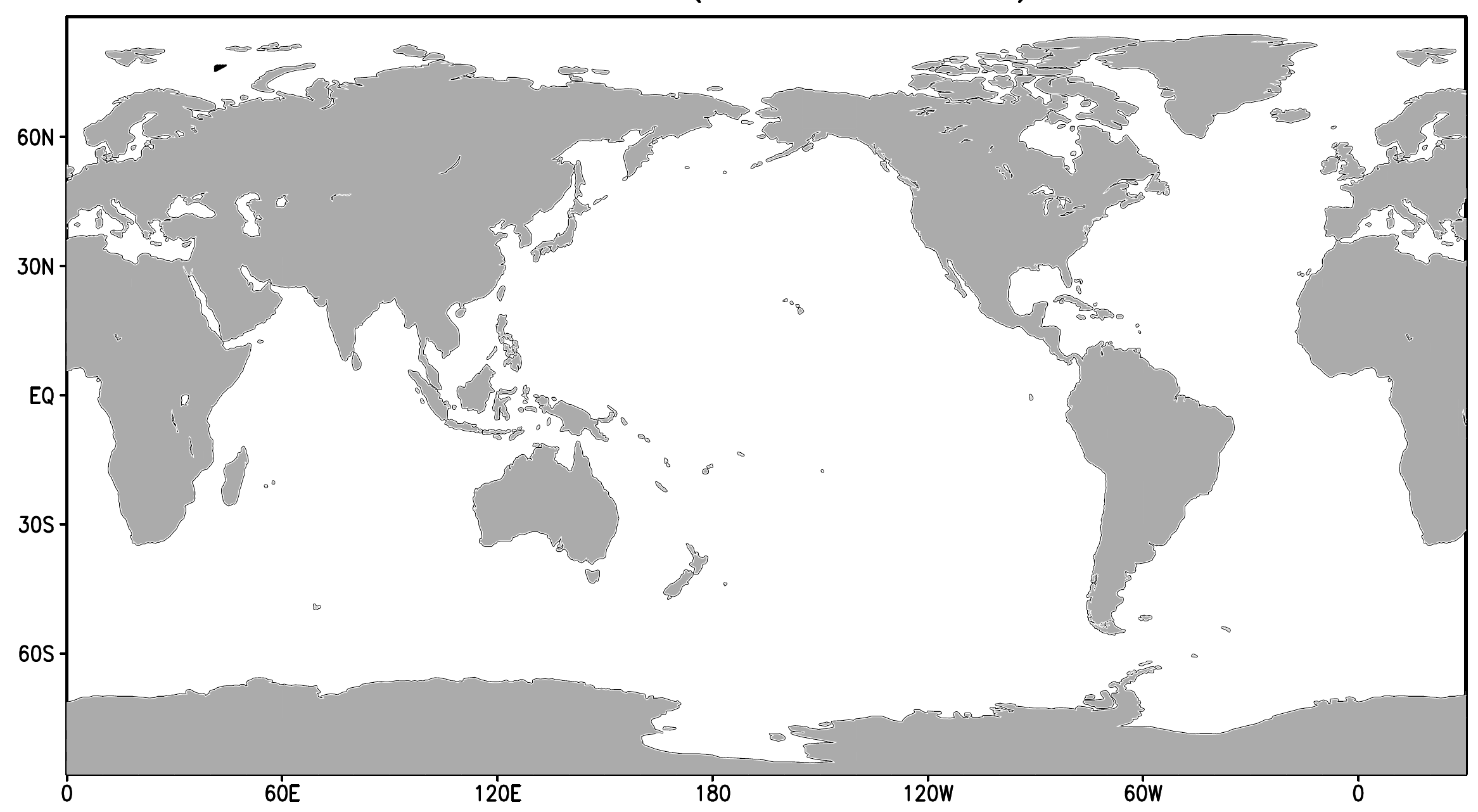 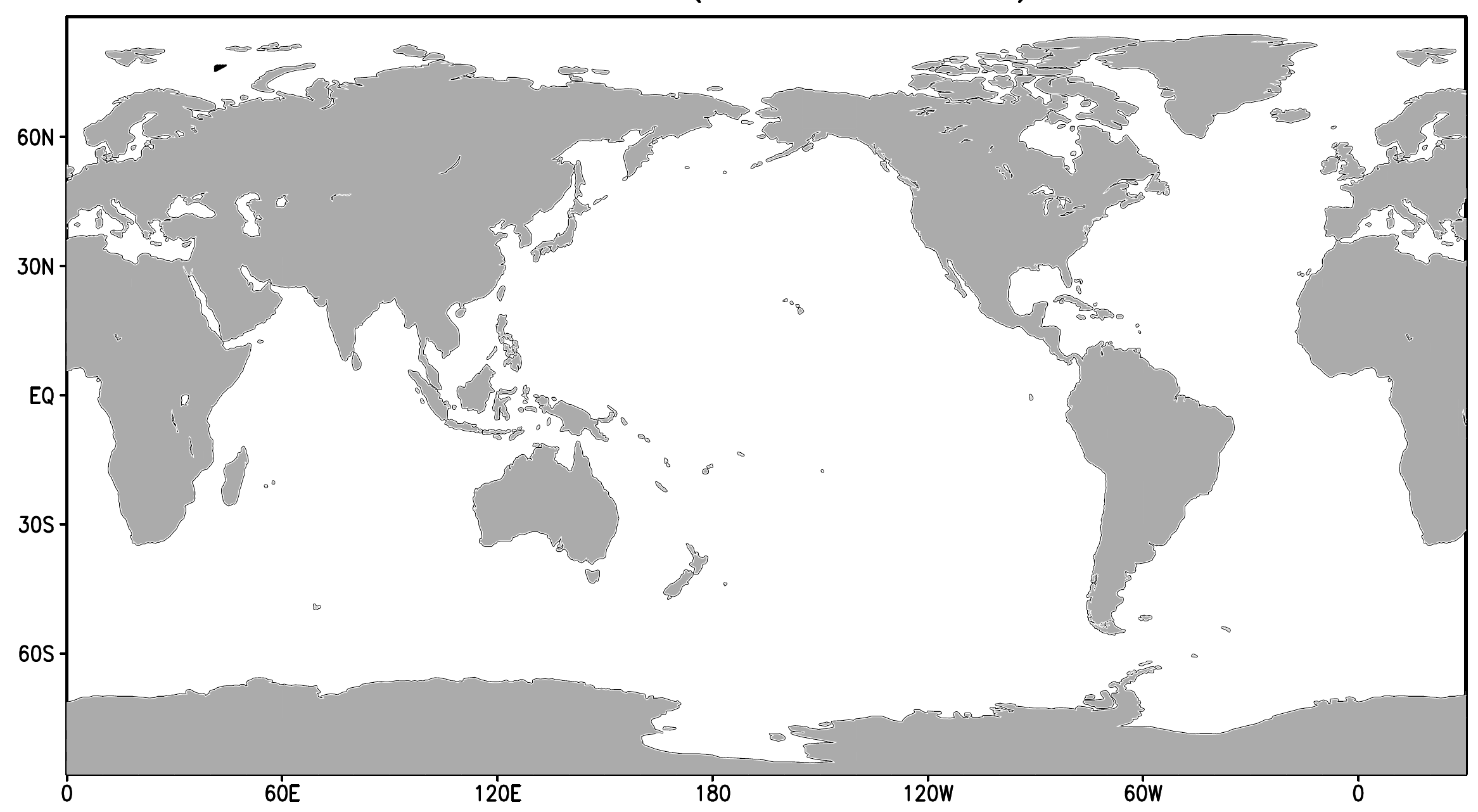 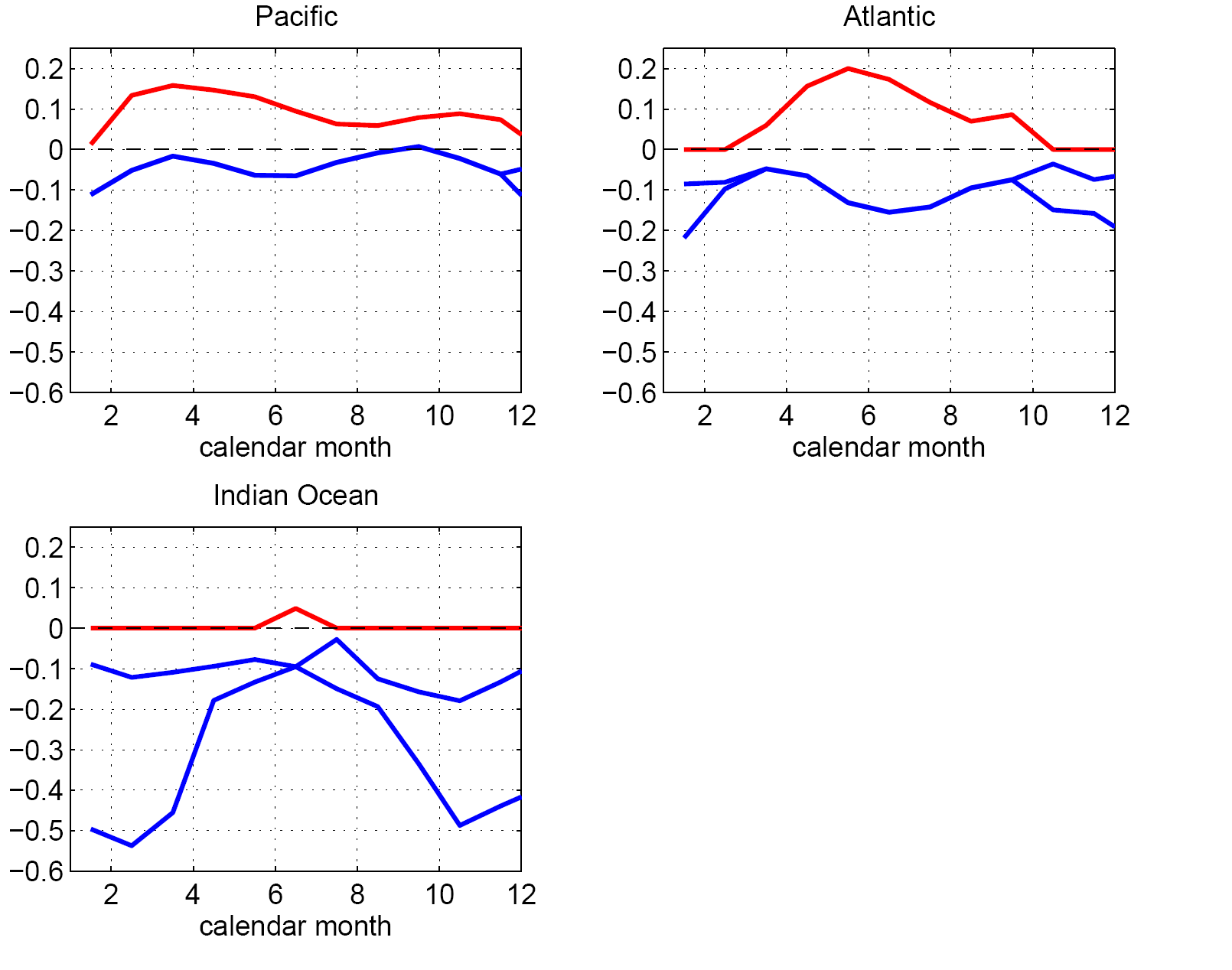 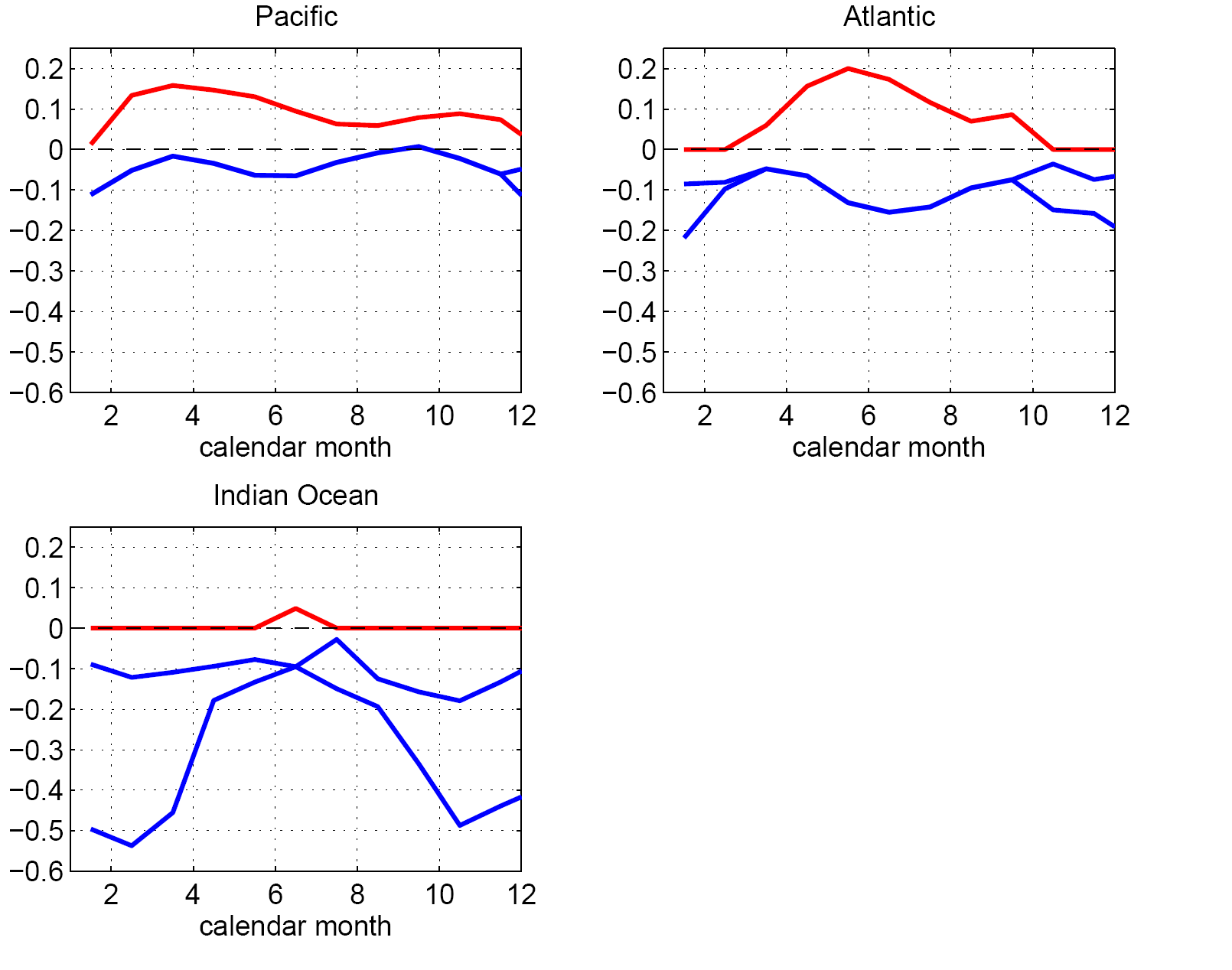 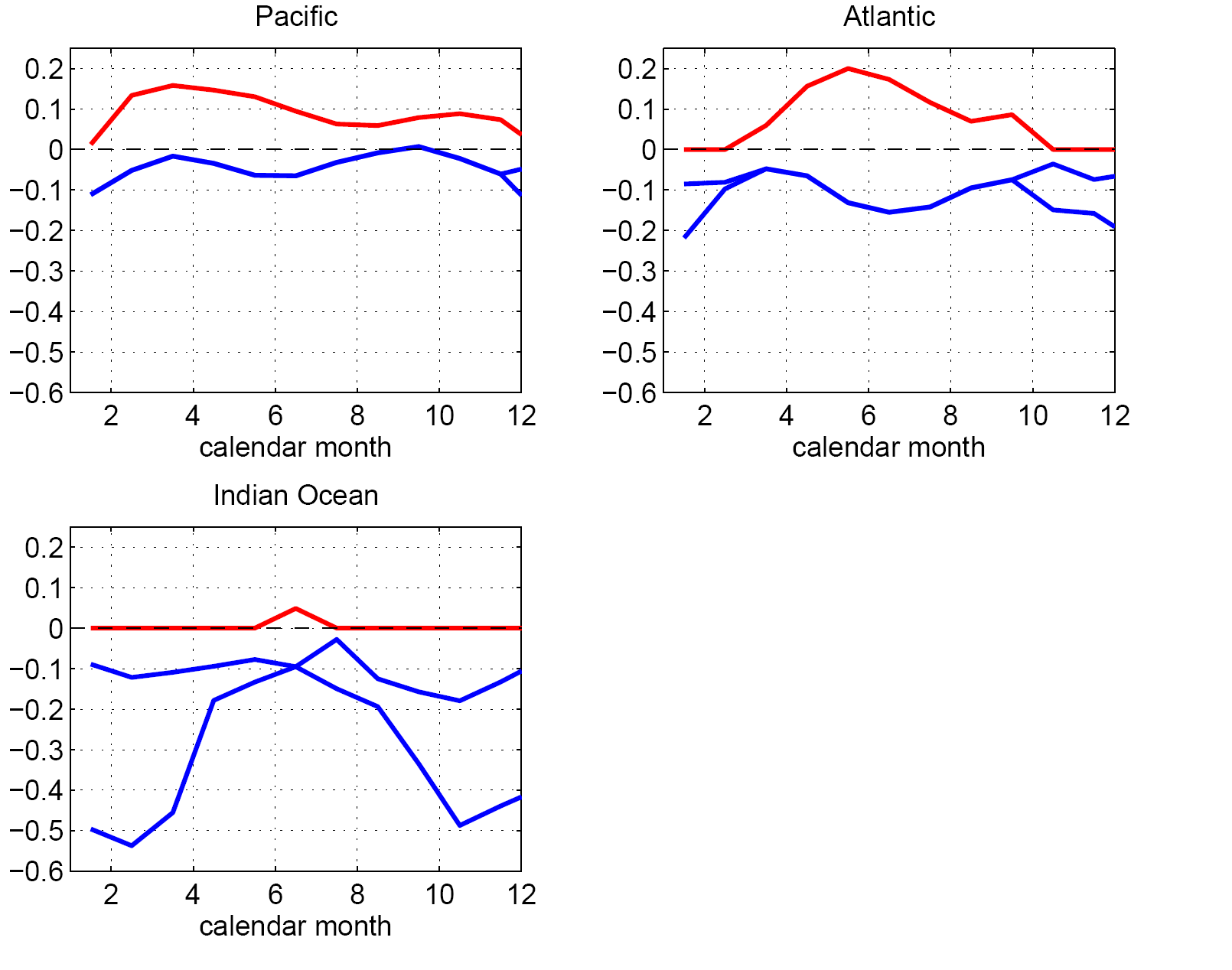 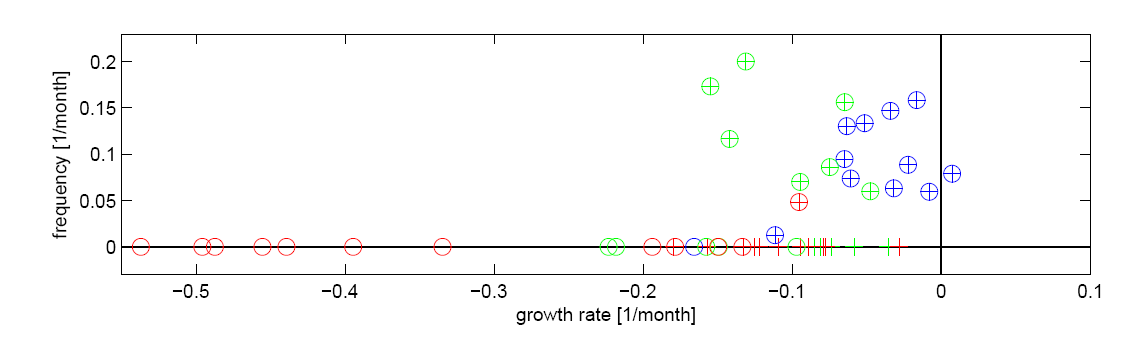 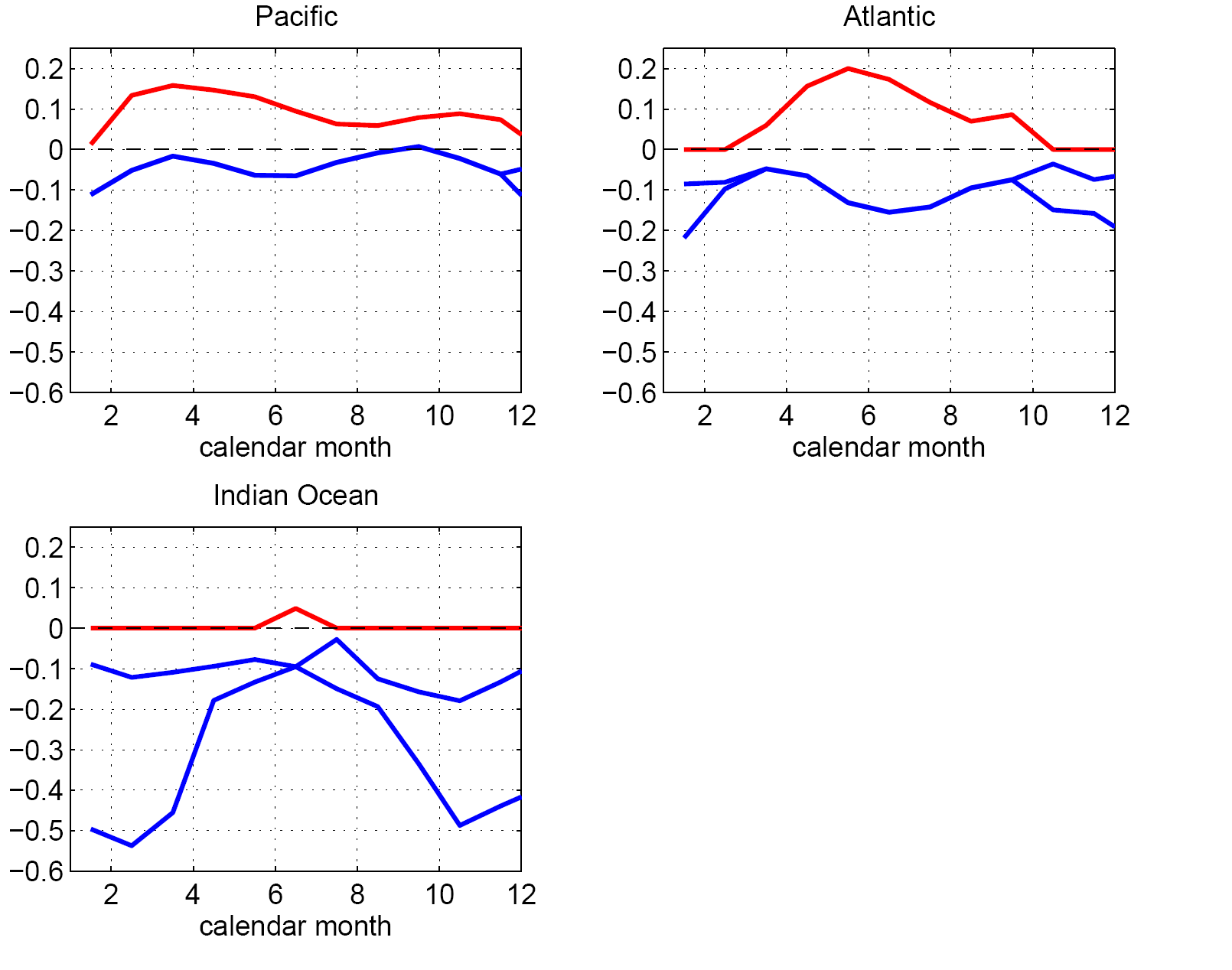 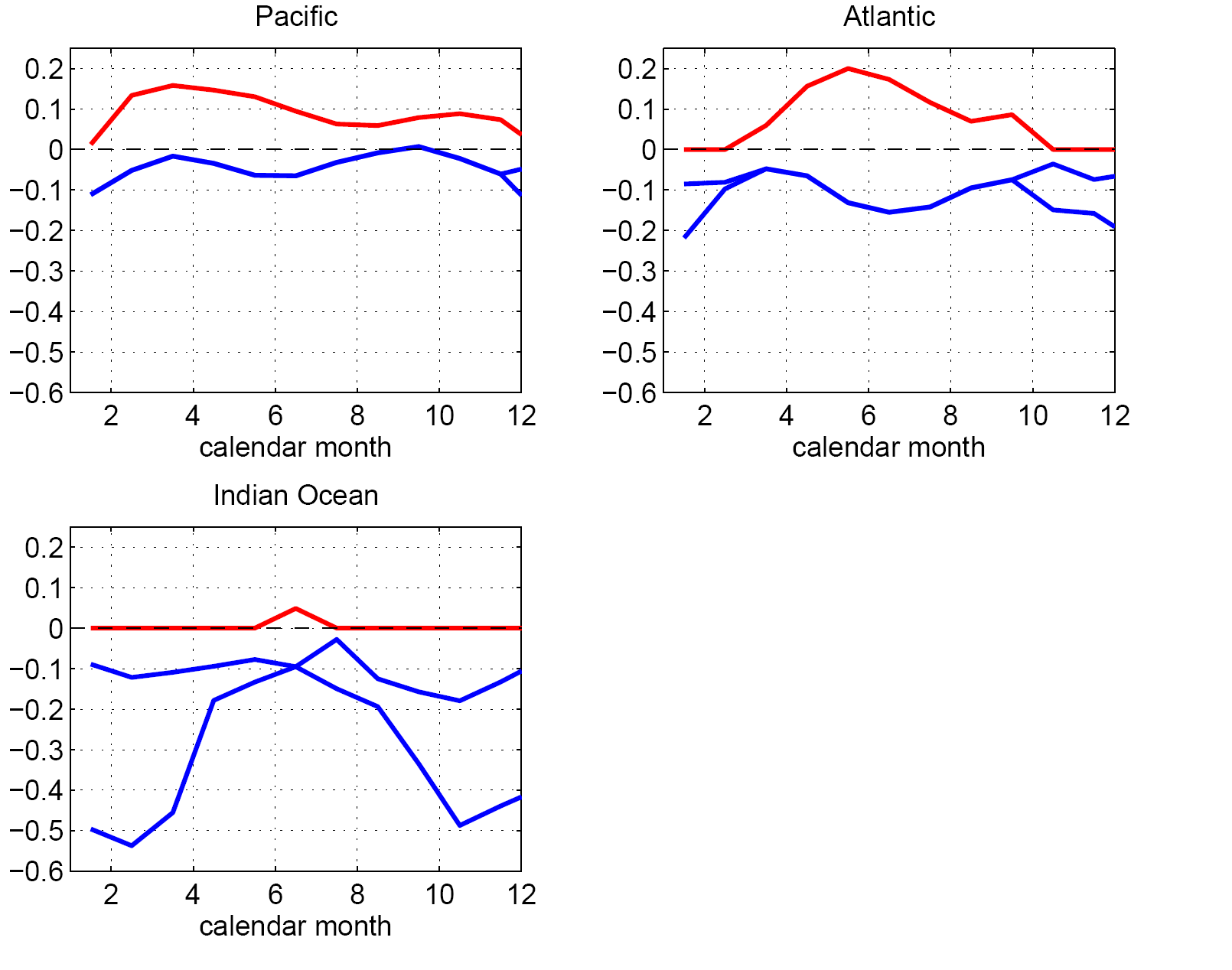 damped
amplified
overview
introduction
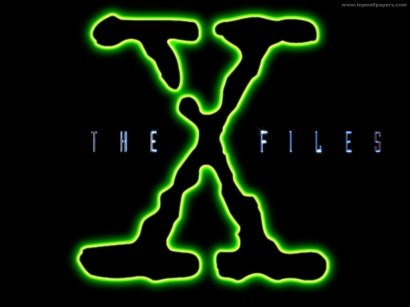 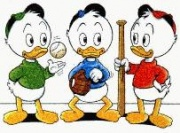 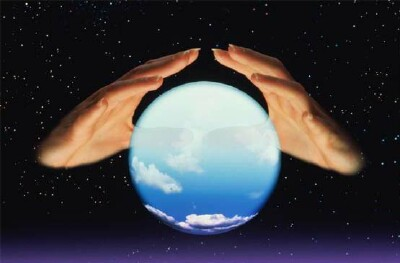 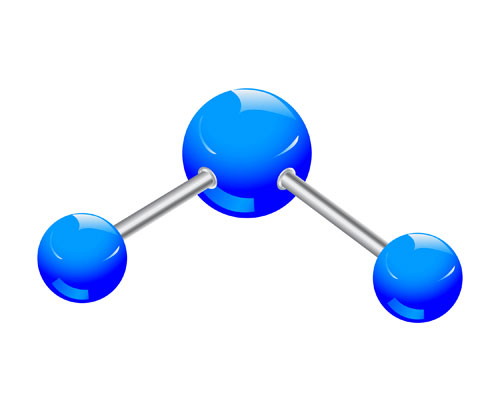 Triplets
Connections
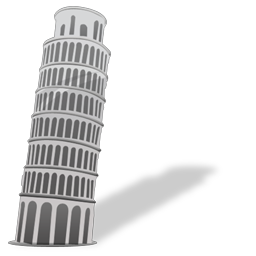 Skewness
X-files
Future
Tropical Ocean Interactions
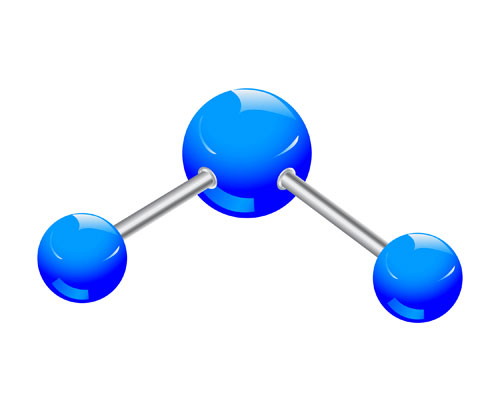 Does the Atlantic and Indian Ocean feedback onto ENSO?
?
?
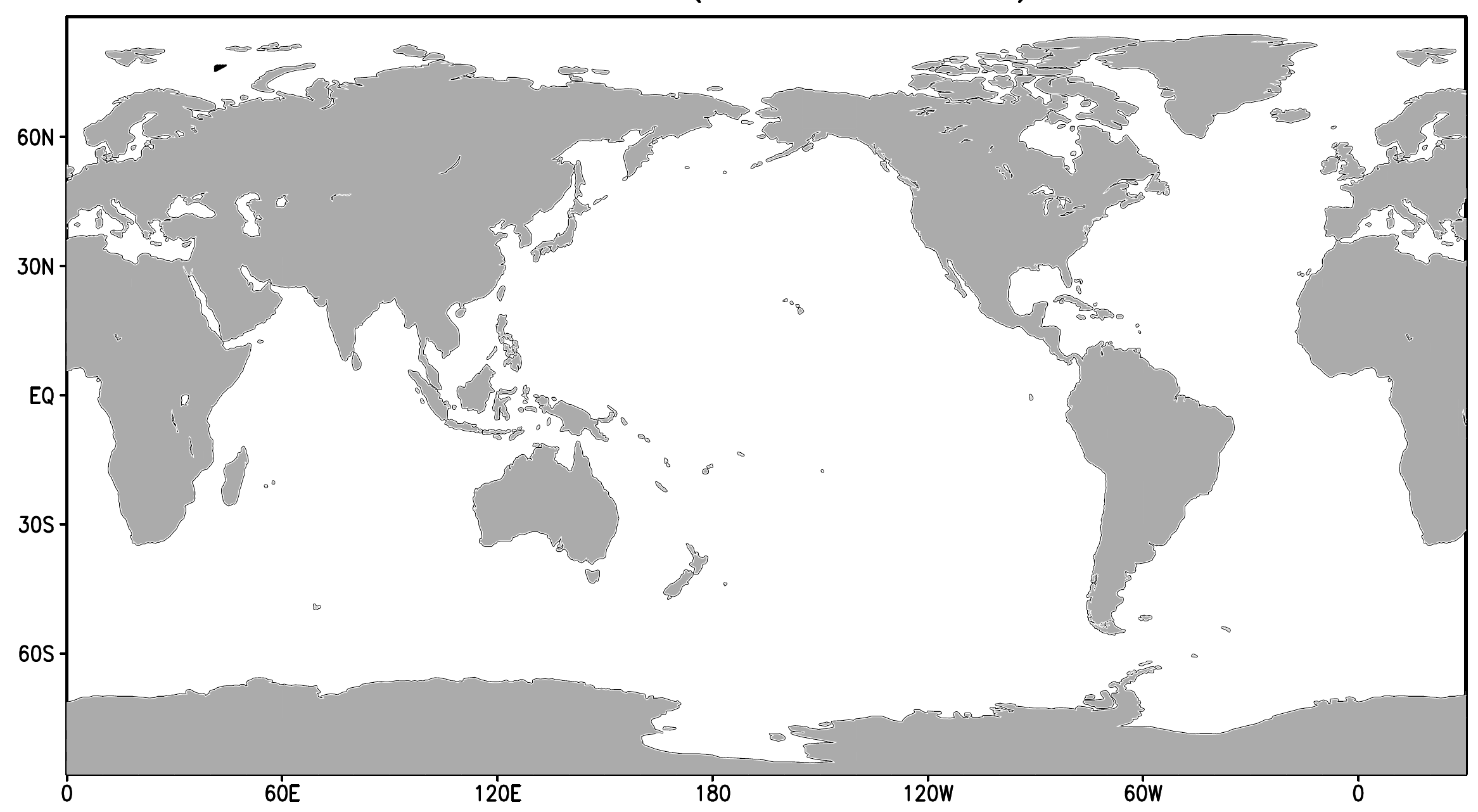 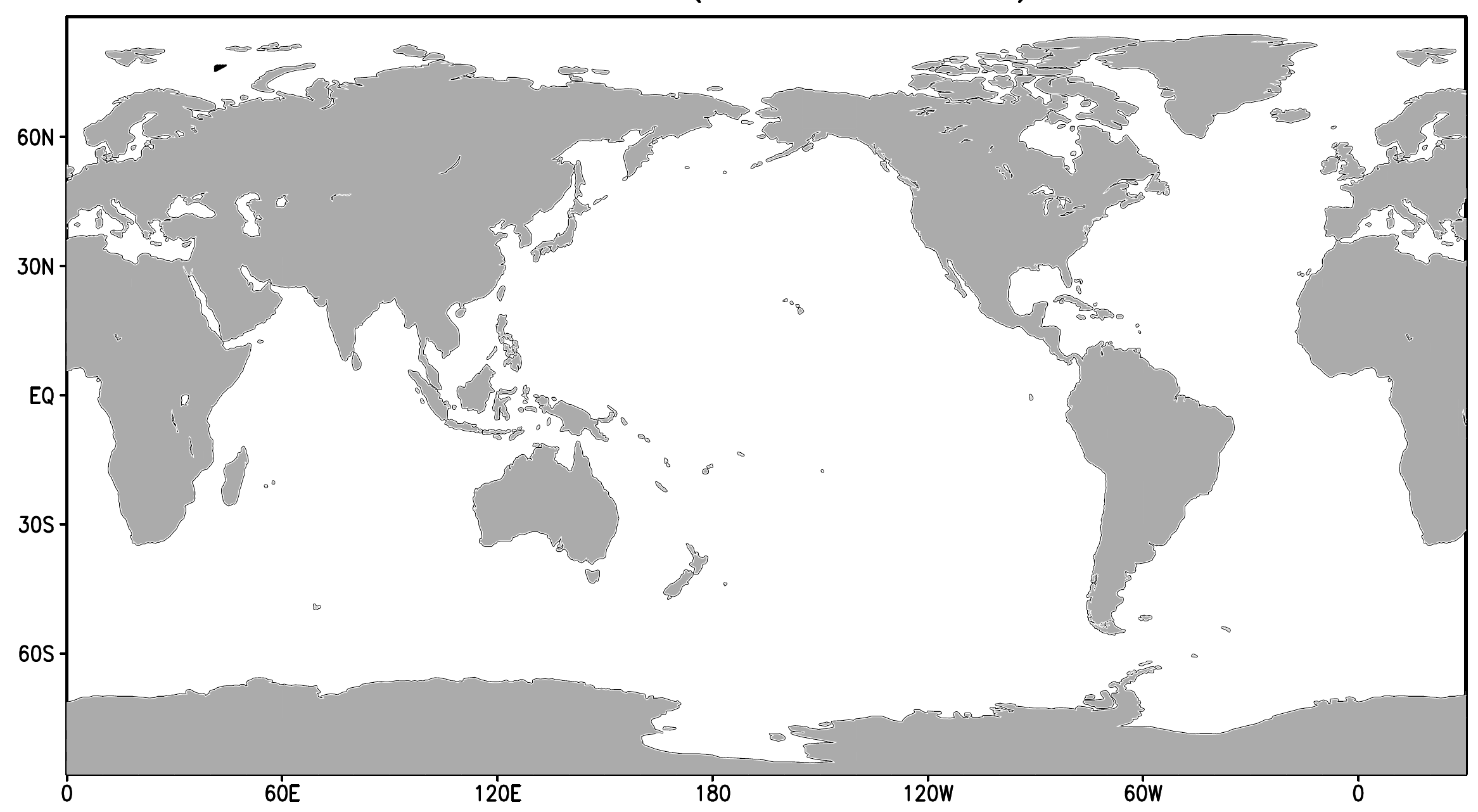 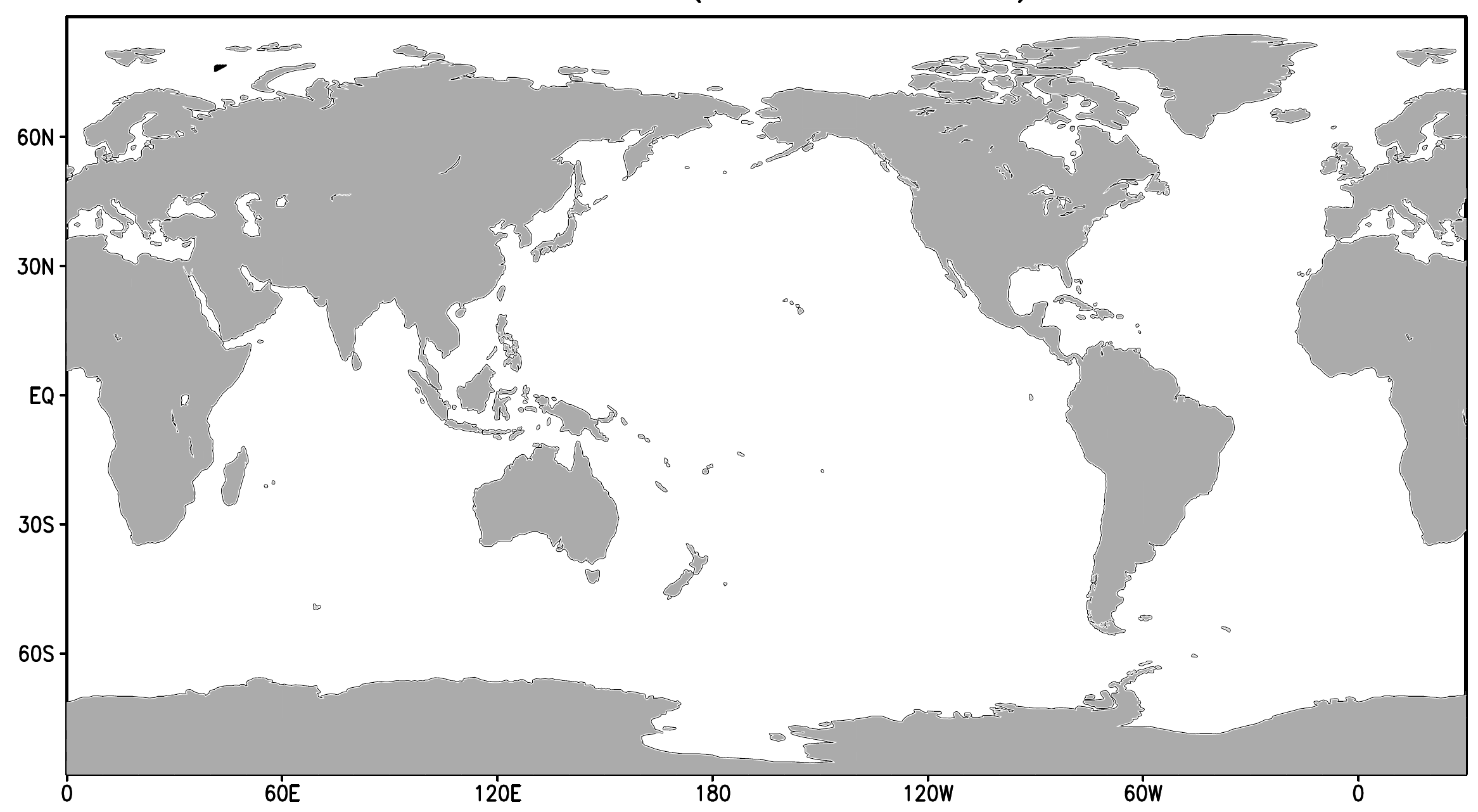 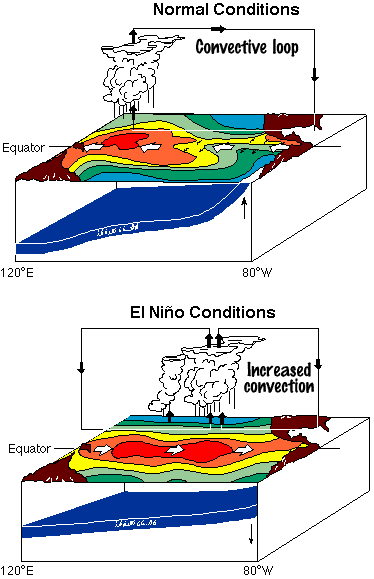 Tropical Ocean Interactions
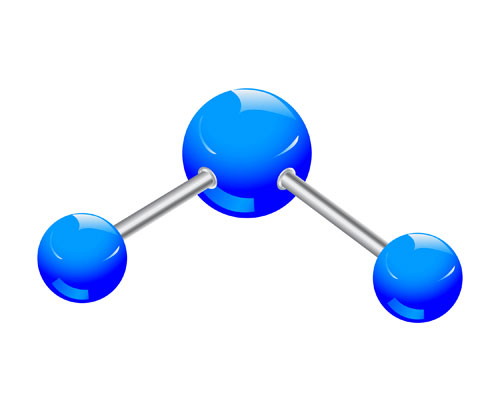 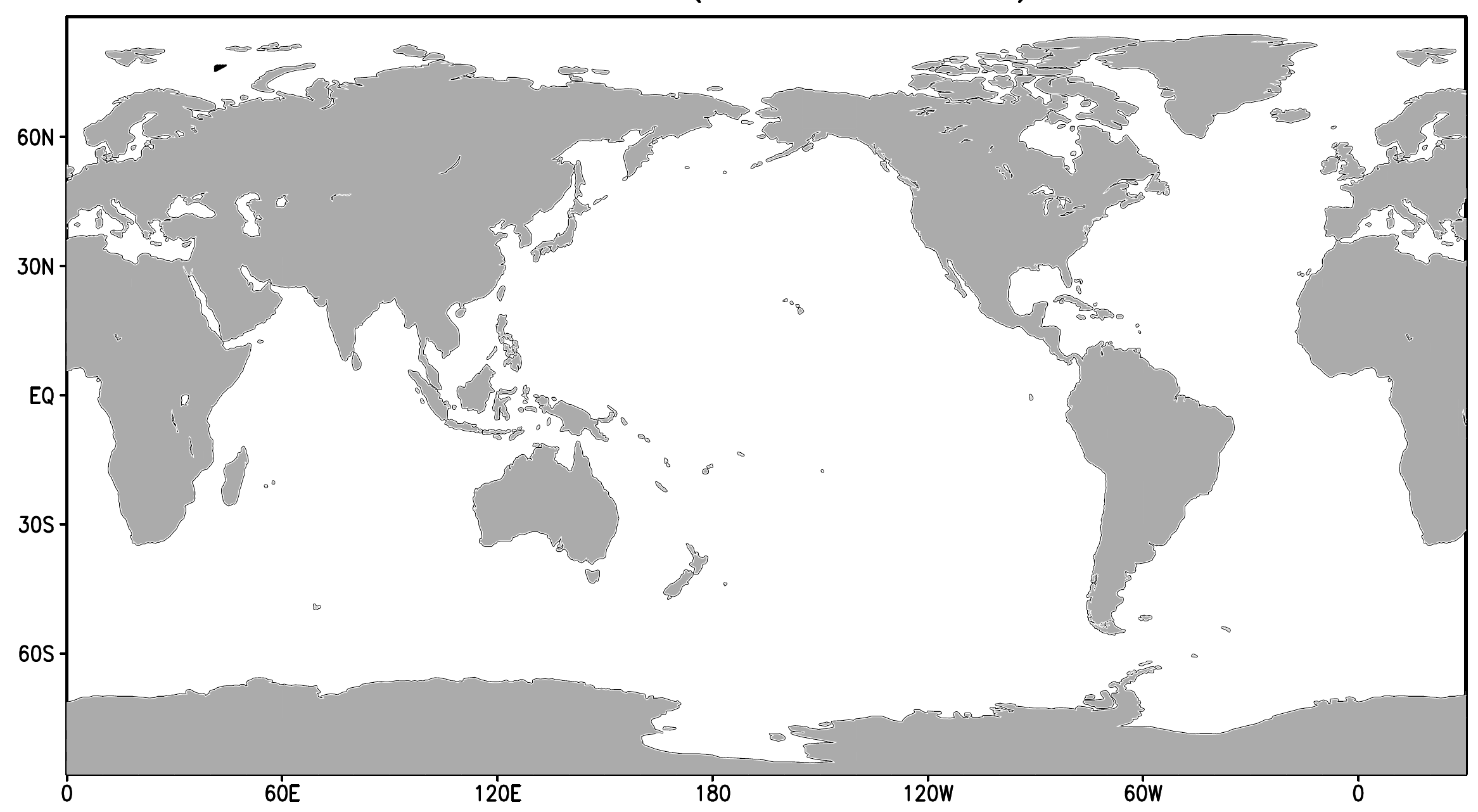 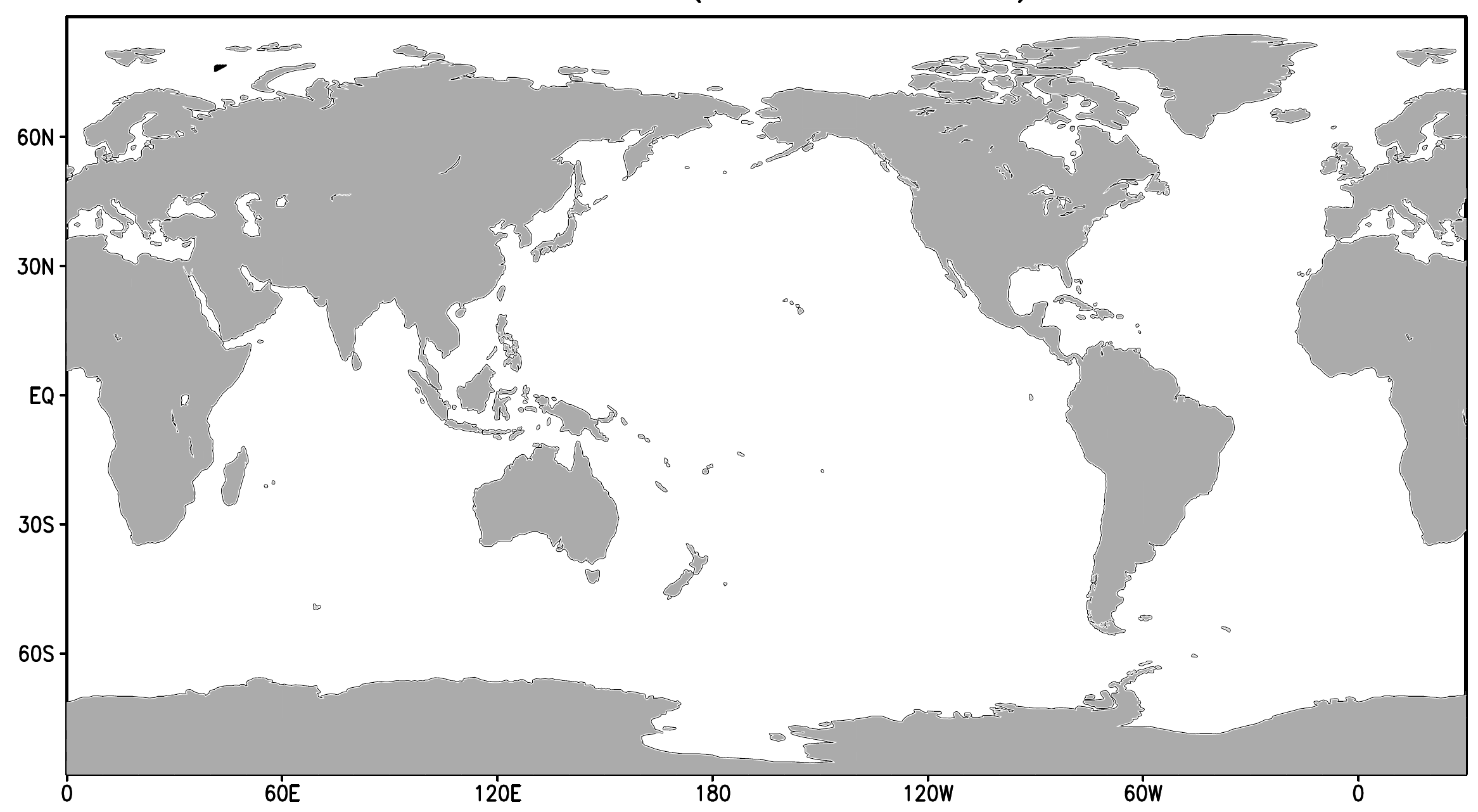 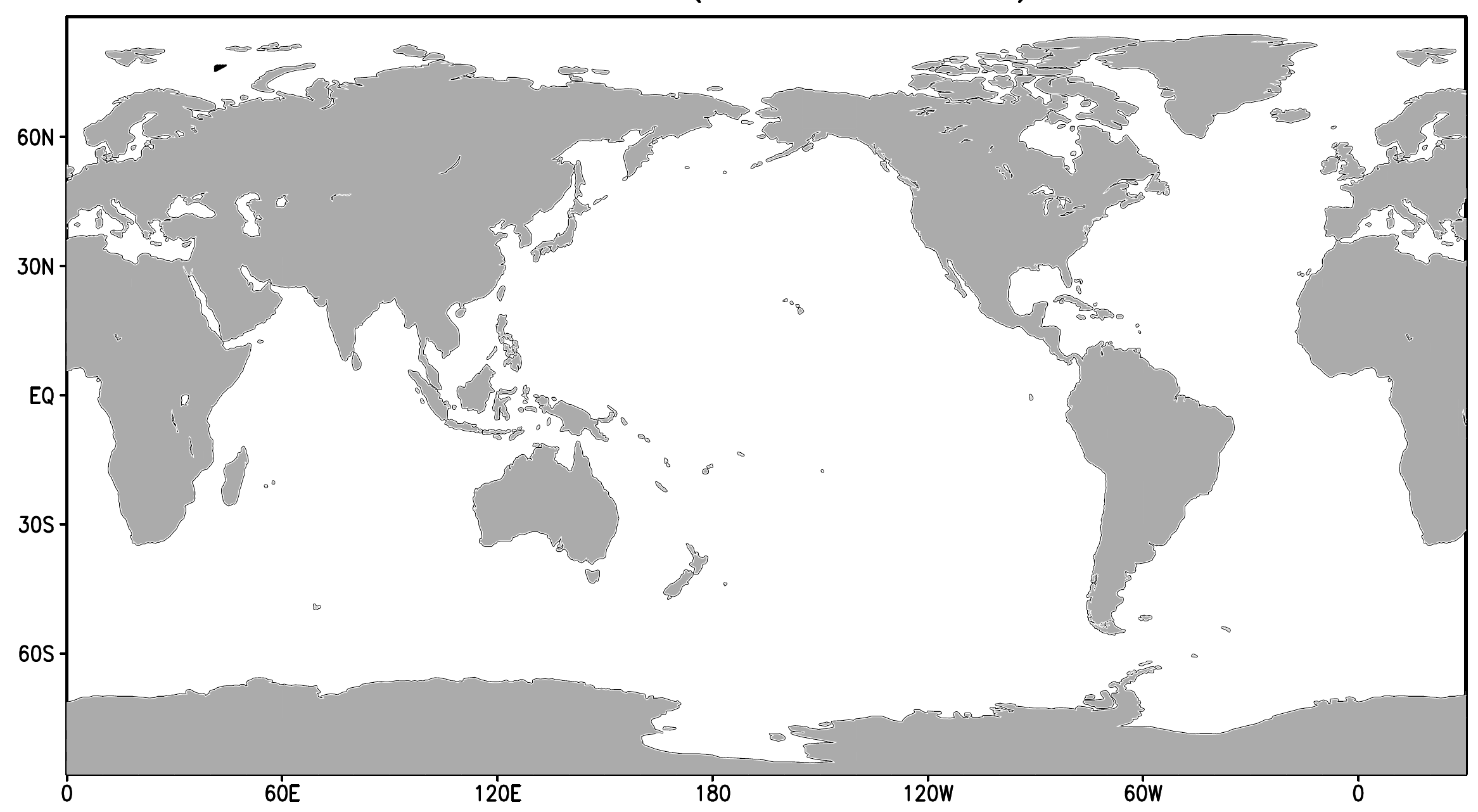 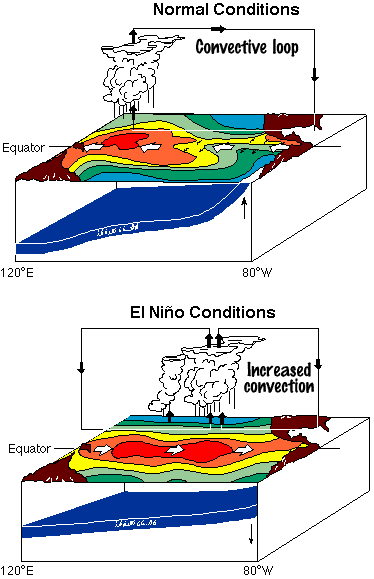 Tropical Ocean Interactions
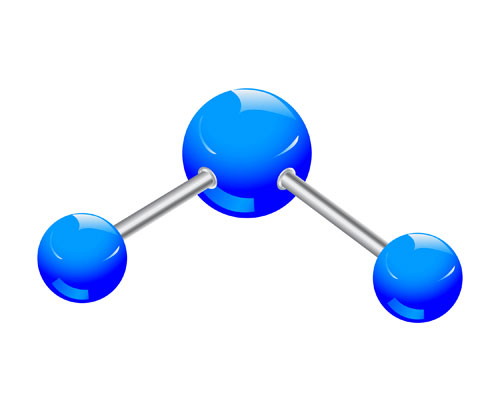 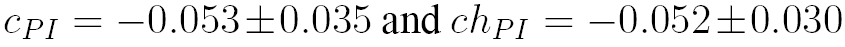 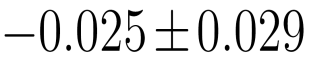 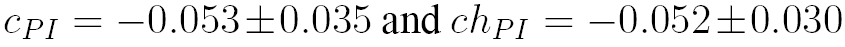 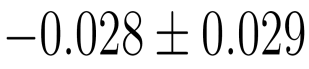 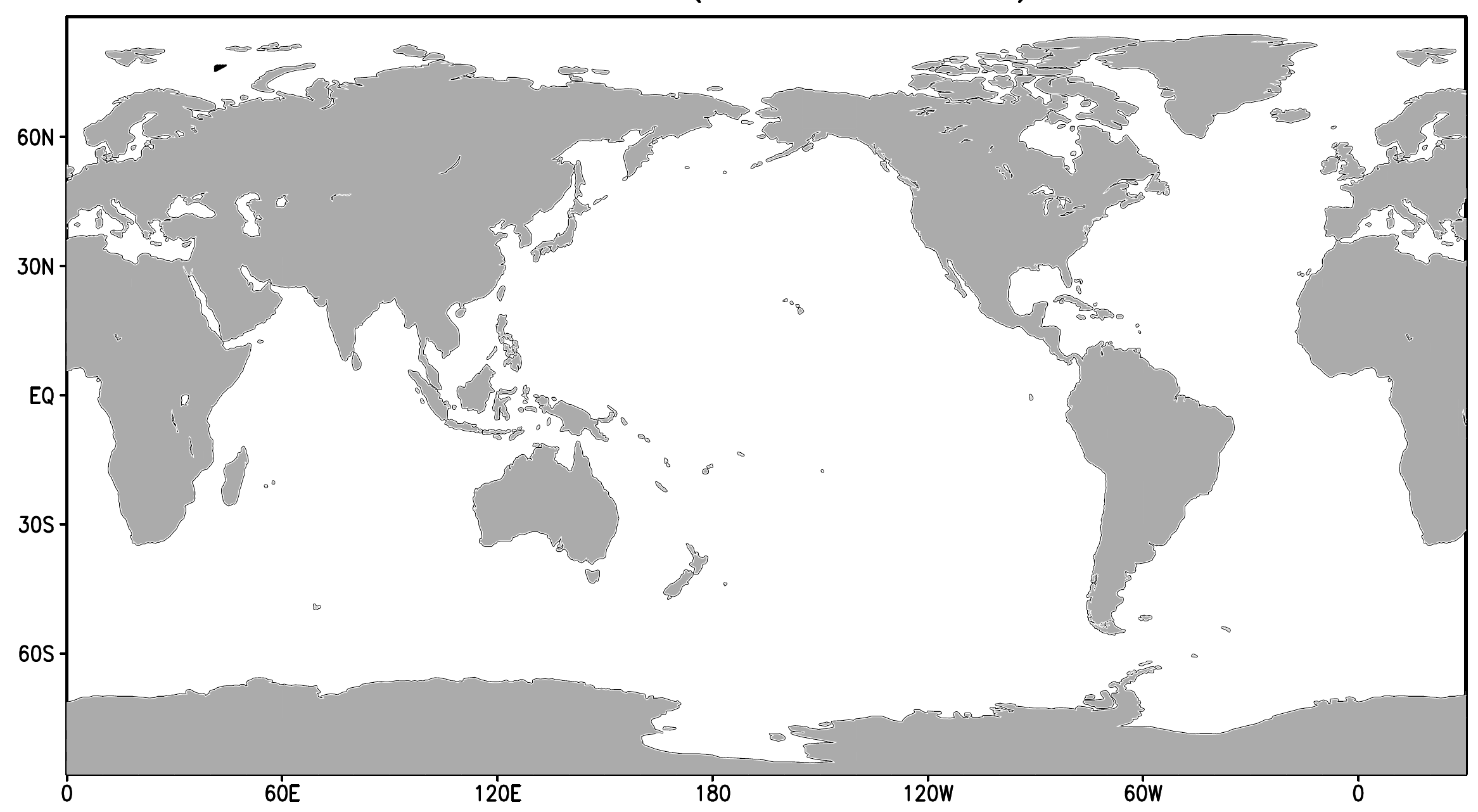 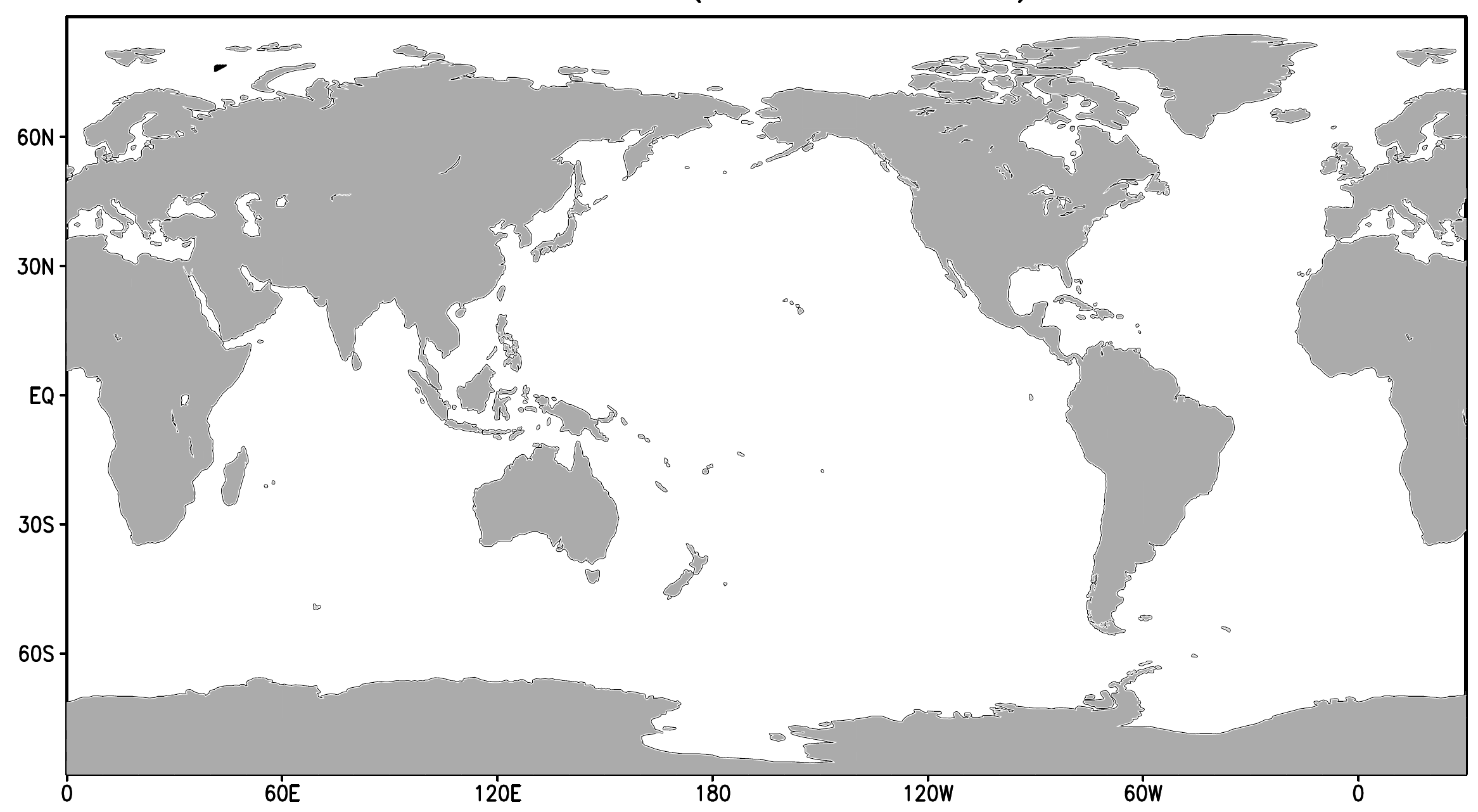 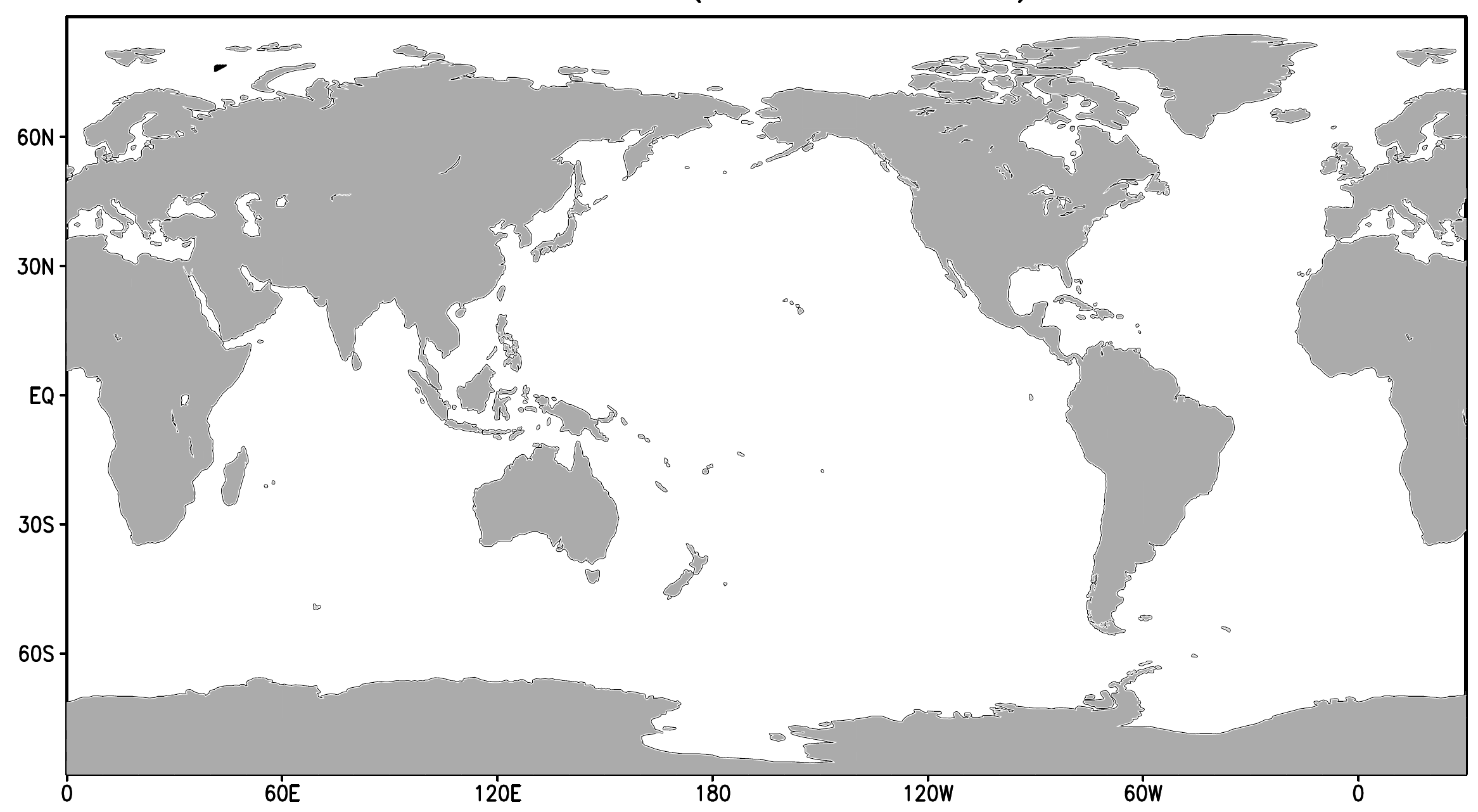 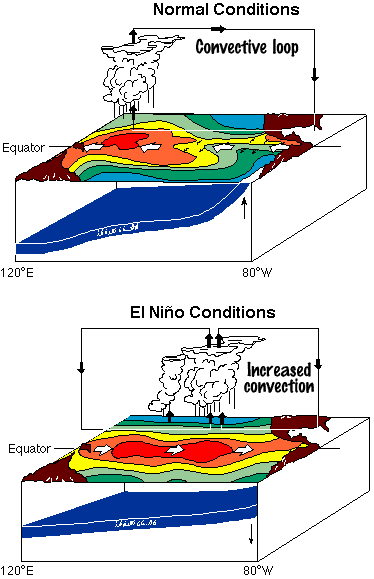 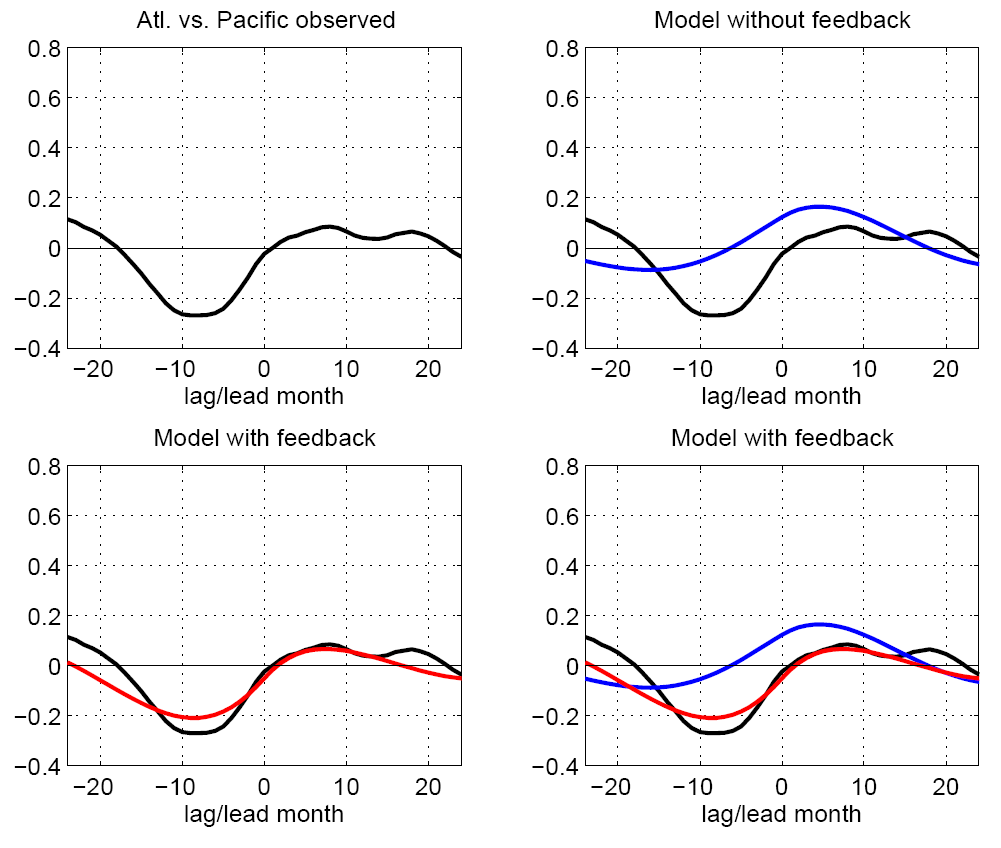 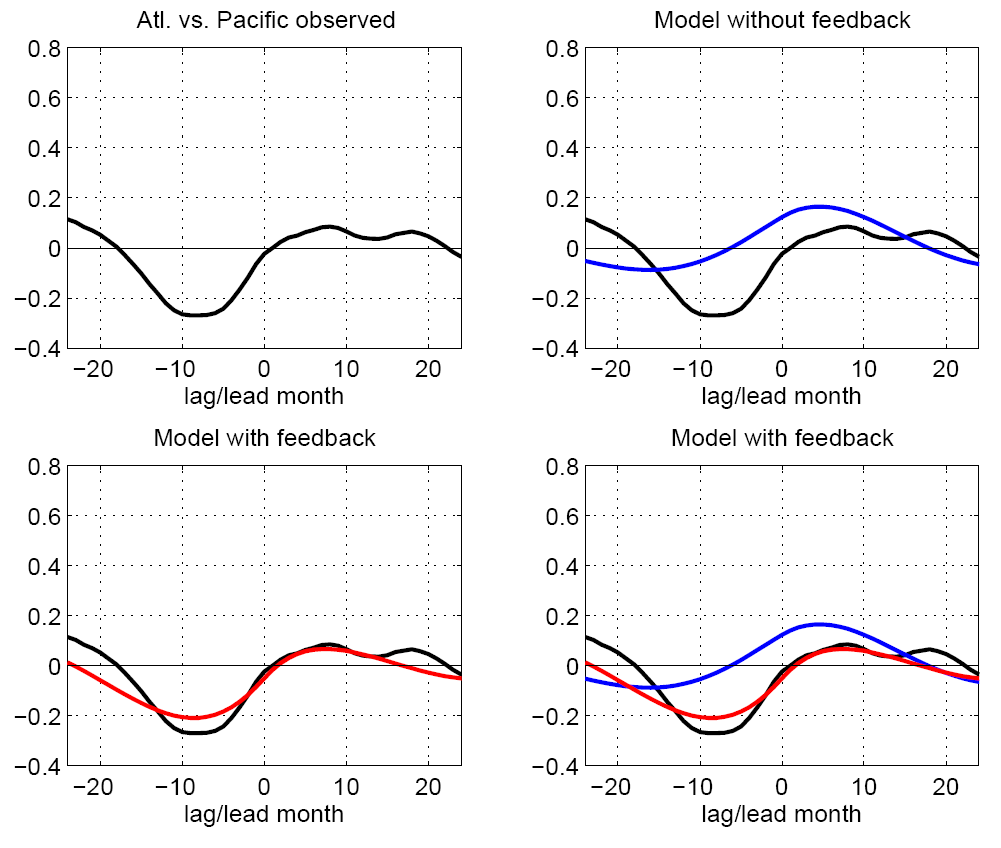 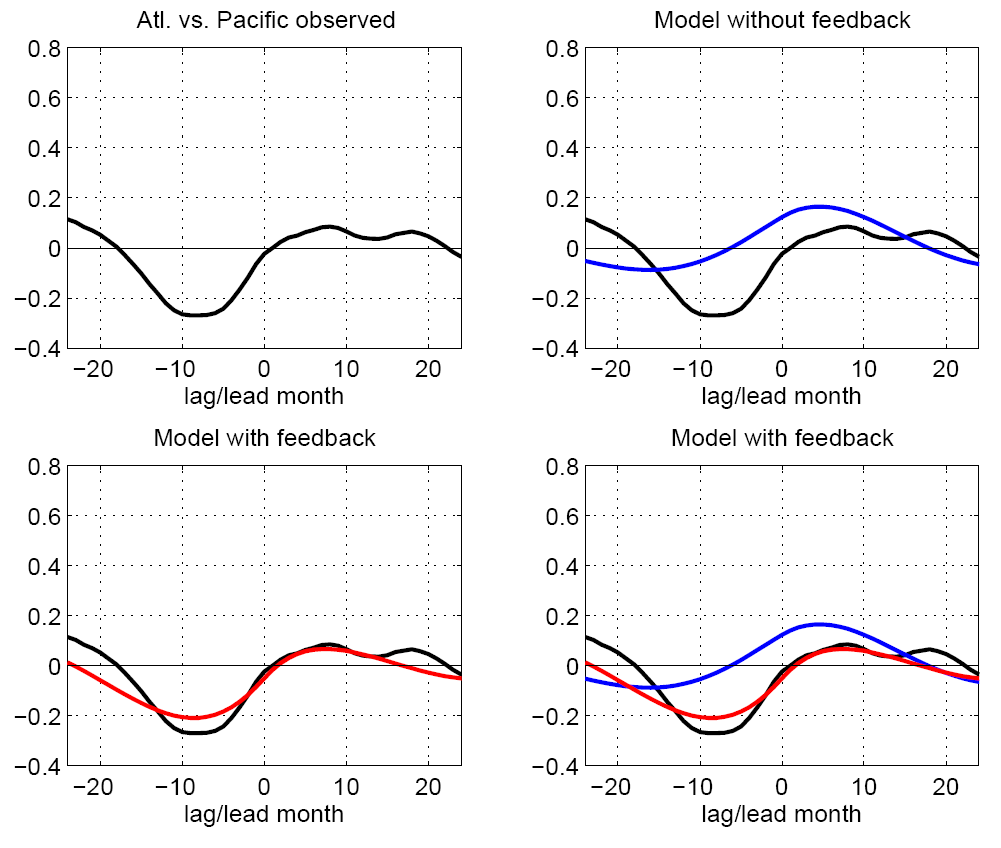 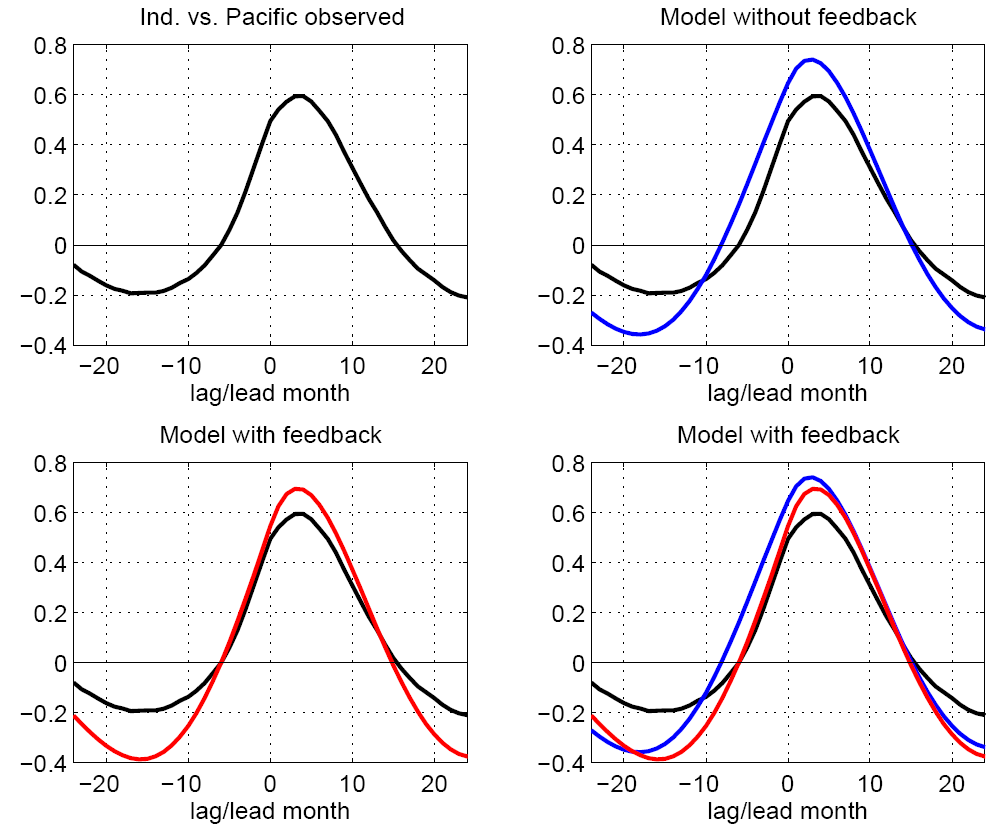 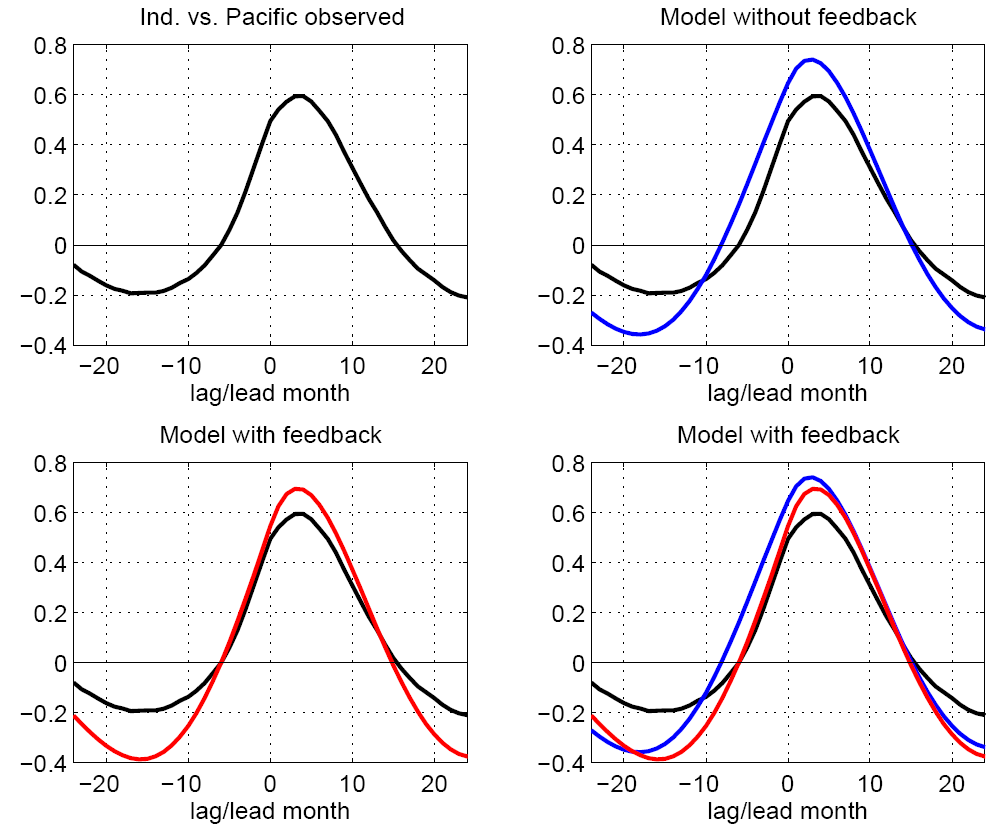 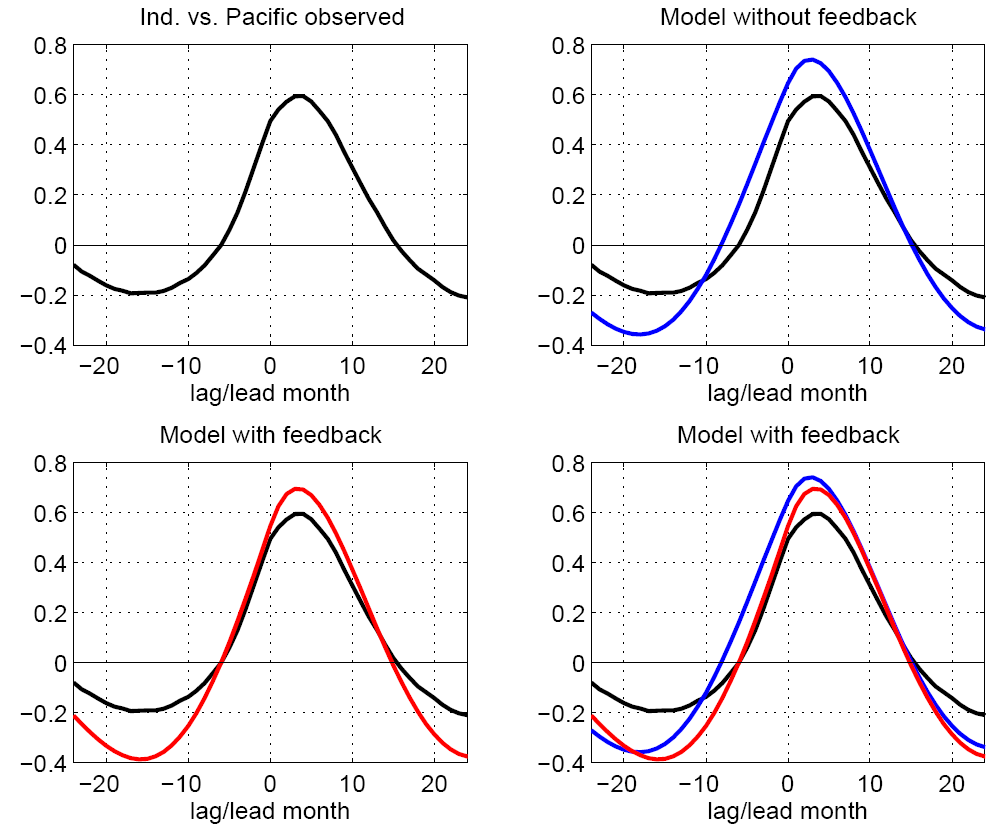 Cross correlation
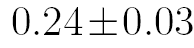 -
-
+
+
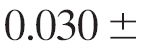 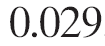 NINO3 SST lead month
NINO3 SST lead month
NINO3 SST lead month
overview
introduction
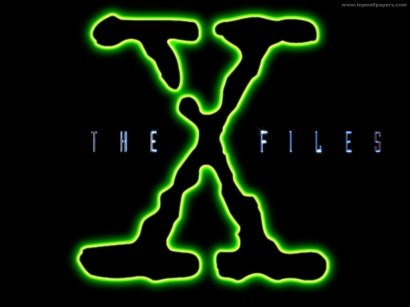 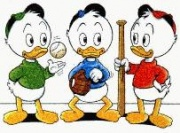 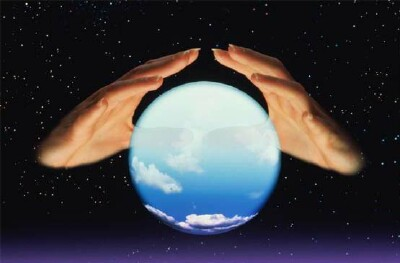 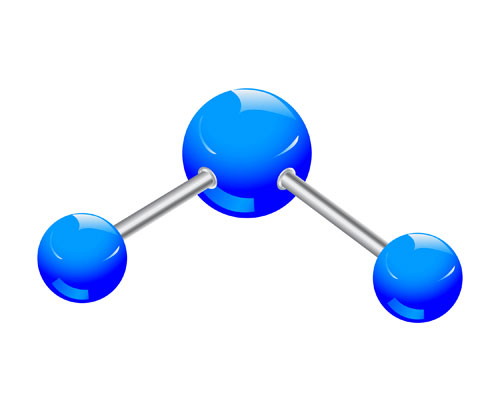 Triplets
Connections
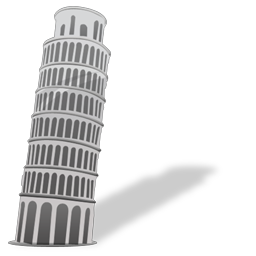 Skewness
X-files
Future
El Niño Skewness
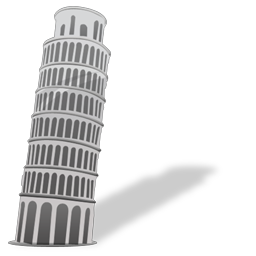 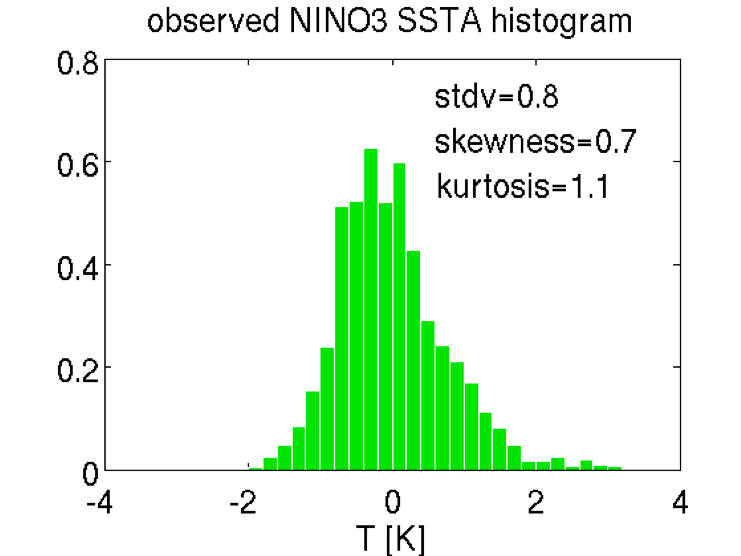 ENSO linear recharge oscillator
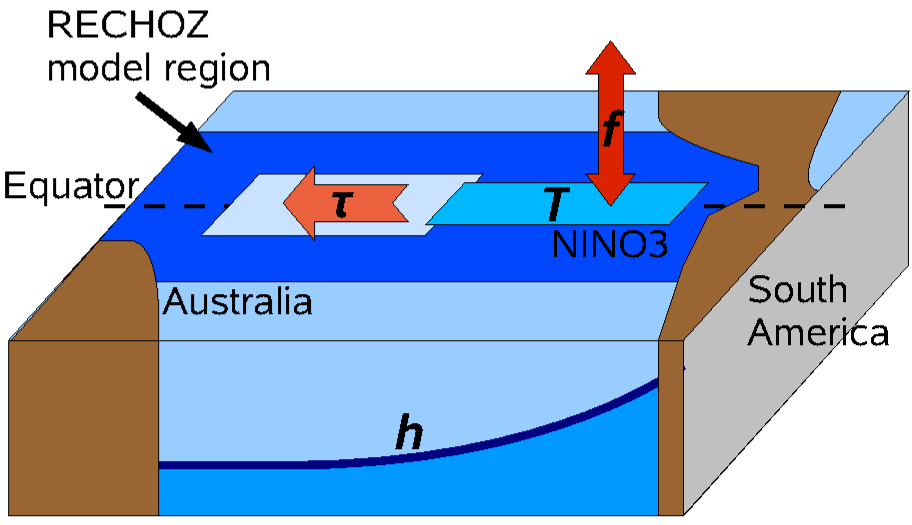 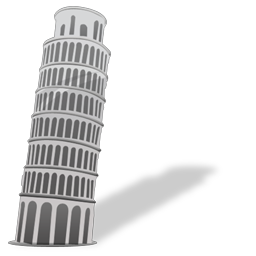 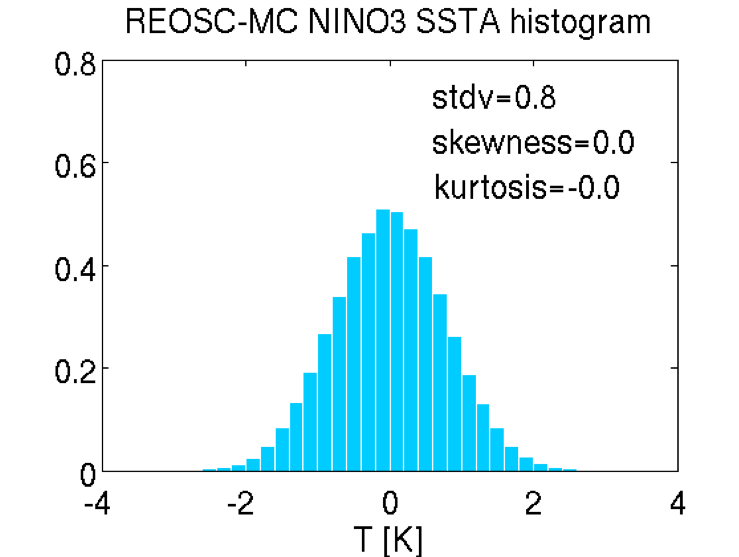 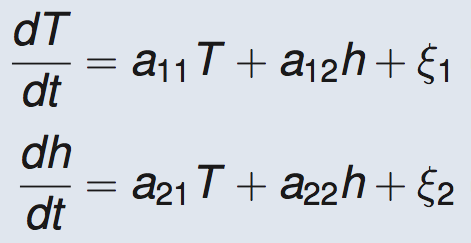 [Jin 1997]
ECHAM5 -recharge oscillator
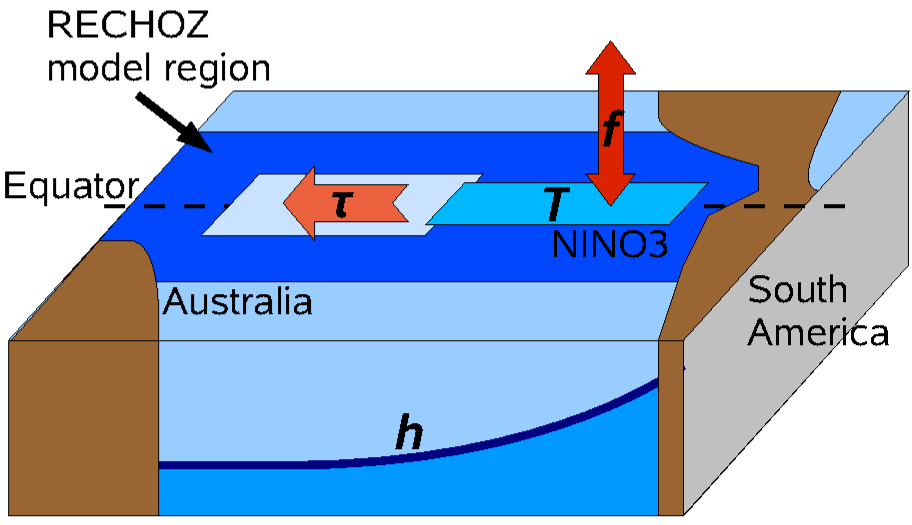 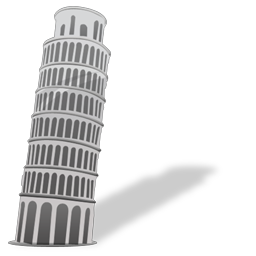 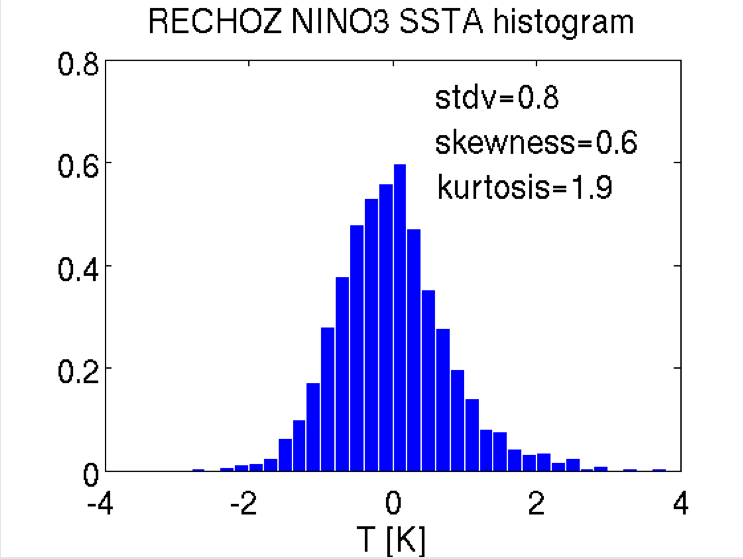 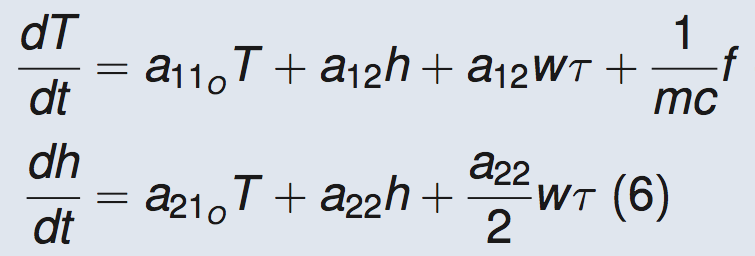 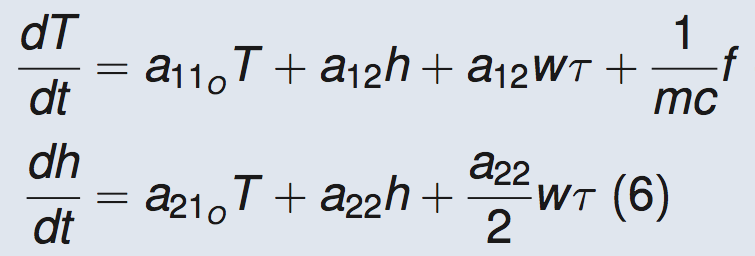 ECHAM5 -recharge oscillator
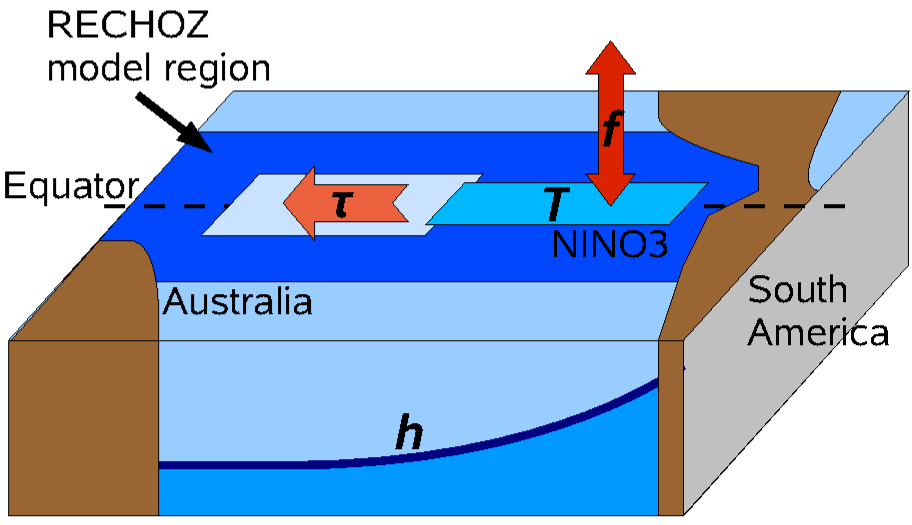 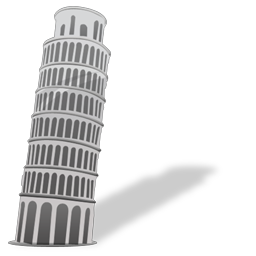 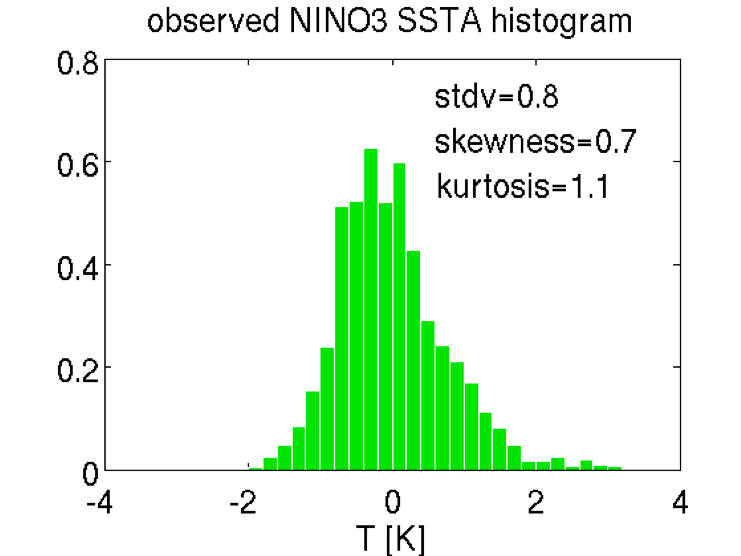 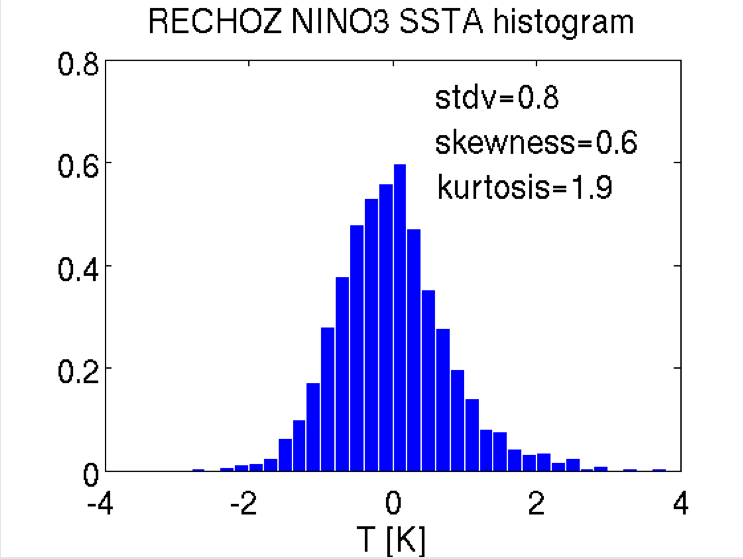 Non-linear zonal wind response
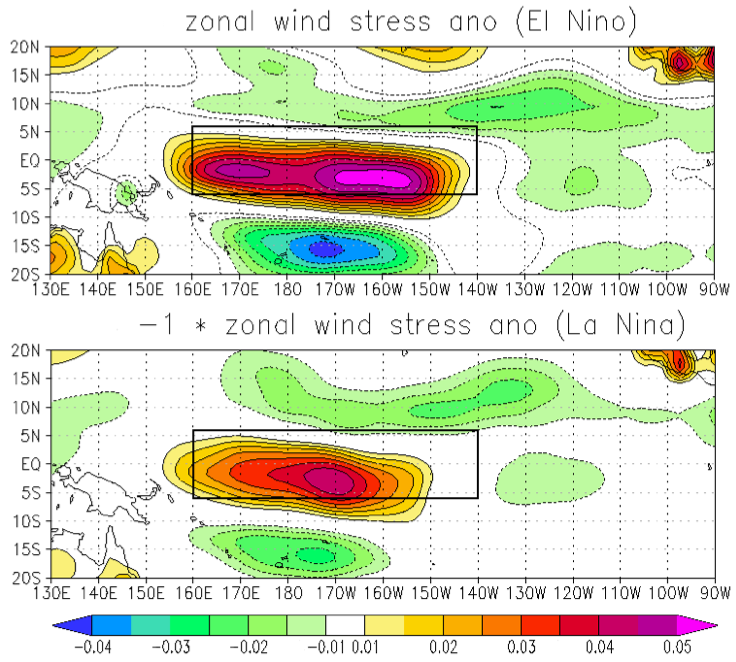 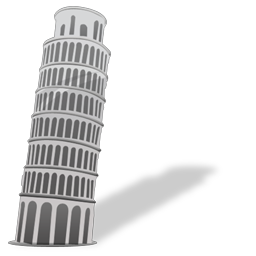 Non-linear SST-zonal wind stress coupling
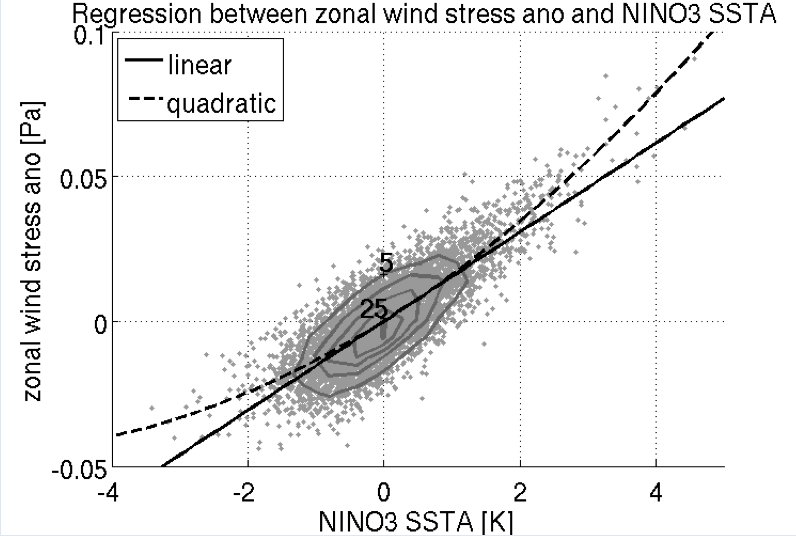 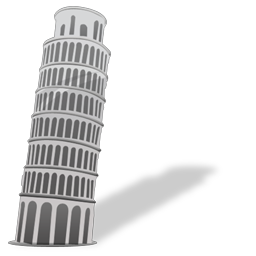 Non-linear recharge-oscillator model
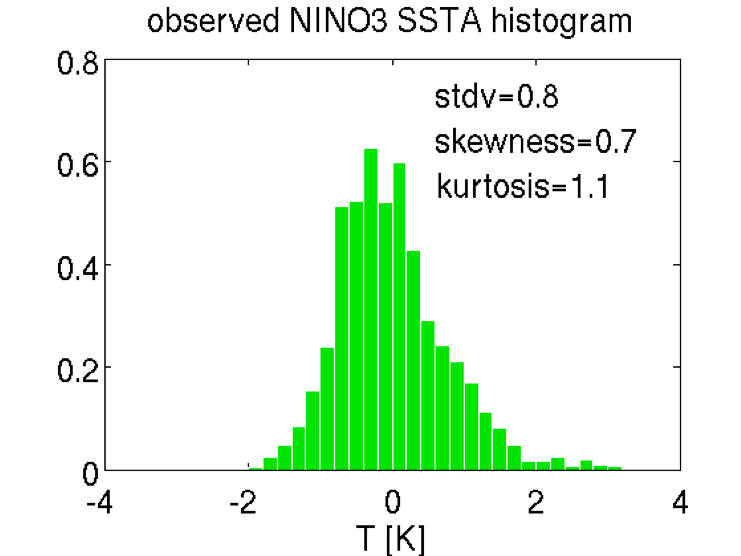 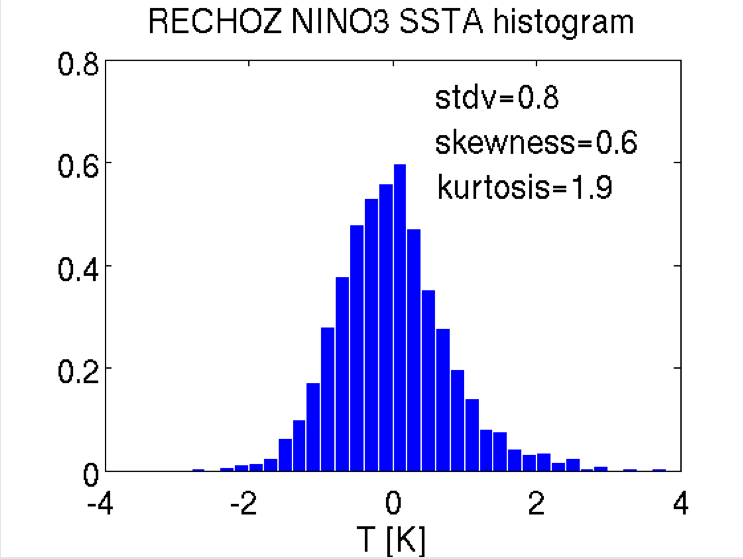 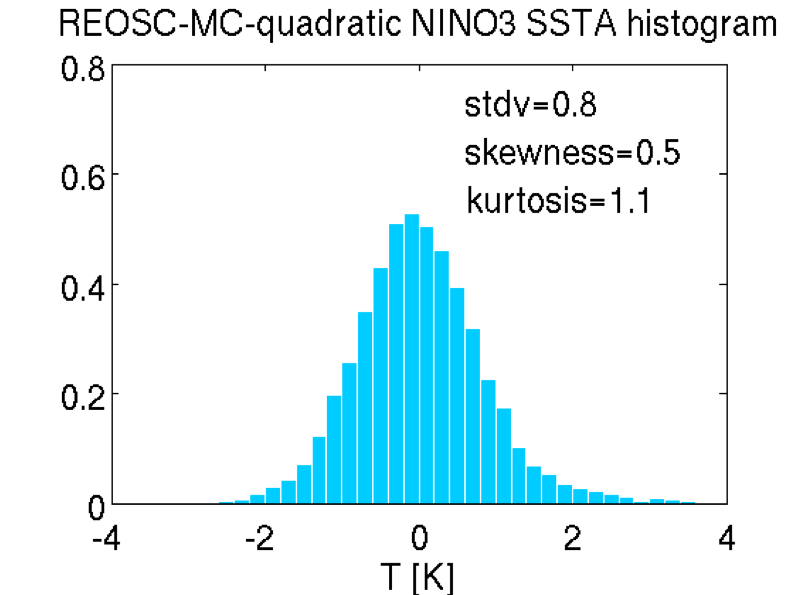 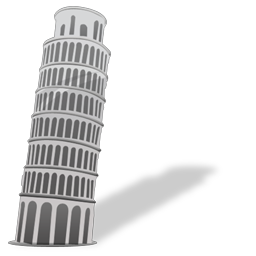 overview
introduction
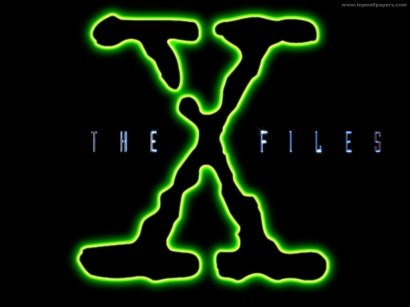 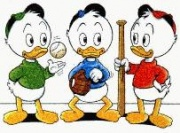 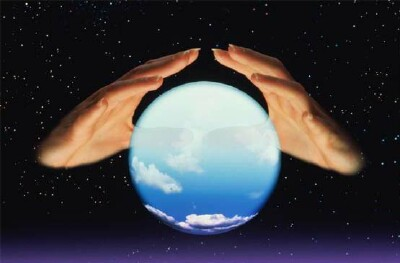 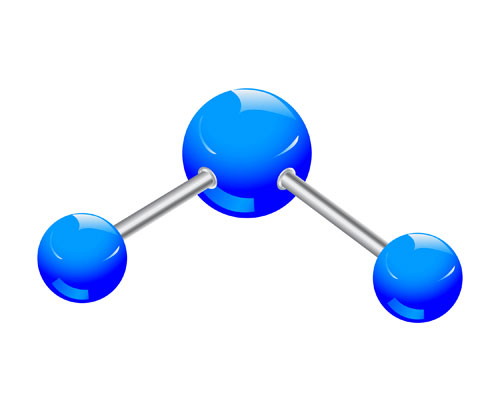 Triplets
Connections
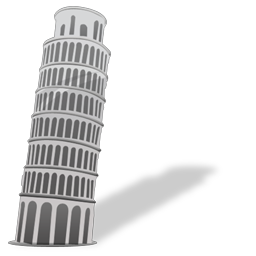 Skewness
X-files
Future
The Slab Ocean El Niño
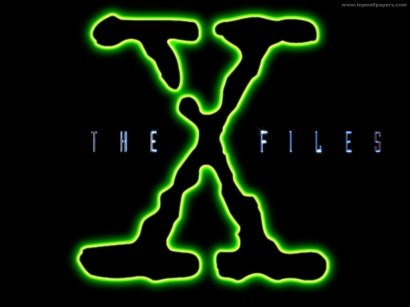 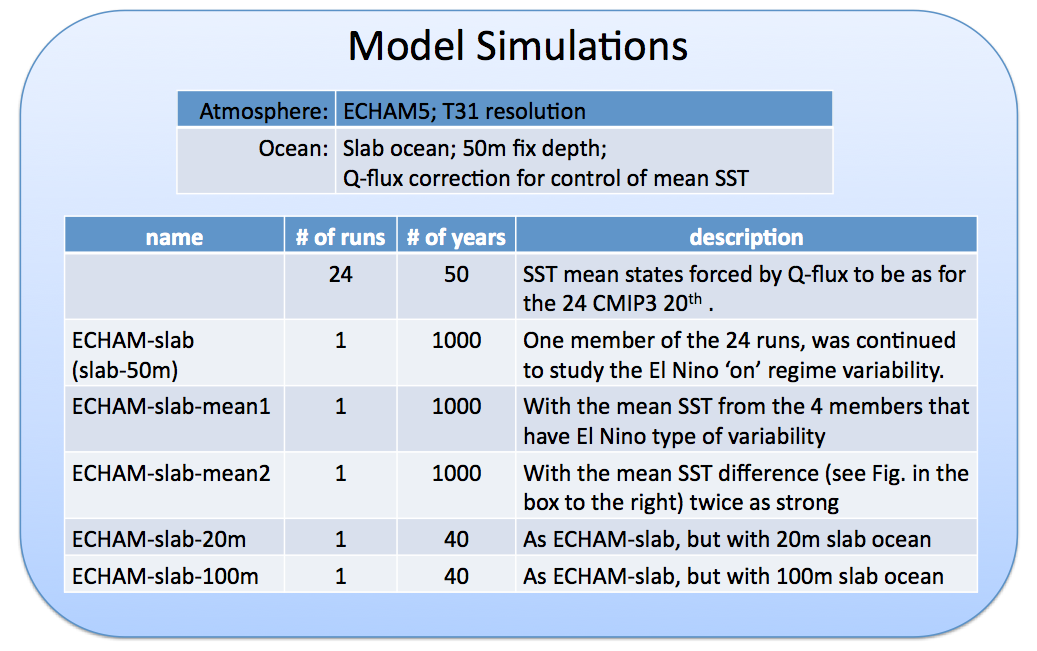 The Slab Ocean El Niño
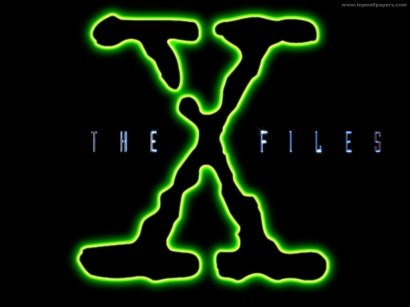 SST standard deviation
4 slab ocean models
20 slab ocean models
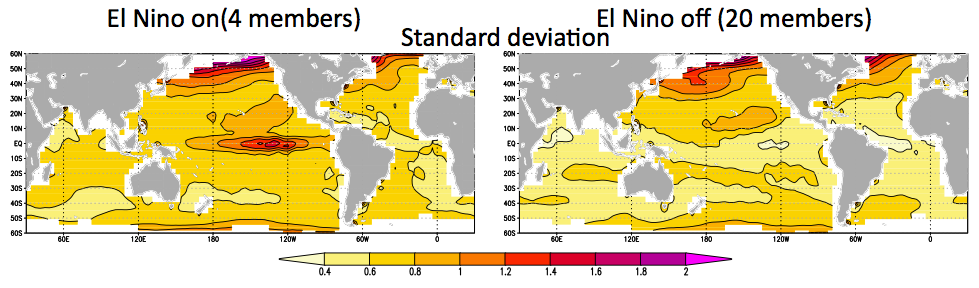 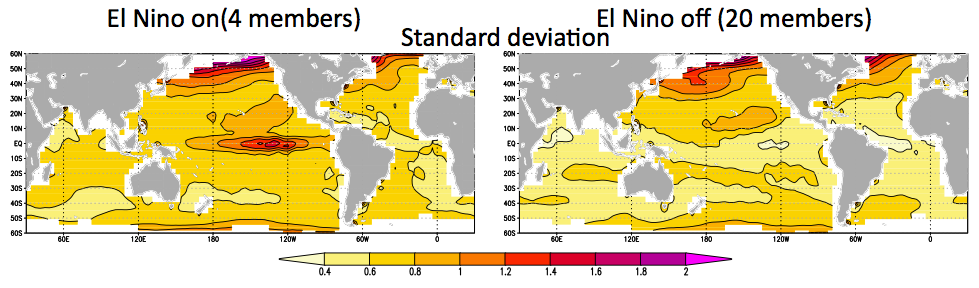 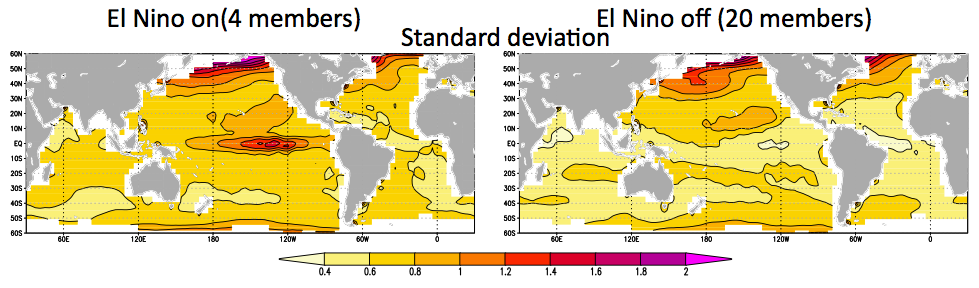 The Slab Ocean El Niño
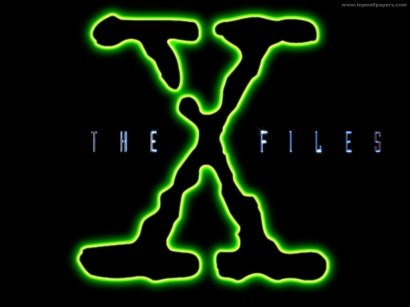 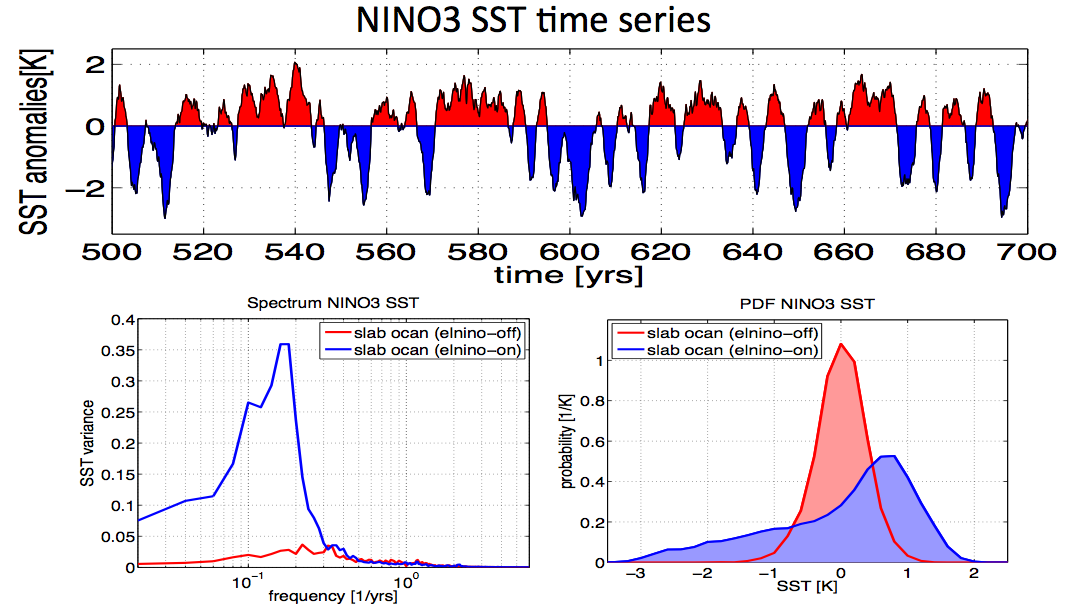 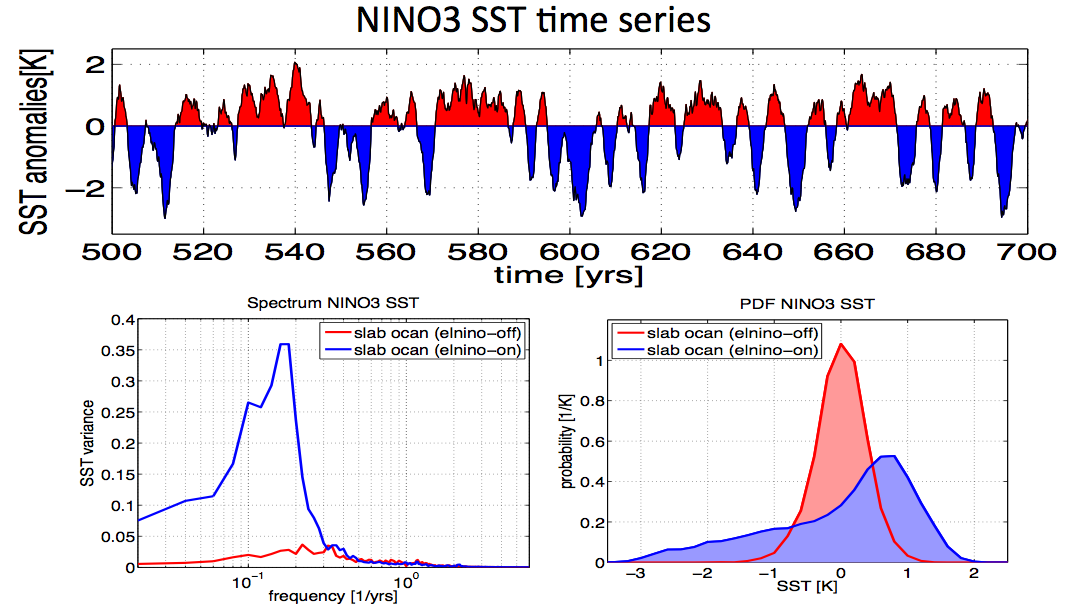 The Slab Ocean El Niño
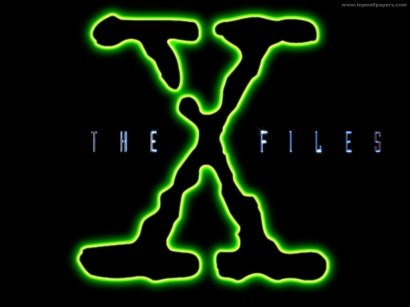 SST mean state dependence
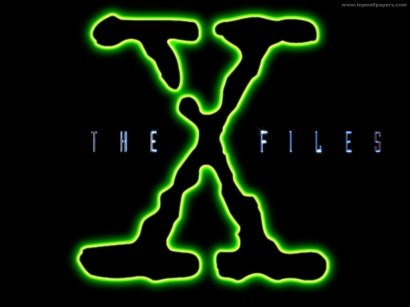 Mean SST climate
4 slab ocean models
20 slab ocean models
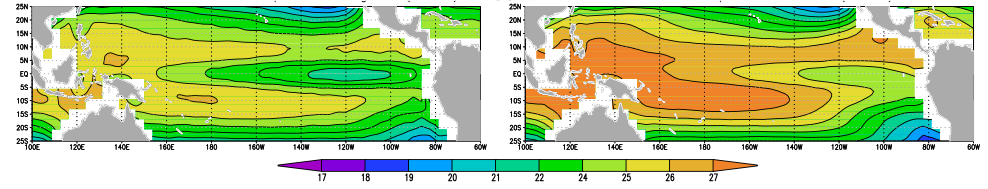 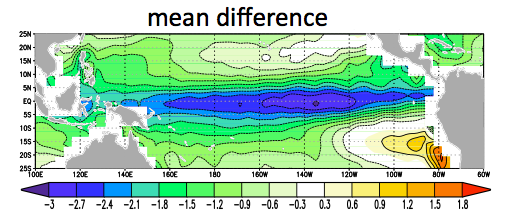 overview
introduction
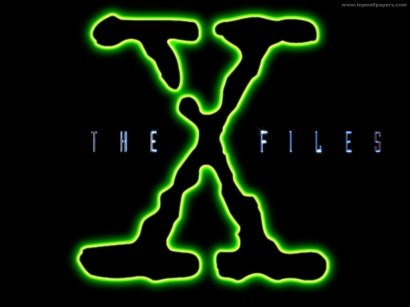 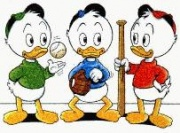 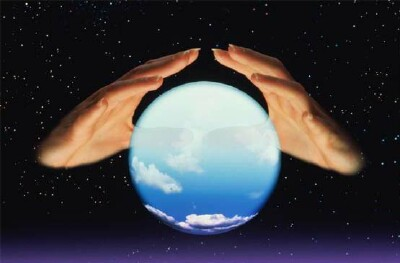 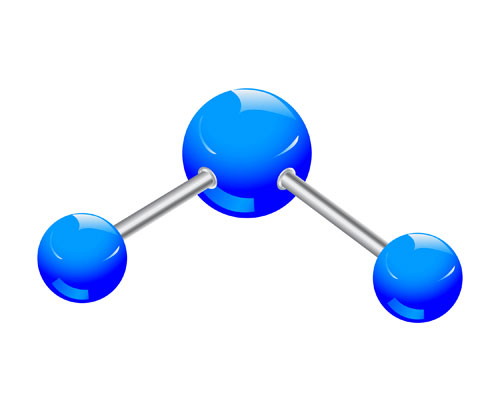 Triplets
Connections
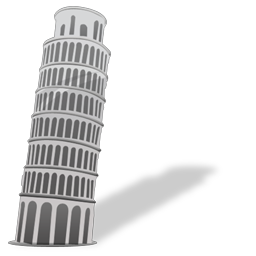 Skewness
X-files
Future
El Niño under climate change
EL Niño is getting stronger?
EL Niño is becoming more frequent?
The mean SST is changing into a permanent EL Niño?
EL Niño is changing its pattern?
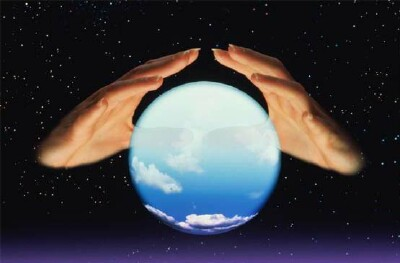 El Niño is getting stronger?
SST standard deviation IPCC CMIP3 database
20th century
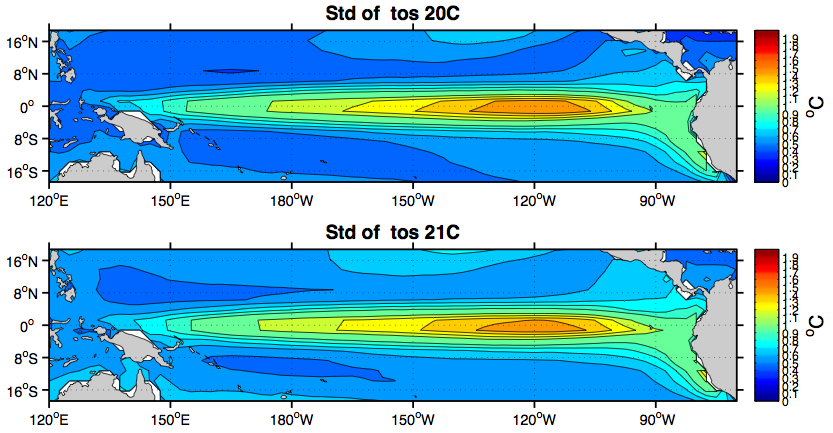 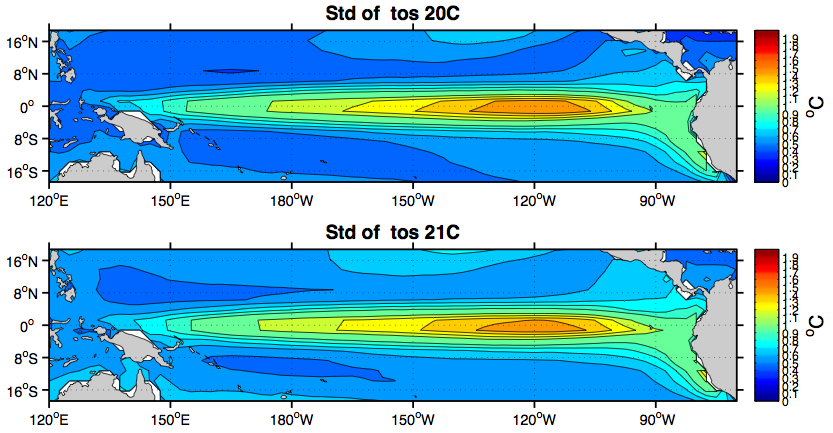 21th century
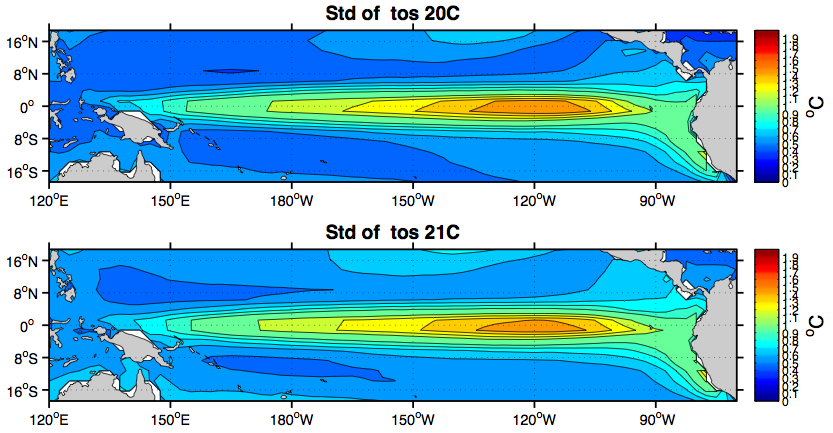 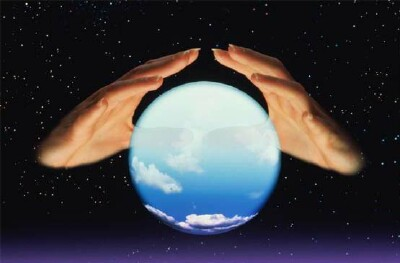 El Niño is getting stronger?
20th century
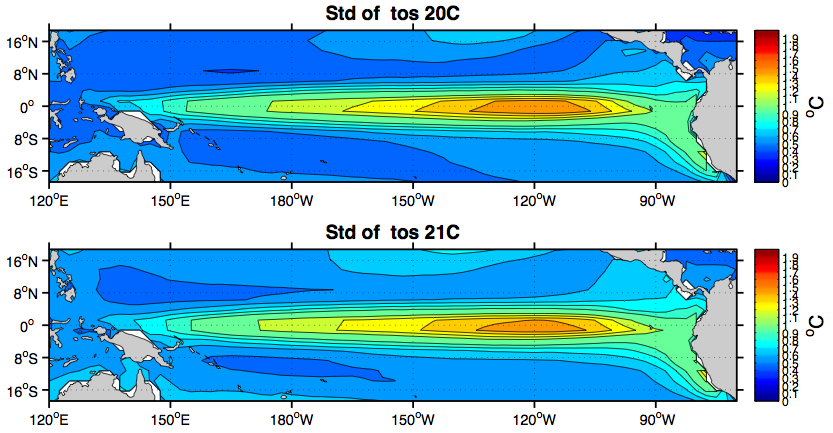 Ratio: 21th /20th
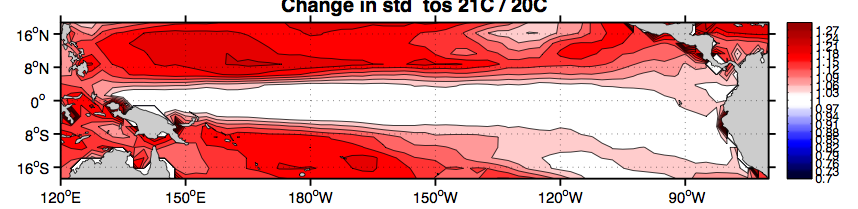 21th century
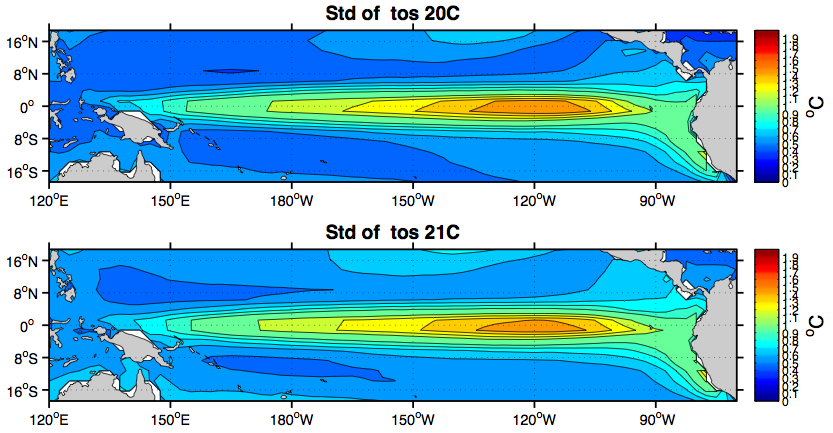 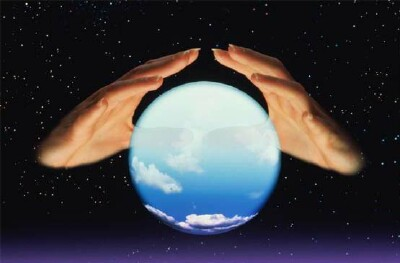 El Niño is getting stronger?
GFDL
MIROC
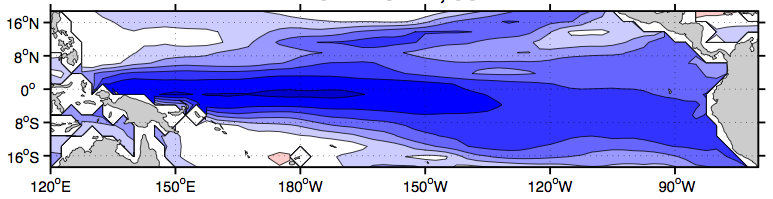 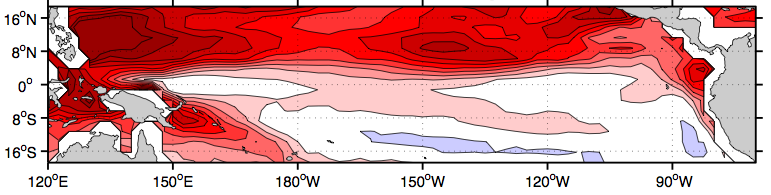 Ratio: 21th /20th
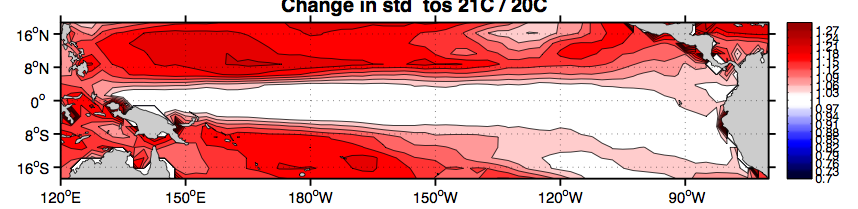 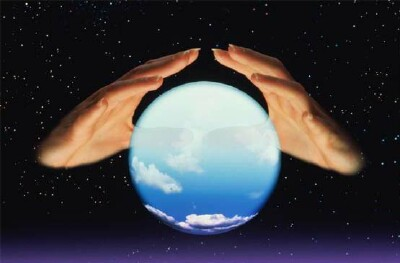 El Niño is becoming more frequent?
Spectra SST PC-1
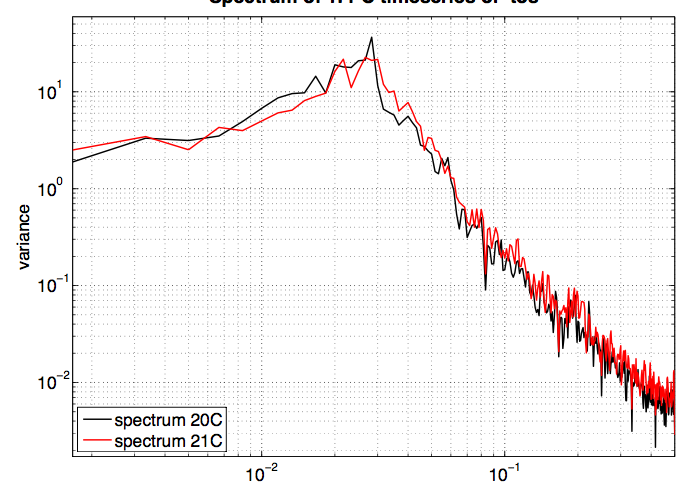 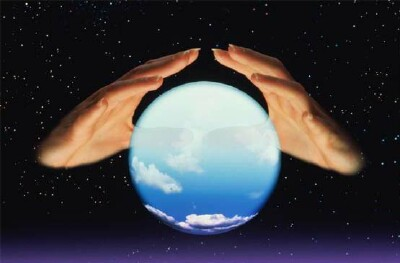 Frequency [1/mon]
El Niño is becoming more frequent?
MPI
GFDL
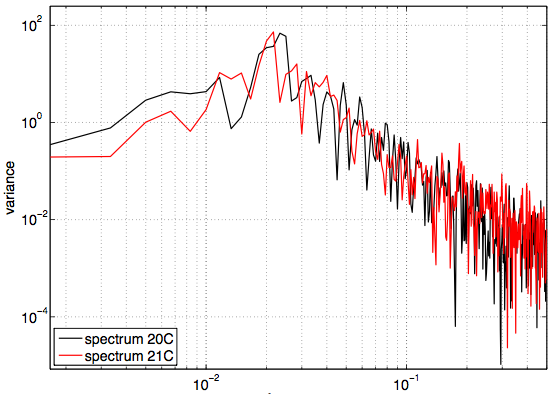 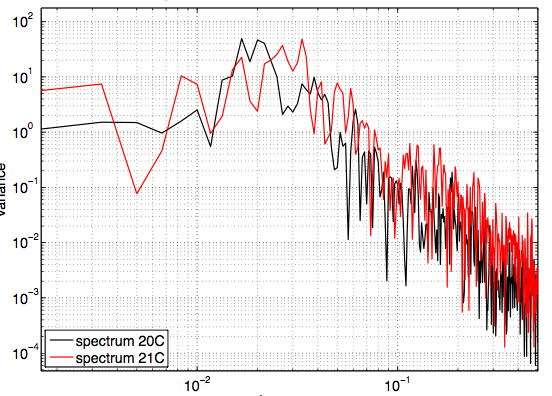 Frequency [1/mon]
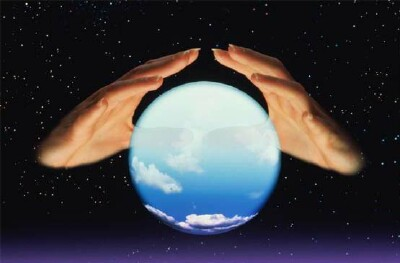 Frequency [1/mon]
Change into a permanent El Niño?
SST mean IPCC CMIP3 database
20th century
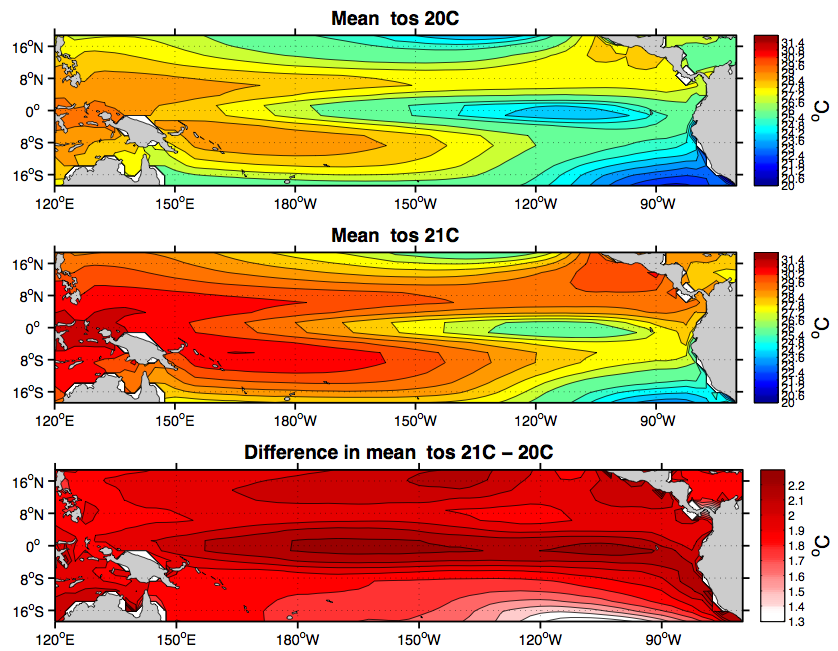 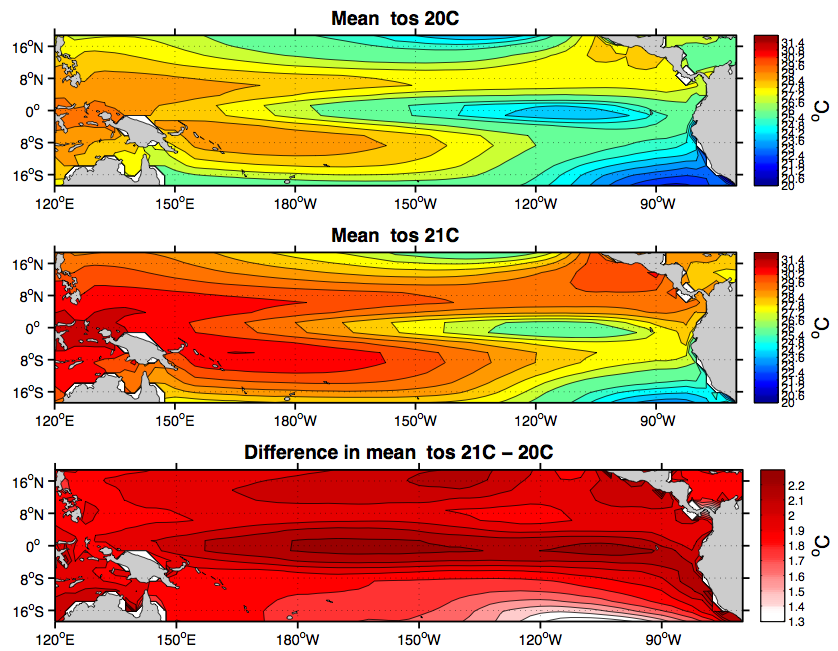 21th century
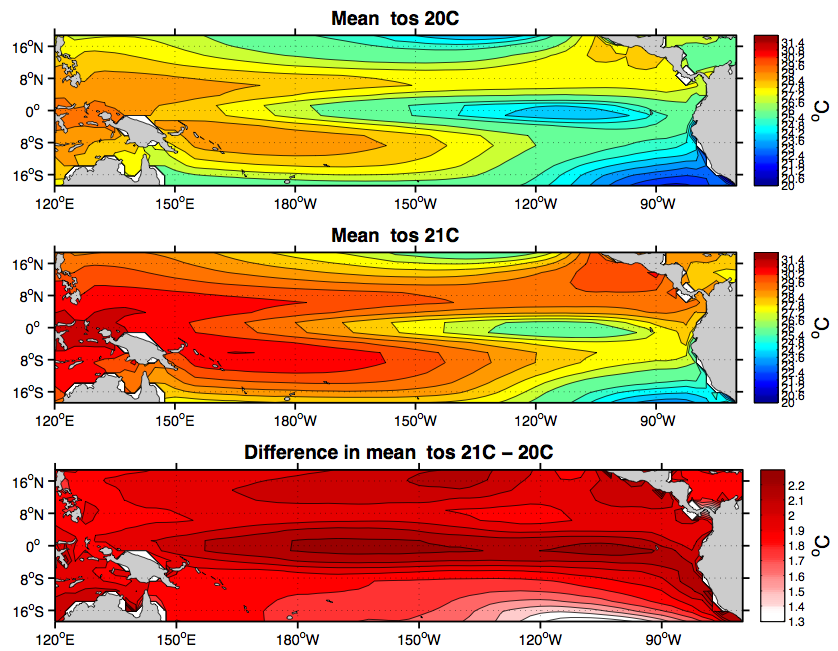 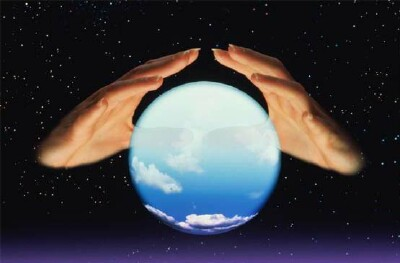 Change into a permanent El Niño?
Mean difference
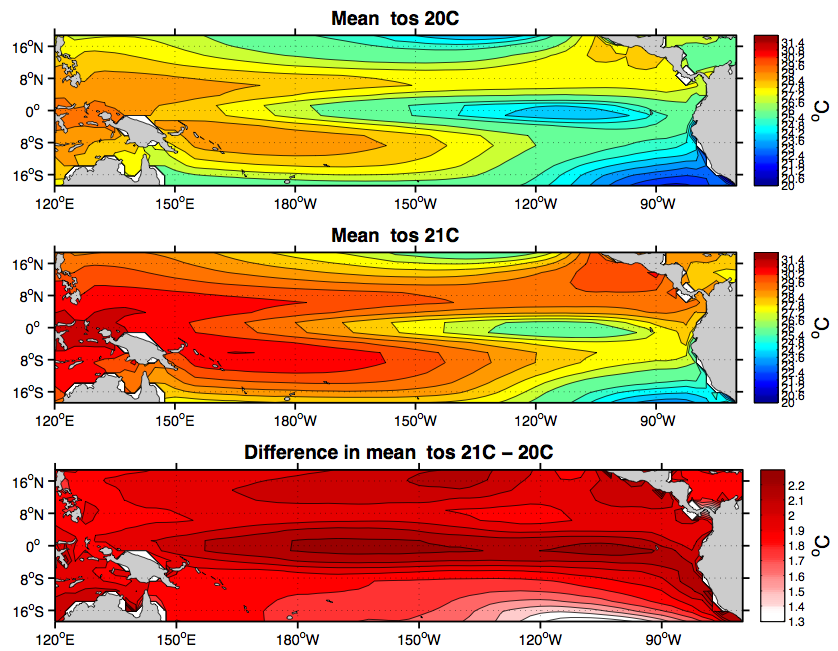 Hadcm3
GFDL
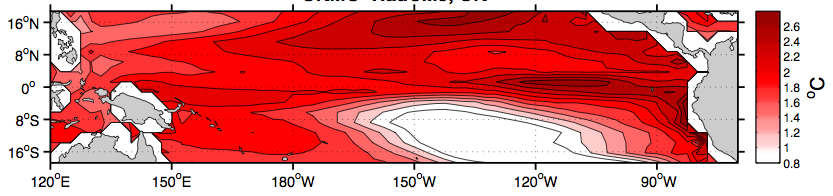 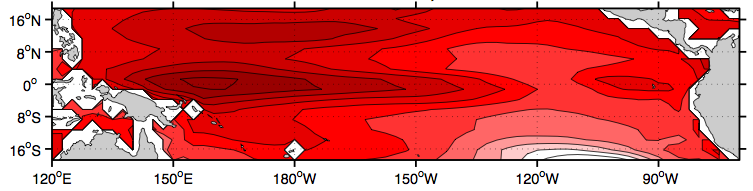 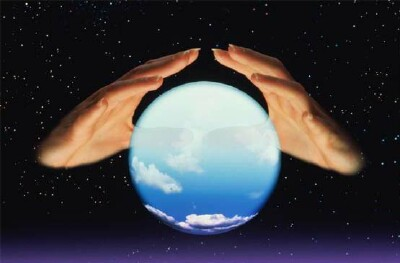 El Niño is changing its pattern?
20th century
21th century
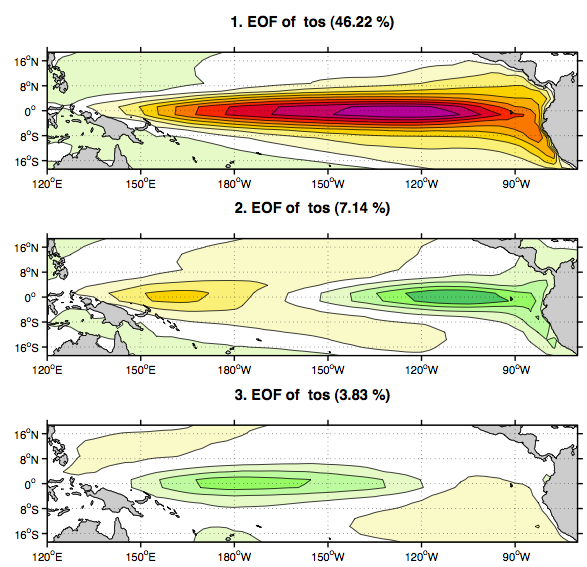 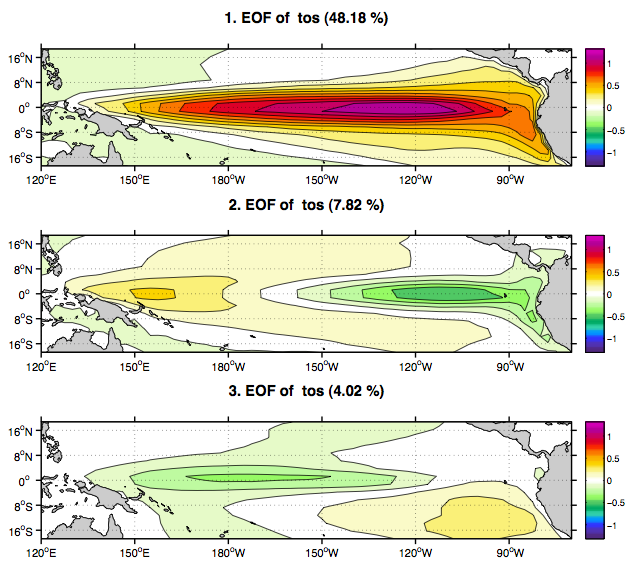 EOF-1 (48%)
EOF-1 (46%)
EOF-2 (7.8%)
EOF-2 (7.1%)
EOF-3 (4.0%)
EOF-3 (3.8%)
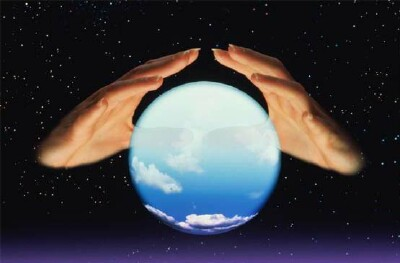 Conclusions
Conclusions: Triplets
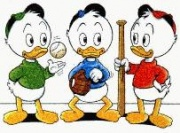 Does Dewey has two twin brothers?
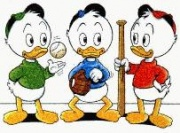 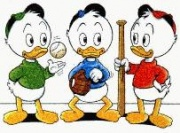 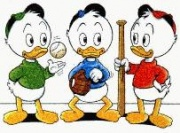 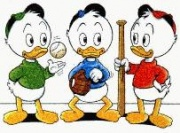 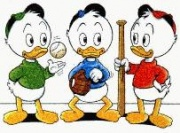 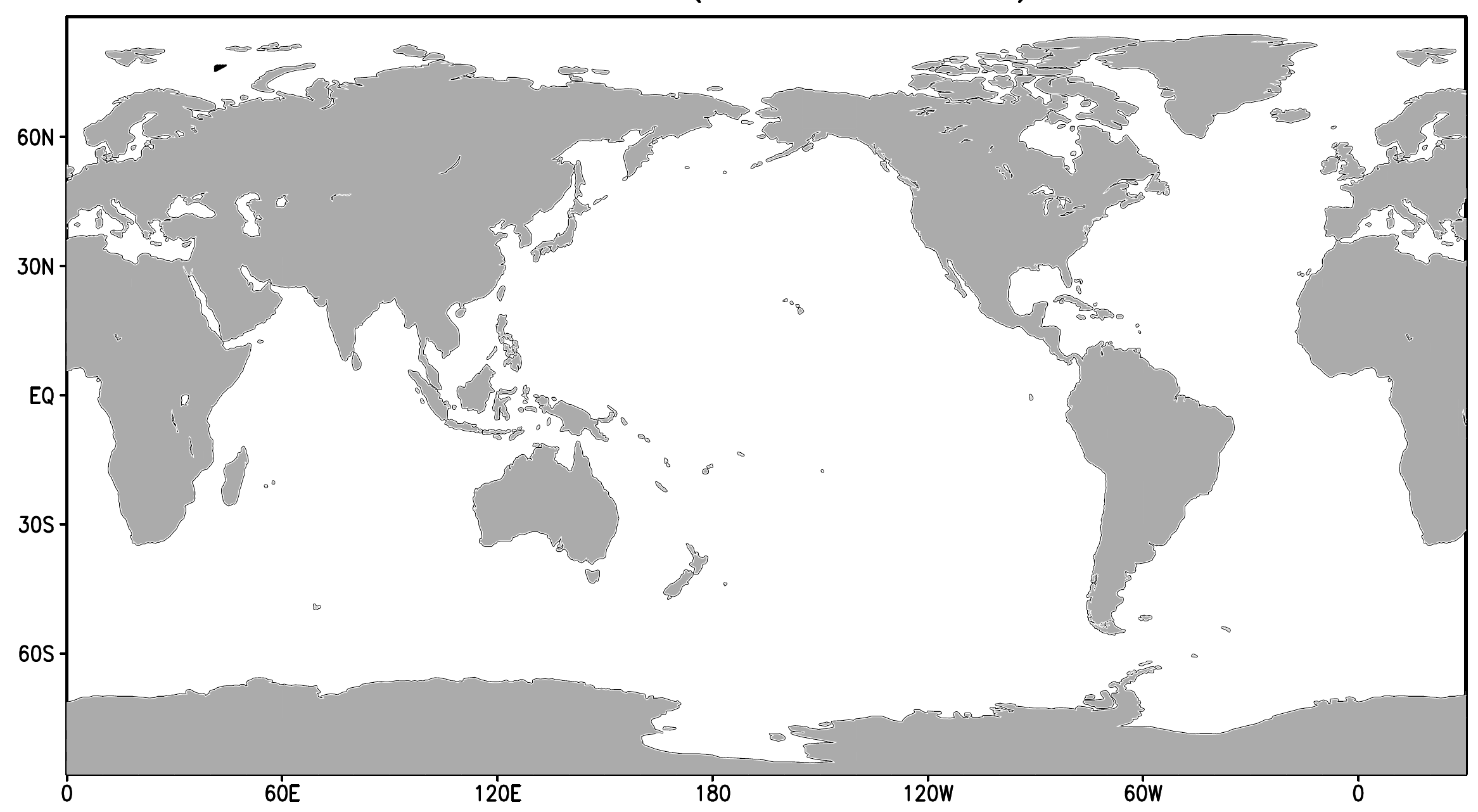 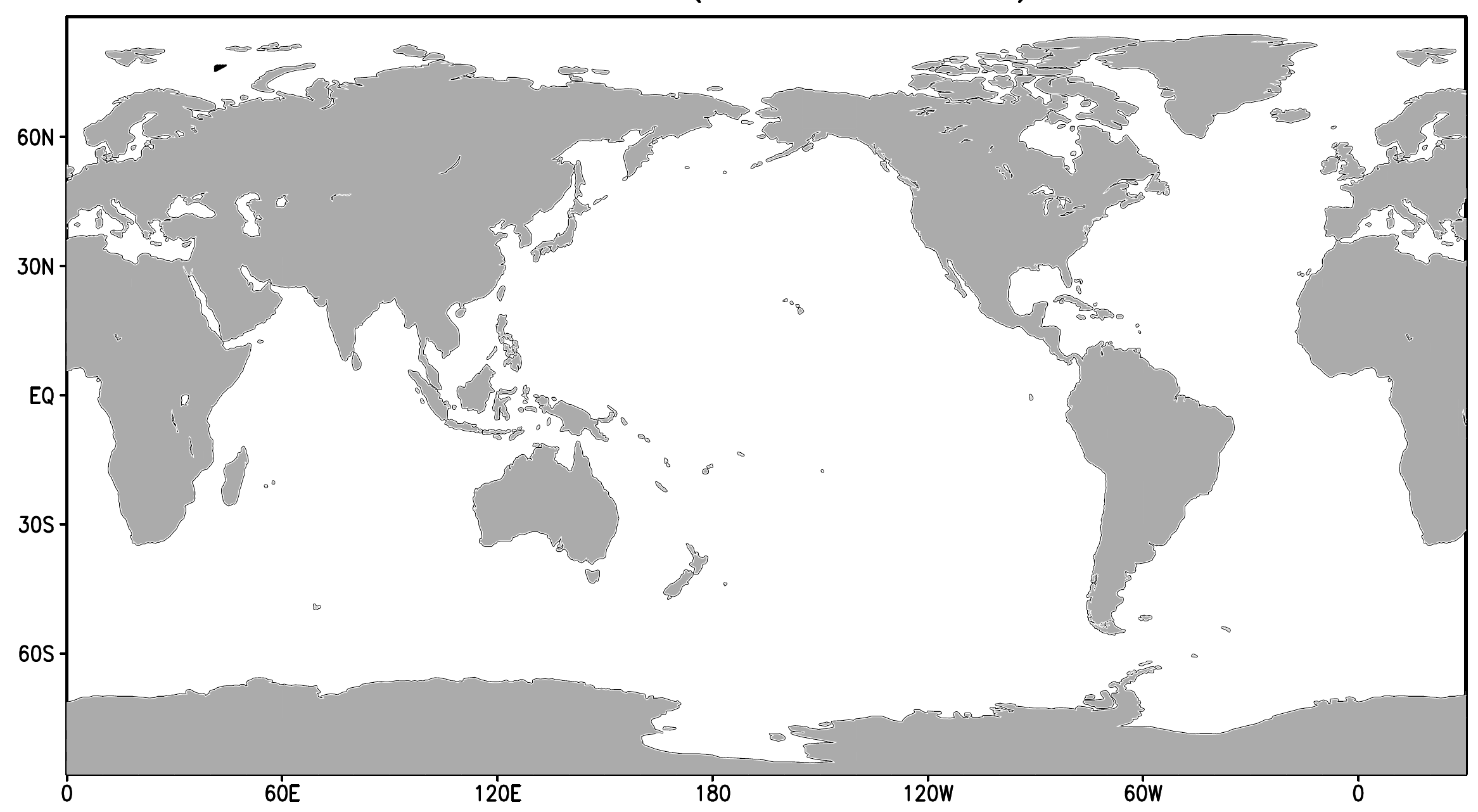 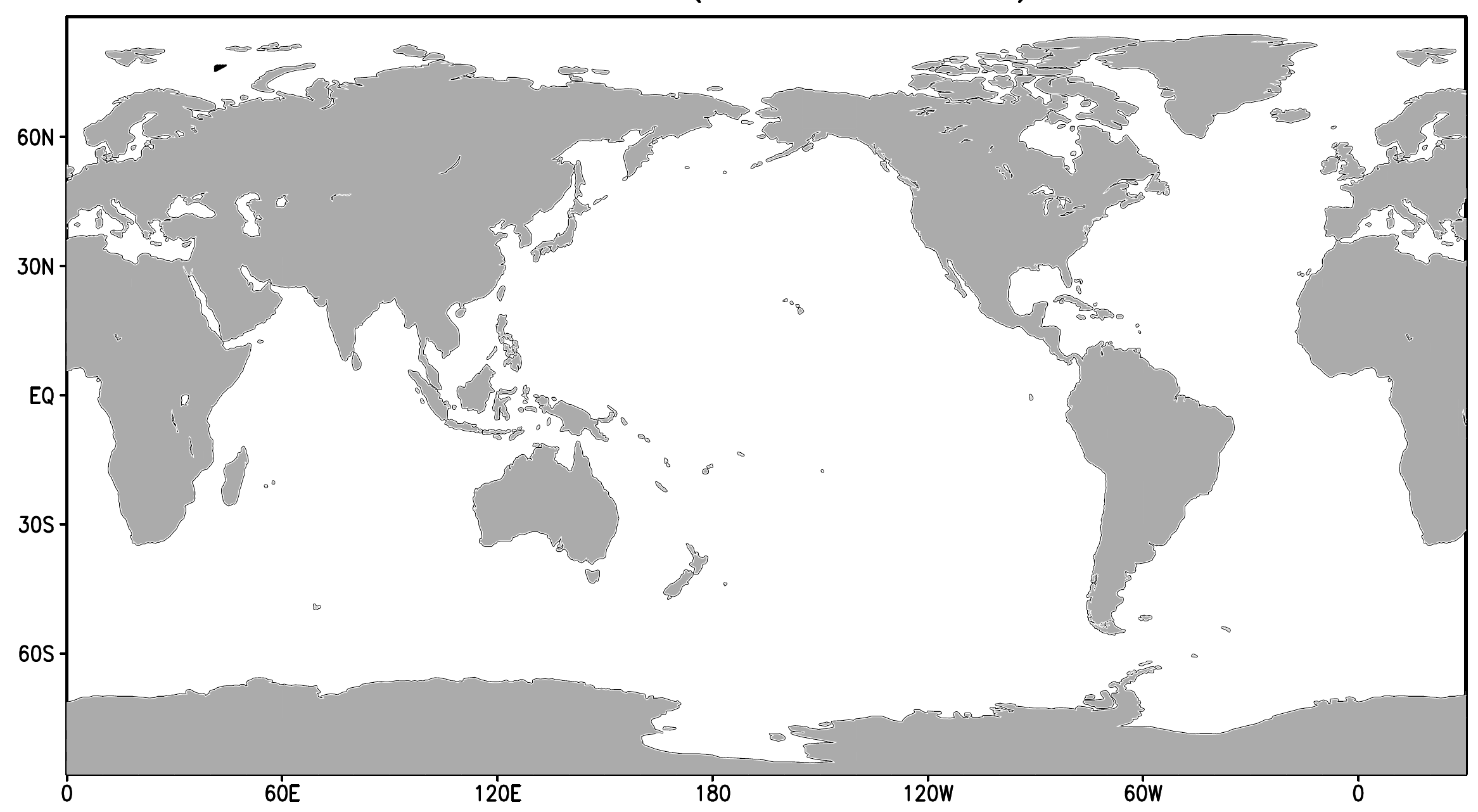 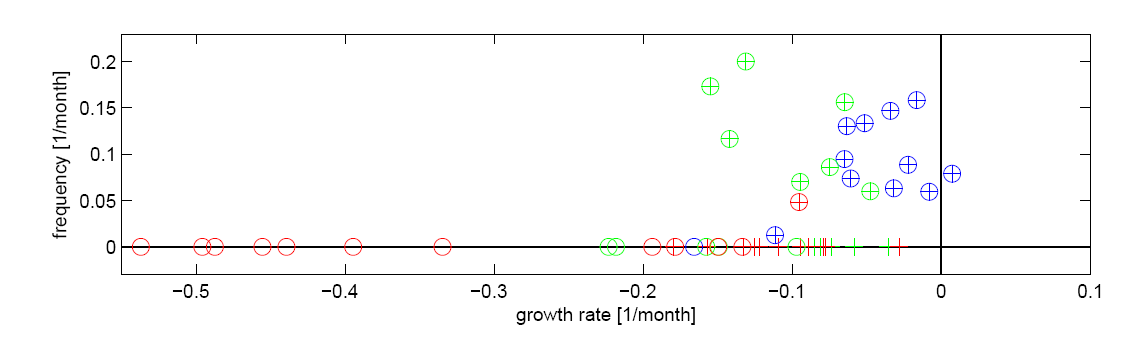 Little Louie
No Huey
Louie
Huey
Dewey
Big Dewey
Conlusions: Interactions
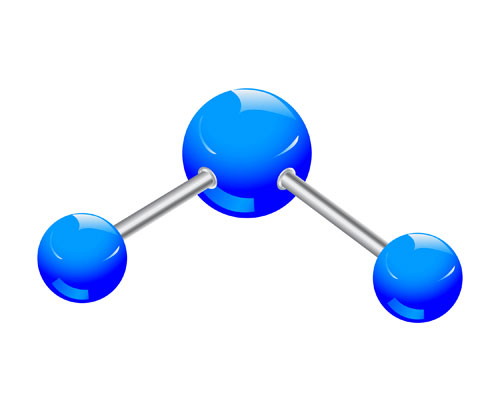 The tropical Atlantic and Indian Ocean feedback onto ENSO
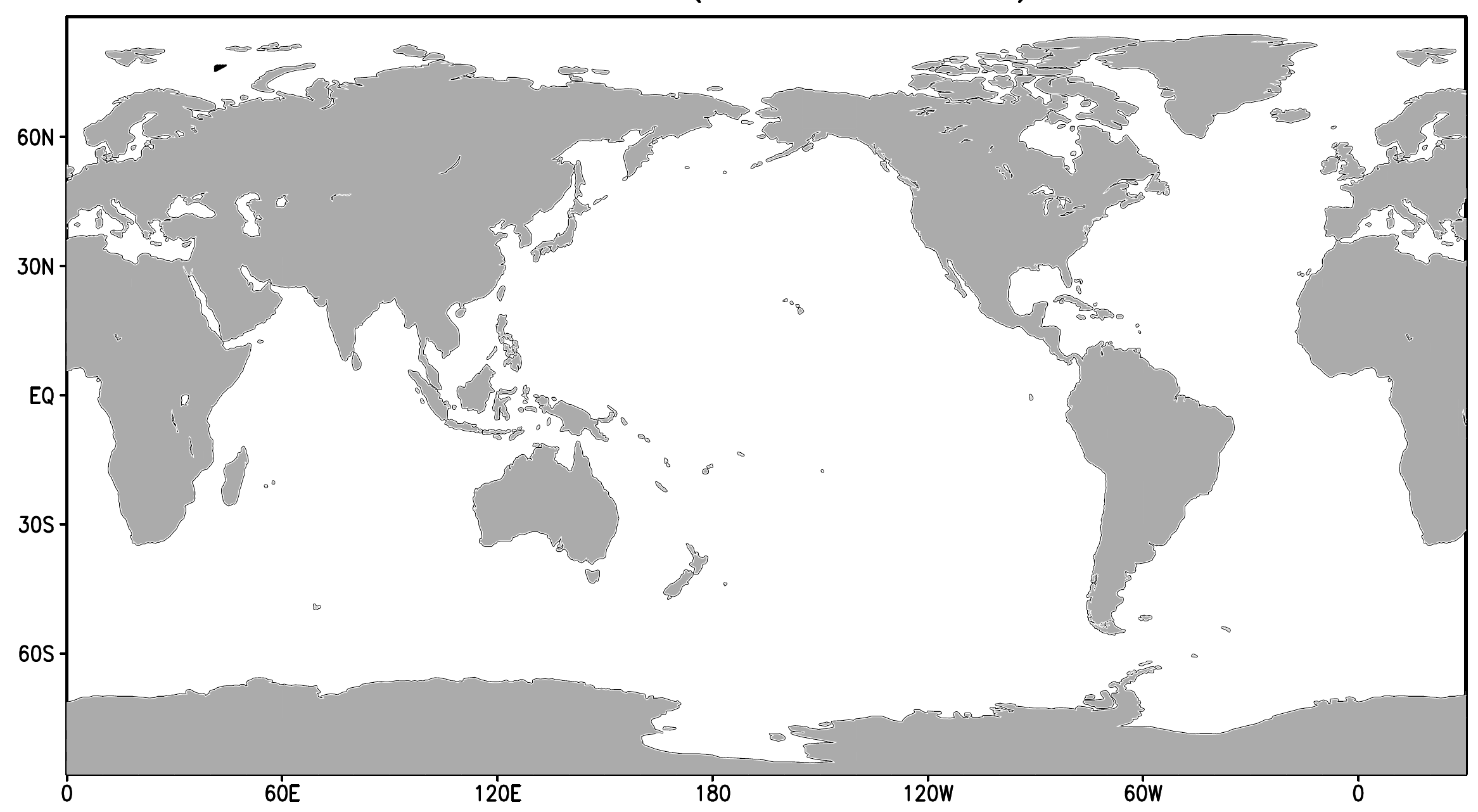 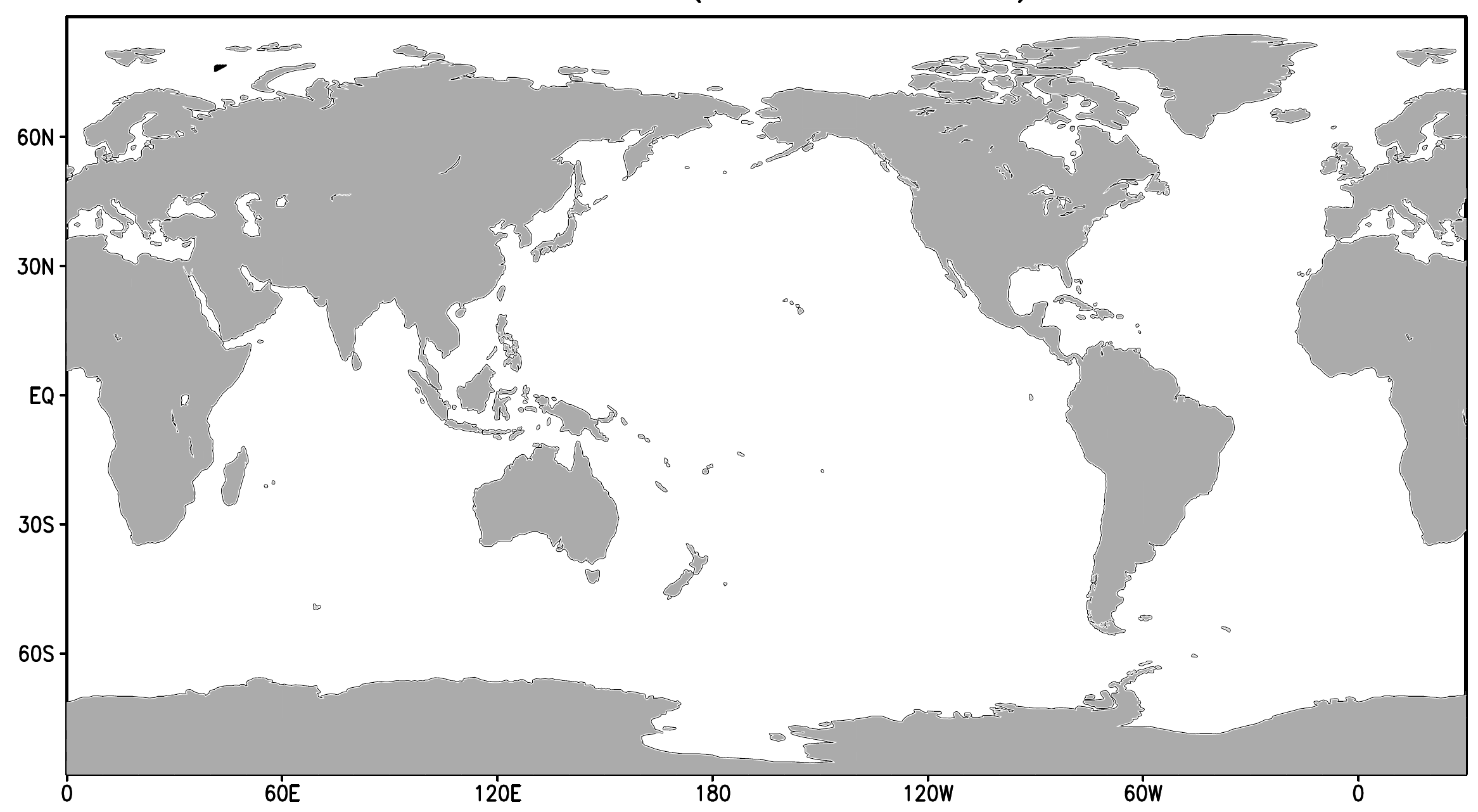 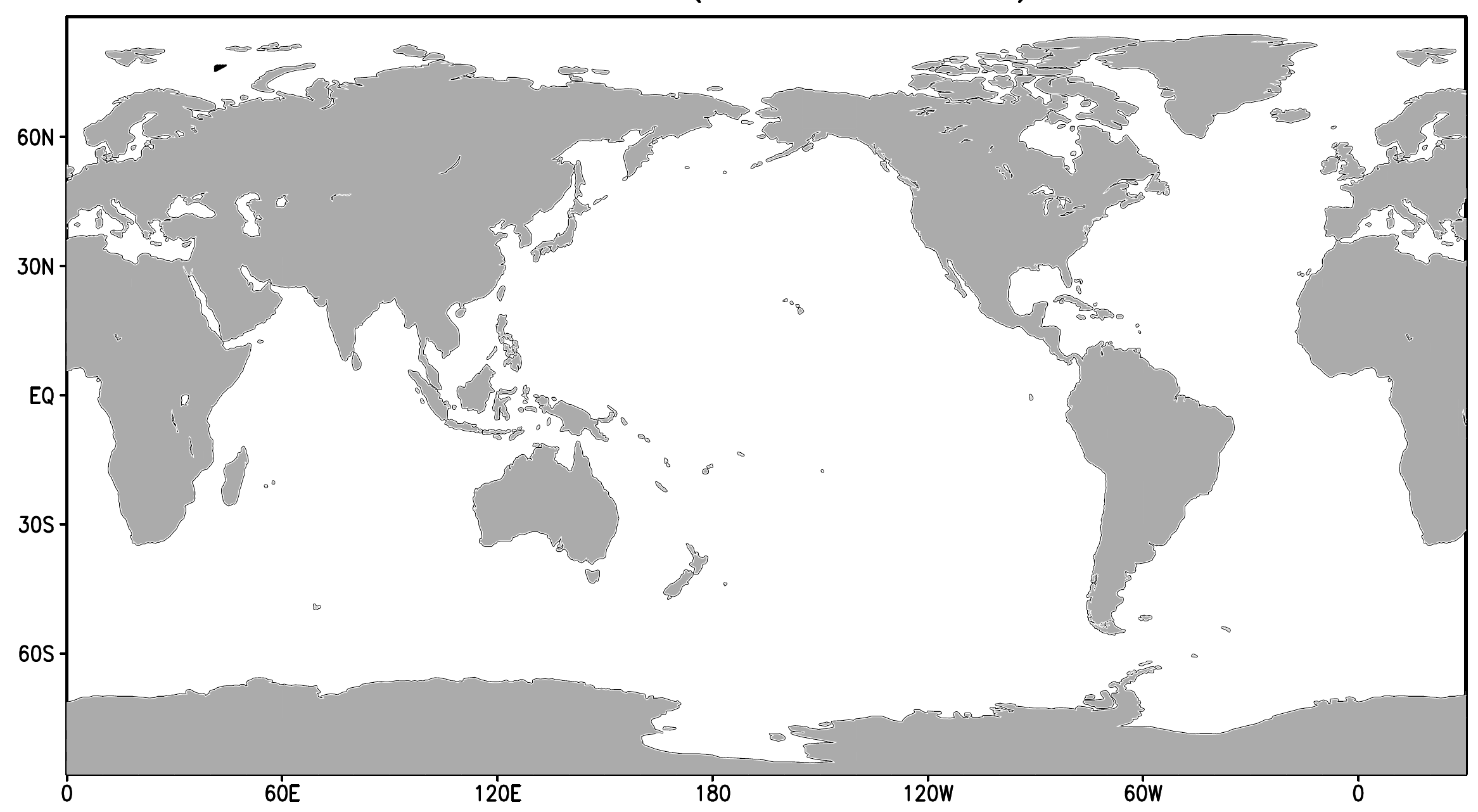 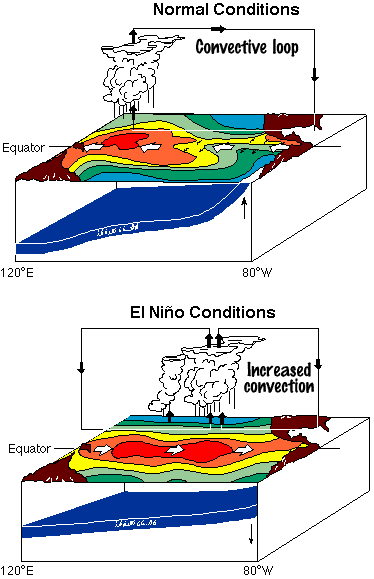 -
-
Conclusions: El Niño Skewness
El Niño skewness is caused by  a non-linear atmospheric response to SST
This does not exclude a possible contribution of ocean processes
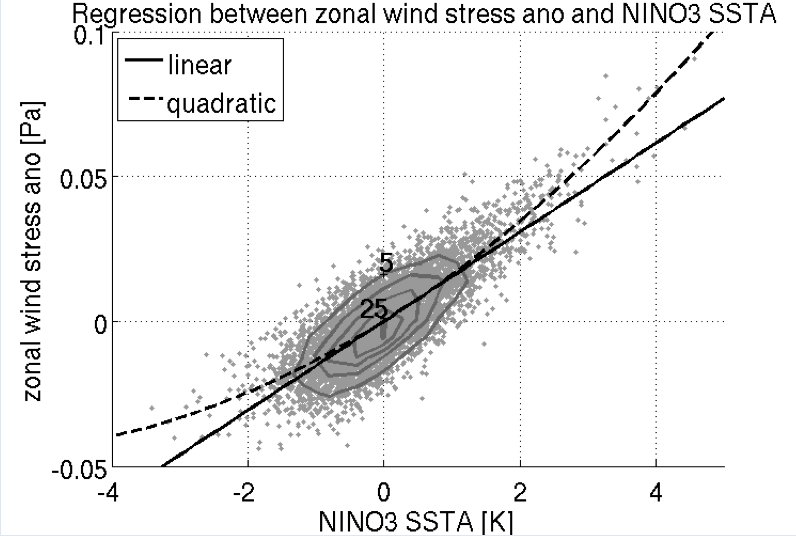 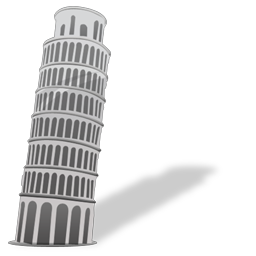 Conclusions: Slab Ocean El Niño
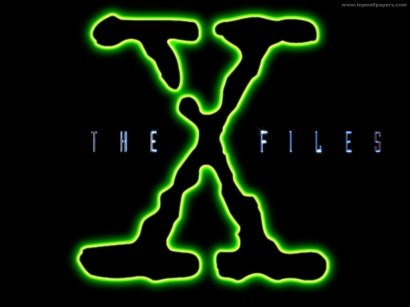 El Niño can exist without ocean dynamics
4 slab ocean models
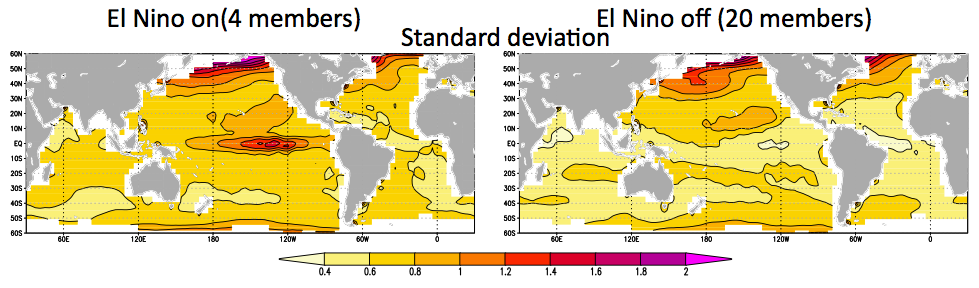 This could be a ECHAM model artifact (clouds, convection)
It could be Madden-Julian oscillation kind of dynamics
Conclusions: El Niño changing?
Changes are weak and uncertain
Models largely disagree on how El Niño changes
Strongest changes does not project on El Niño
Mean difference
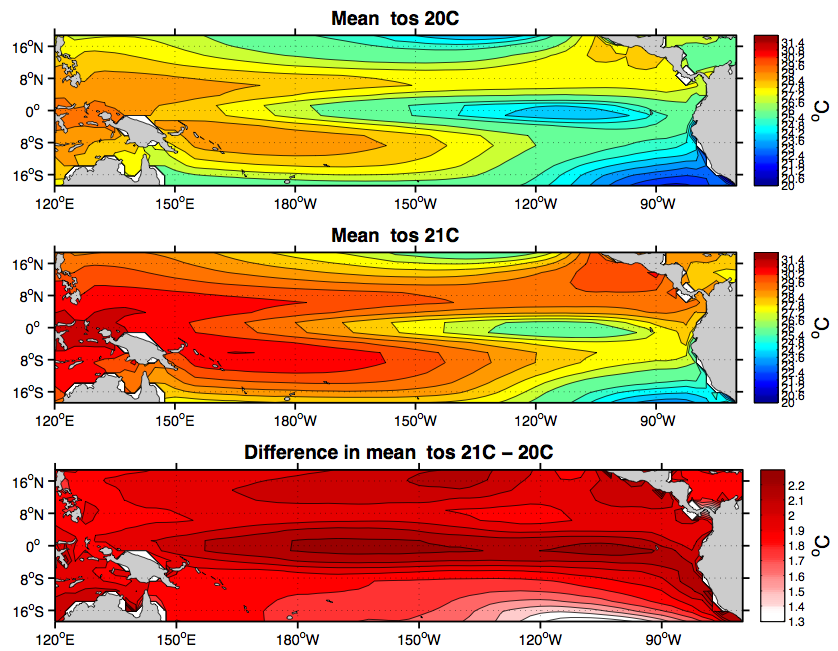 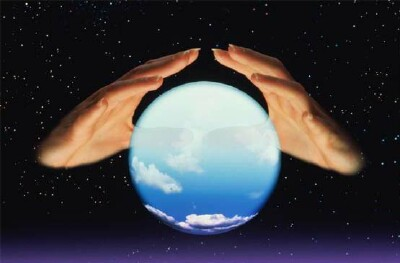 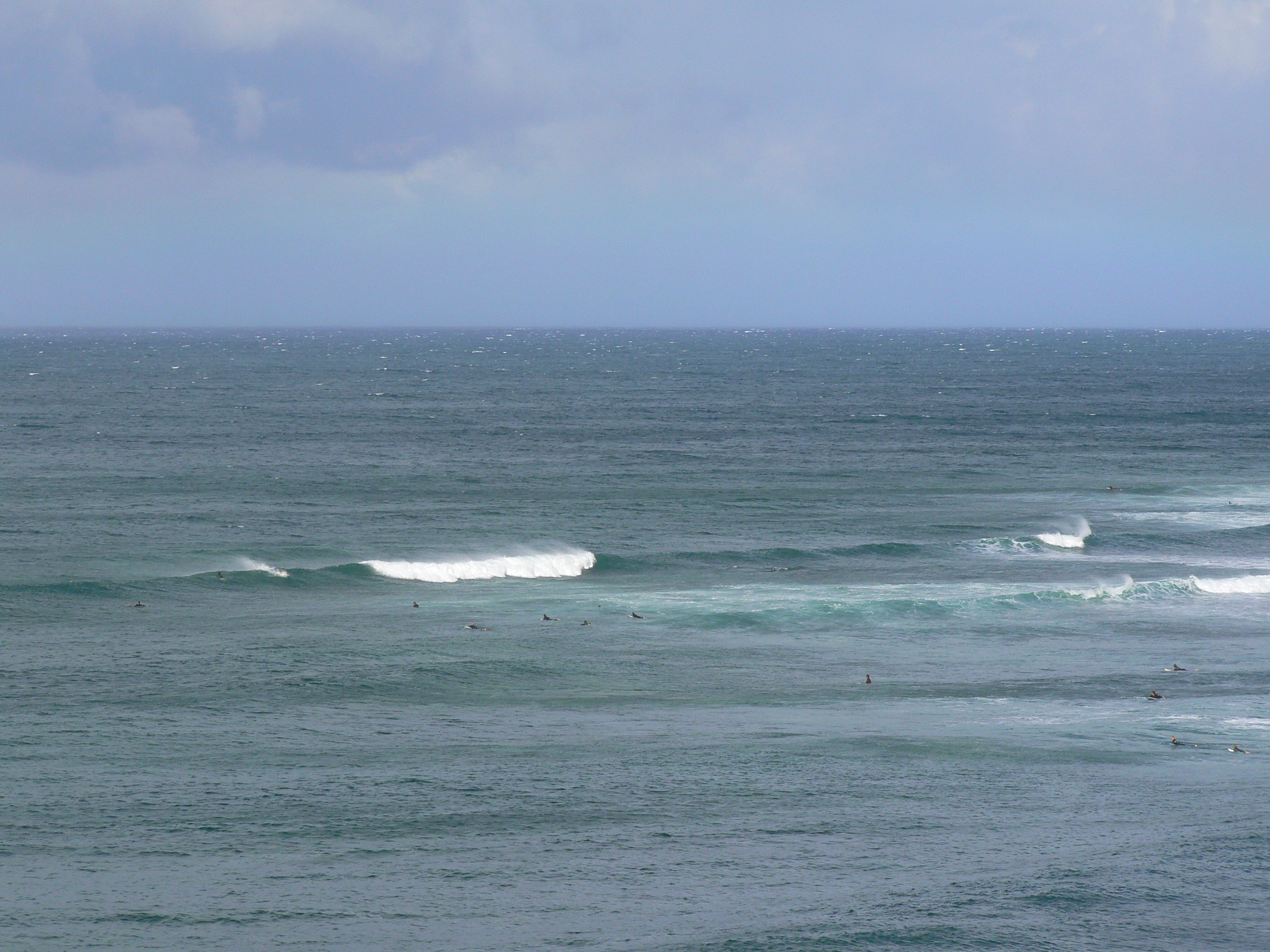 Thank you
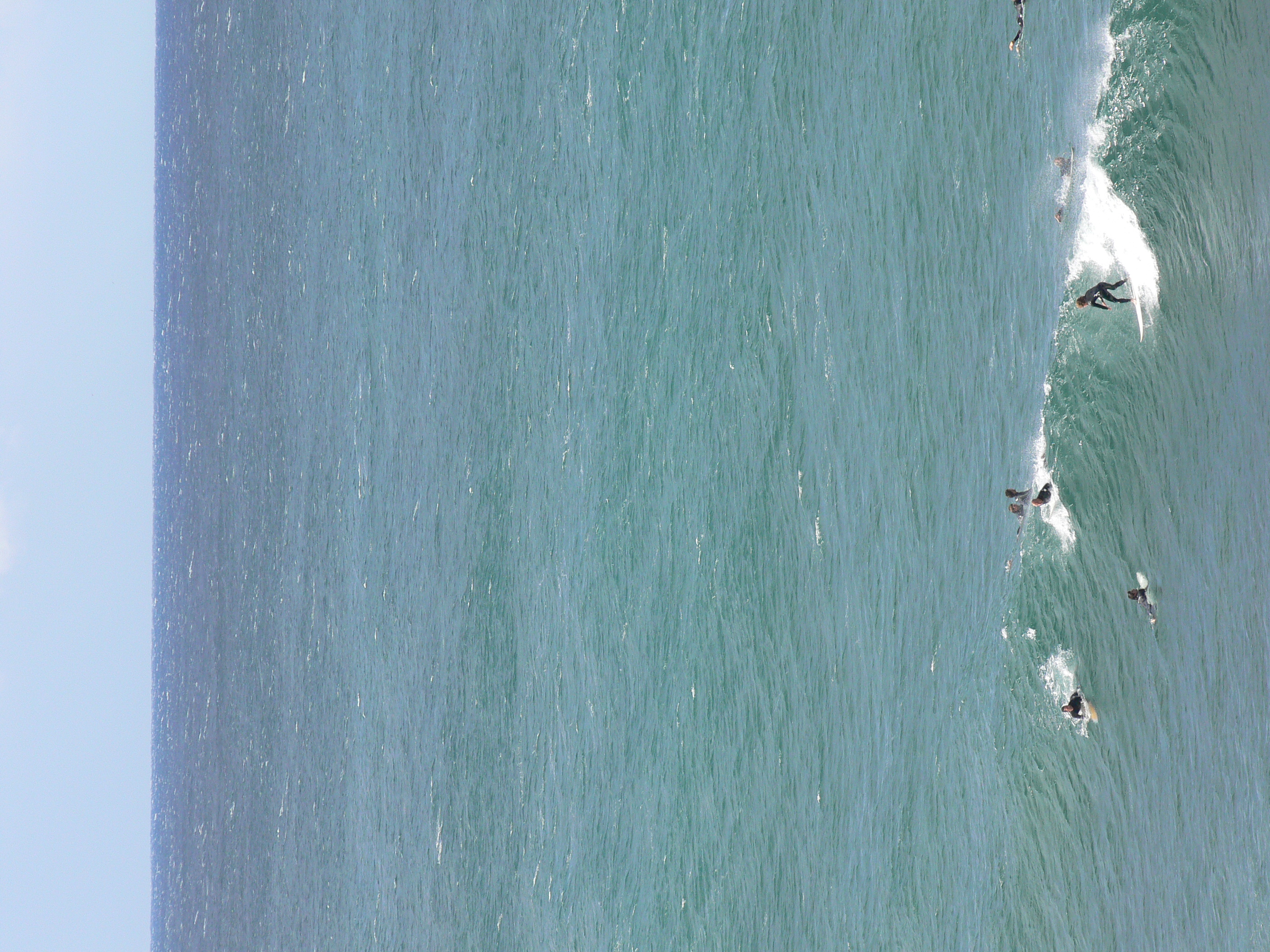 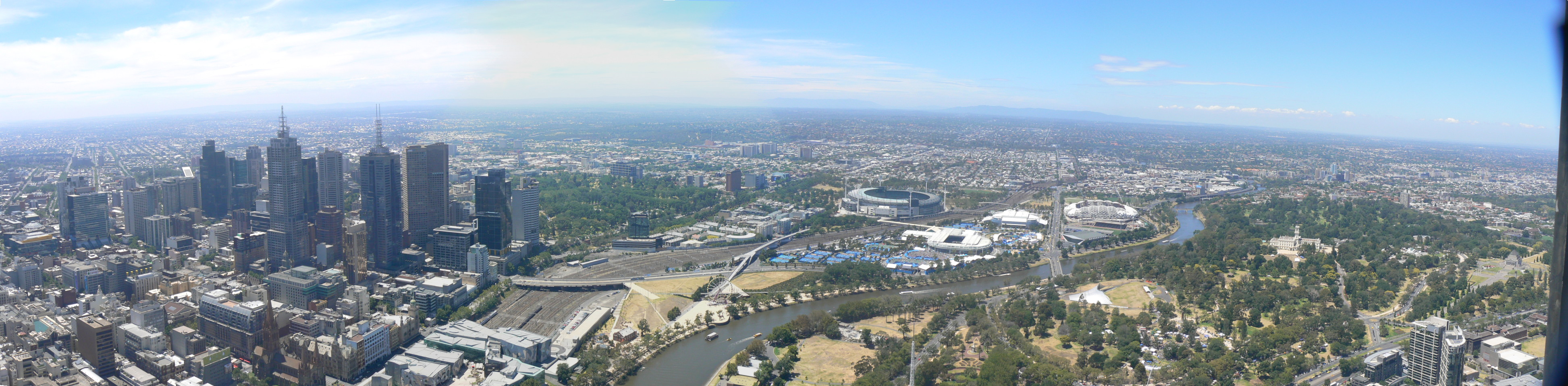 Dietmar Dommenget
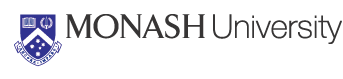